Knowledge Graphs
Kenneth S. Casey NOAA/NCEI
Agenda Item 8.3
WGISS-58
16-17 October 2024
Sioux Falls, South Dakota, USA
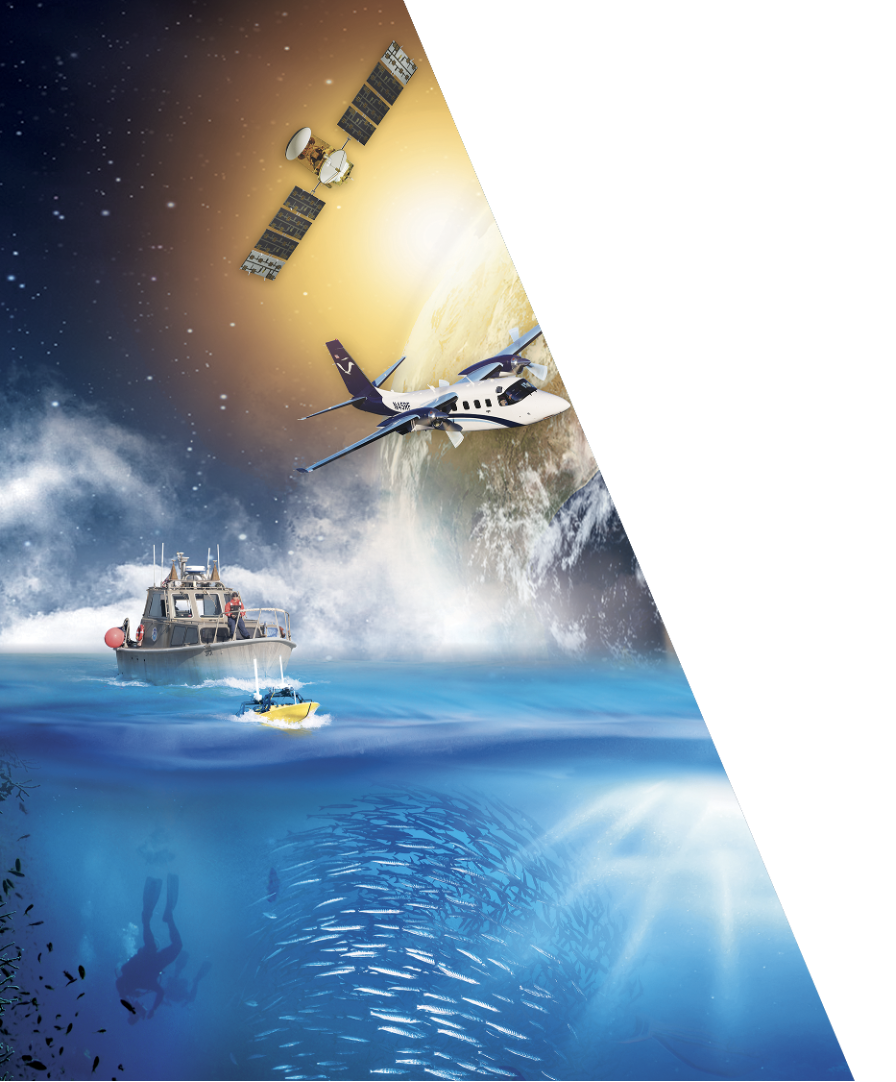 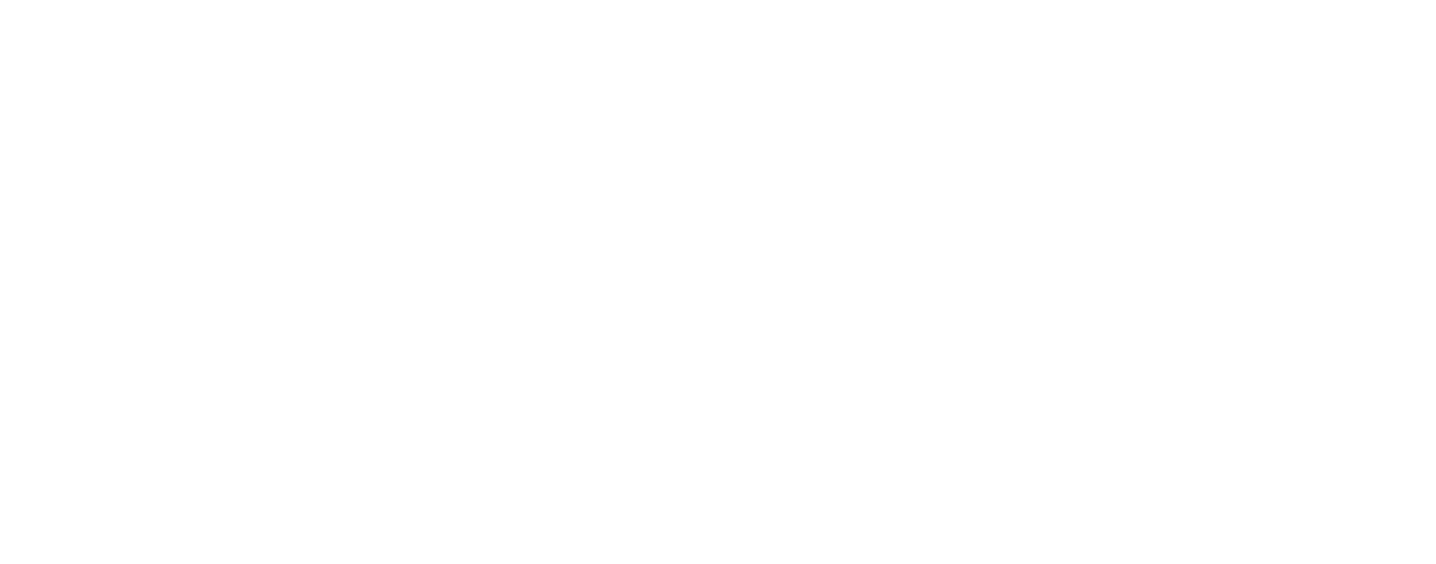 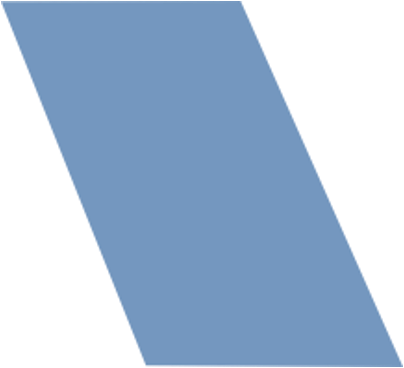 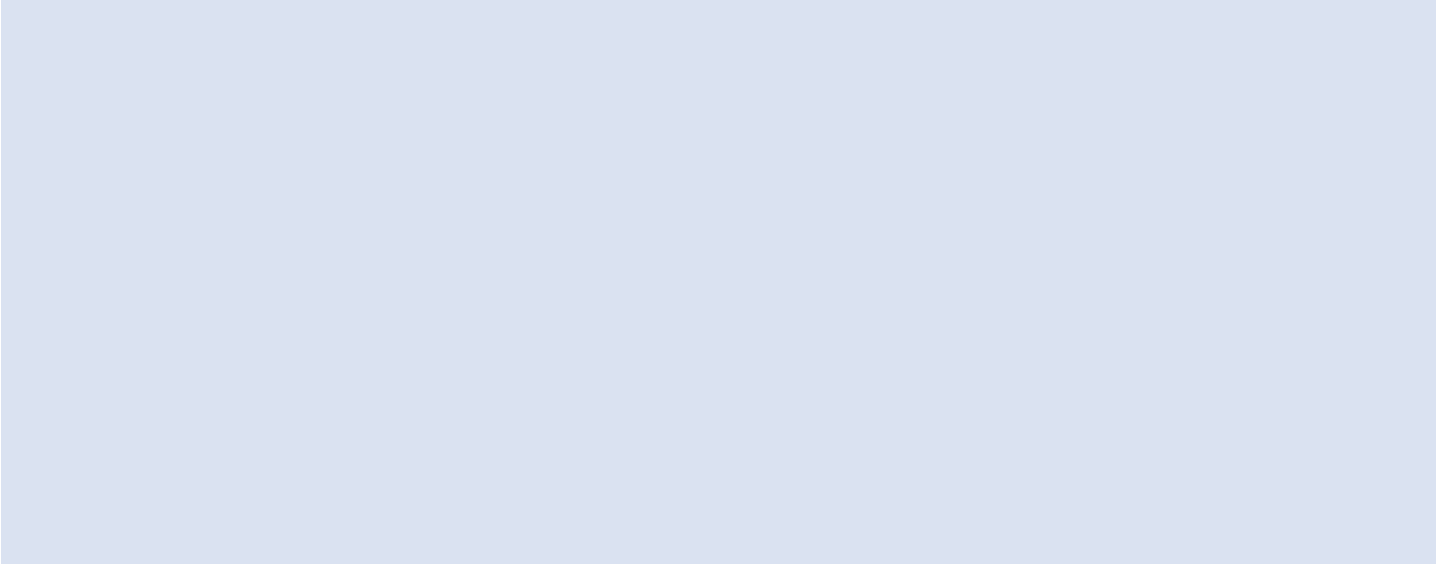 OISS, Knowledge Graphs, and Enabling AI


WGISS-58
October 2024
Sioux Falls, South Dakota, USA
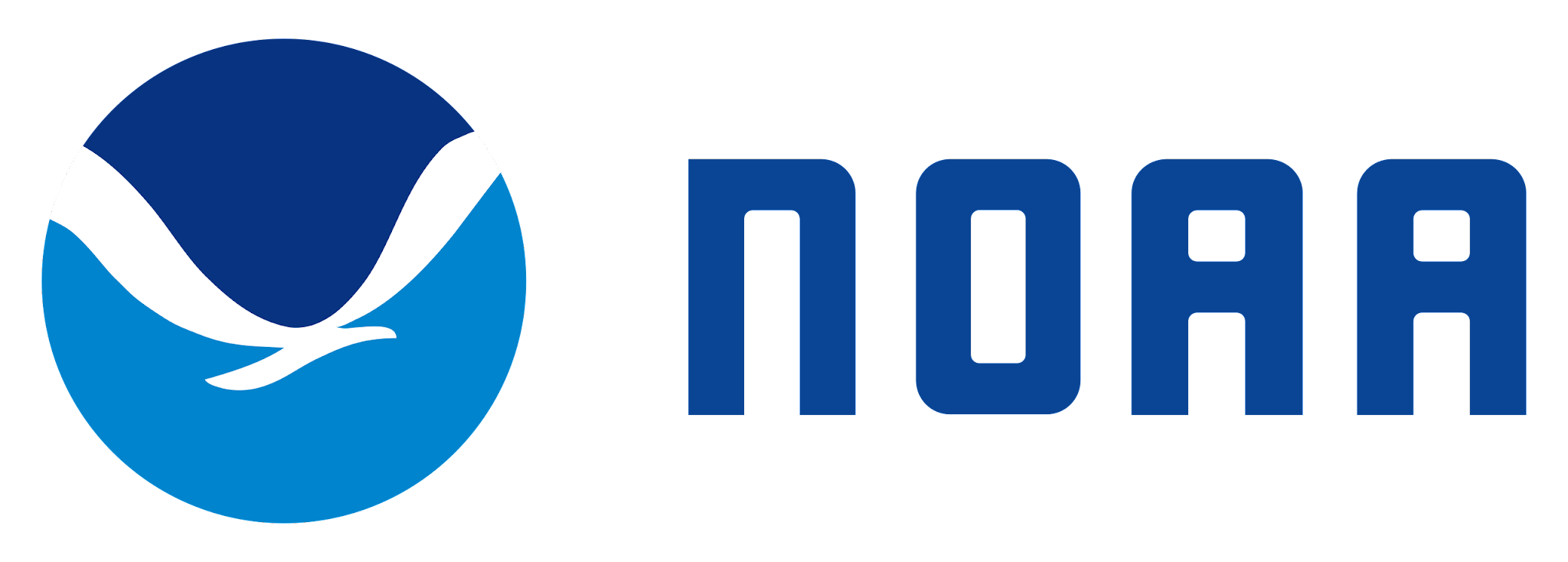 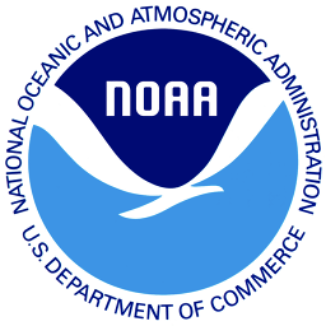 Kenneth S. Casey, PhD
NOAA National Centers for Environmental Information
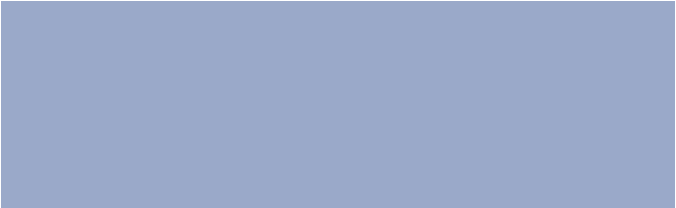 National Oceanic and Atmospheric Administration
Session Goals
To present OISS - the Open Information Stewardship Service - as an example of a system being deployed specifically and explicitly to use knowledge graphs to enable AI, Large Language Models (LLM), and Digital Earth Twins… 

… to generate discussion about what, if anything, WGISS should do on the topic of knowledge graphs
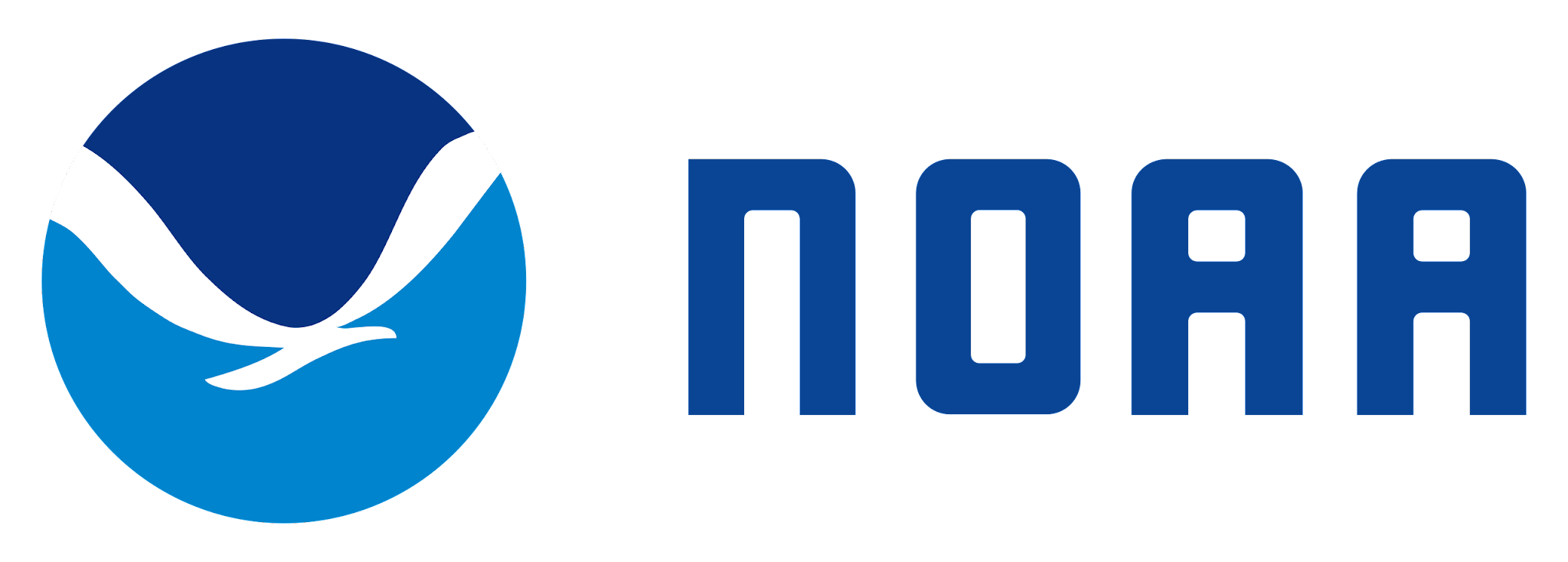 So, What is OISS?
This question can be answered in multiple ways, depending on your interests….
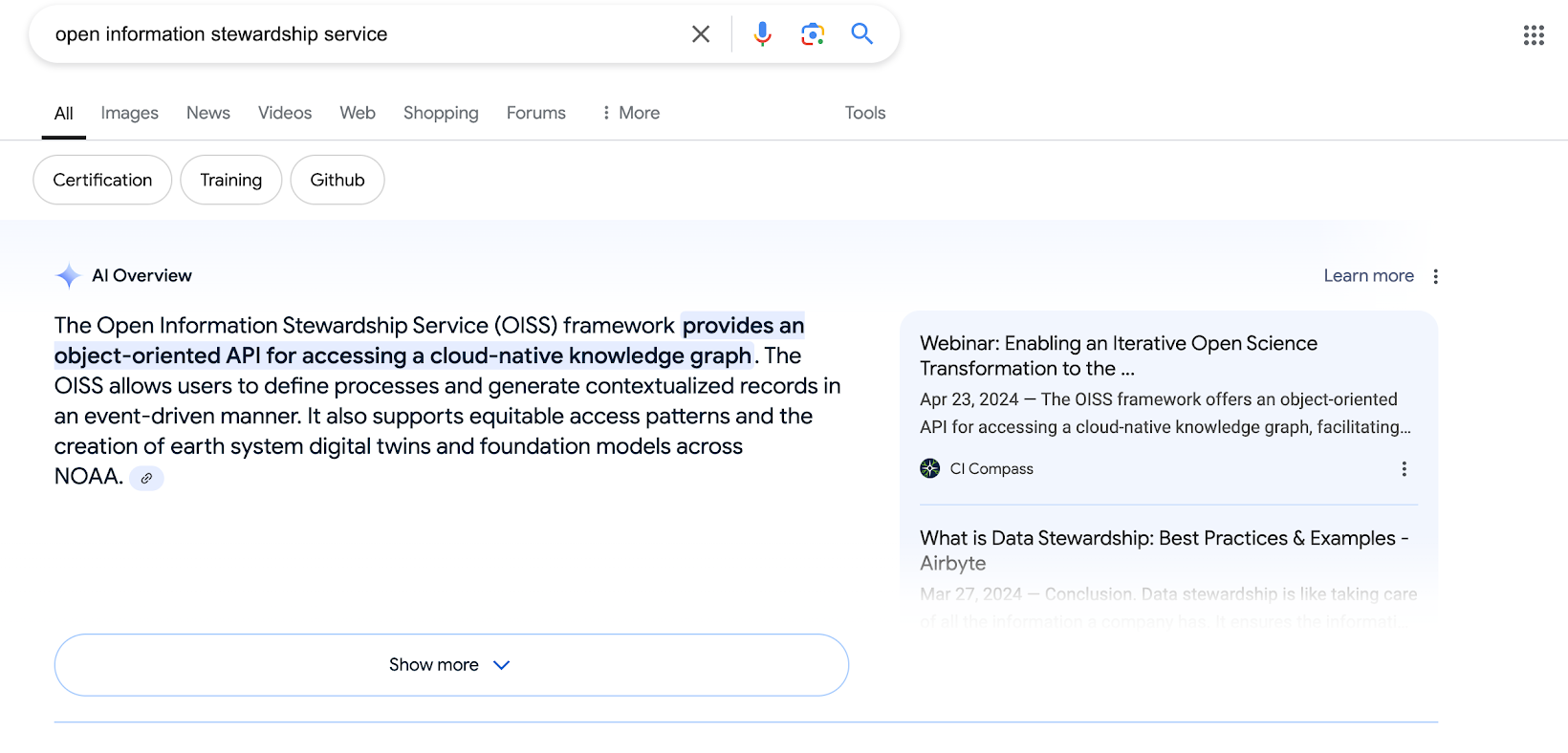 OISS is a data orchestrator, founded in the data model of the Open Archival Information System Reference Model, built using the technologies of the semantic web and an API-driven, process configuration framework, that enables semantic interoperability and full provenance in a scalable, repeatable, and transparent platform.
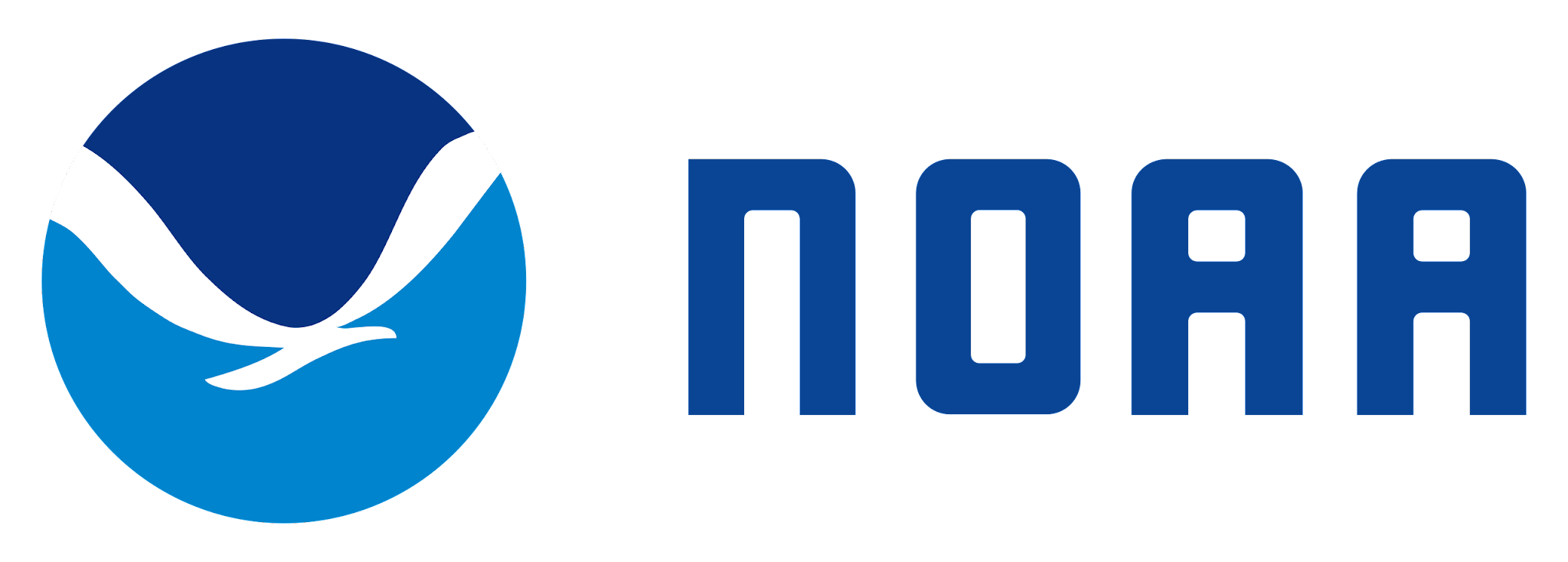 OISS is the new cloud archive ecosystem of services that leverages cloud-technology and knowledge graphs (KG) in a semantically-enabled, linked open data framework that supports all the layers of interoperability needed to support Digital Earth Twins
OISS is an ecosystem of tools and services including the OISS repo itself, NextGenS2N, the Collection Manager (including CoMET), Access Order Broker, OneStop/Inventory Manager (OSIM), and the Common Metadata Repository (CMR).
So, What is OISS?
But the simplest answer is that OISS is the data workflow manager that we are using to archive and steward data in the cloud, and that our NCEI science teams can use, if they choose, to fully support their science workflows too.
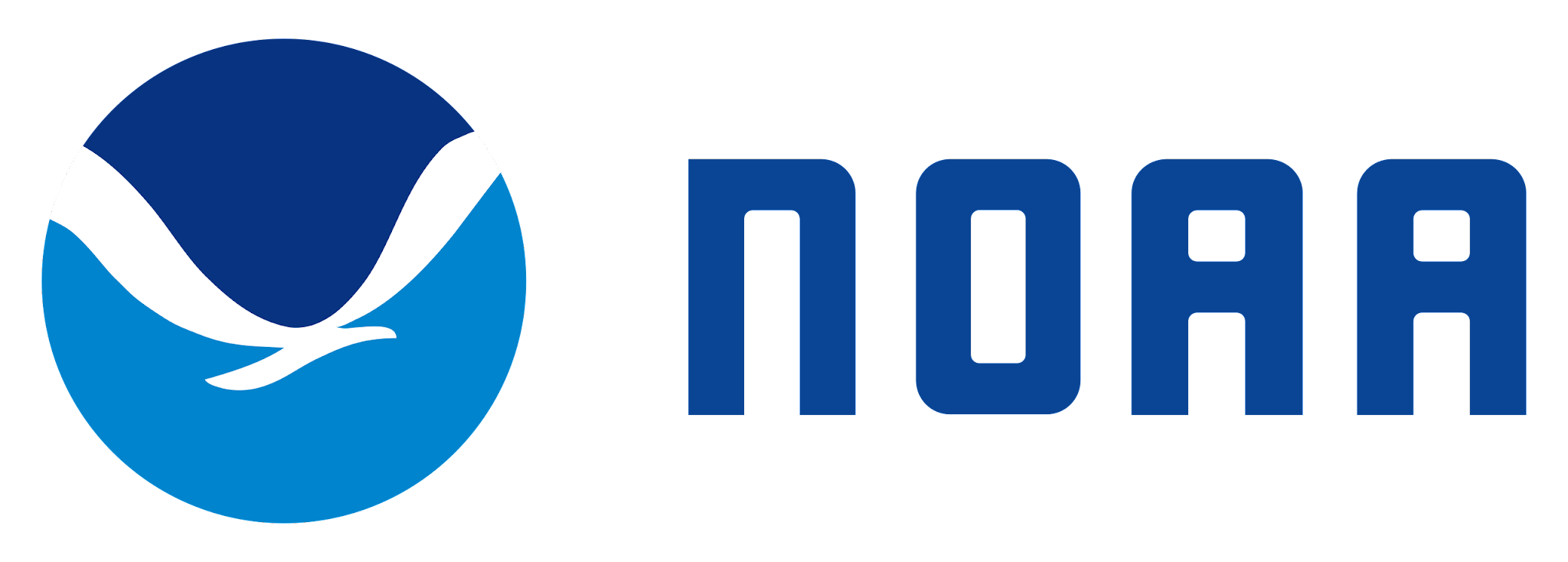 OISS = Open Information Stewardship Service.  
Pronounced “oh-is”, like “Lois” without the “L”
OISS as a Workflow Manager
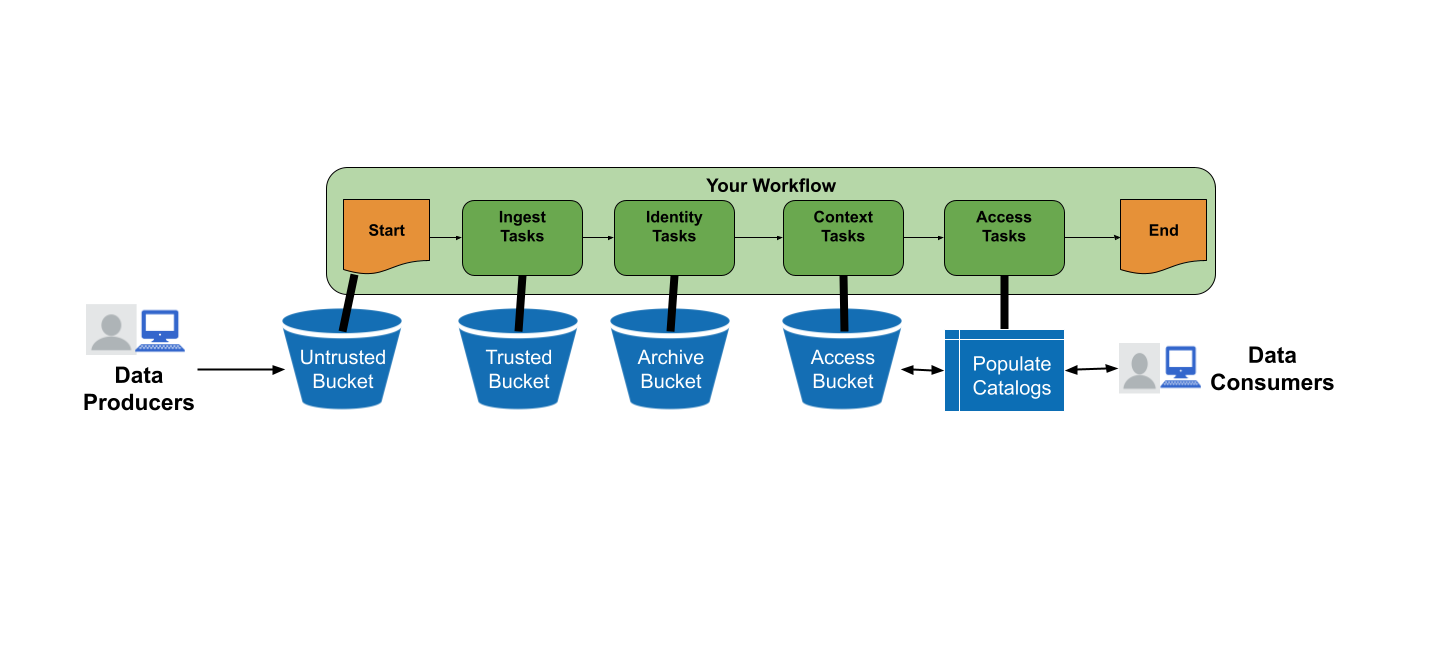 Pretty straightforward….
OISS and “The Graph”
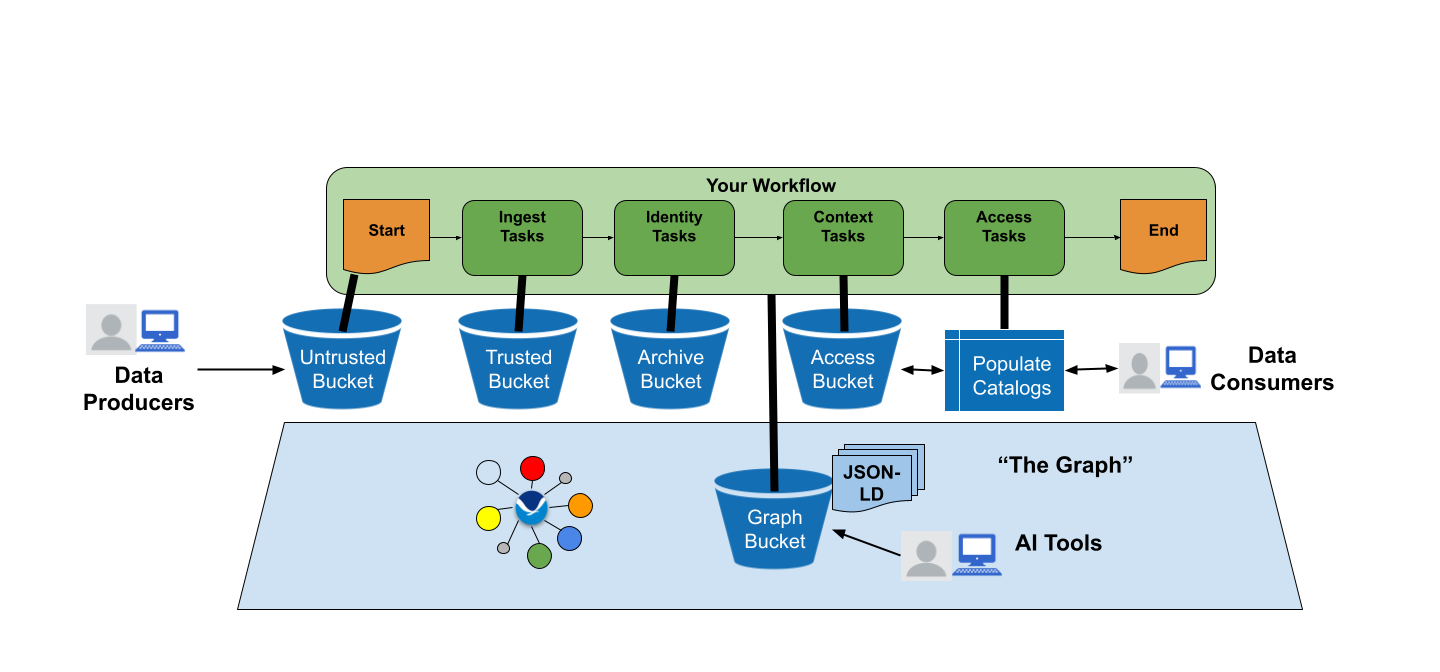 But add “The Graph” underneath, and you have something special…
The workflow, and the result of every step, is logged in the graph
Why is that knowledge graph so special?
With every step along the way writing its results to the graph, and with the workflow itself stored in the graph, you get full provence and transparency… that is, Scientific Reproducibility*
As important as writing the results and the workflow to the graph is how they are written, as fully self-documenting JSON-LD documents that machines and people alike can harvest… that is, AI-enablement, linked open data, and more…
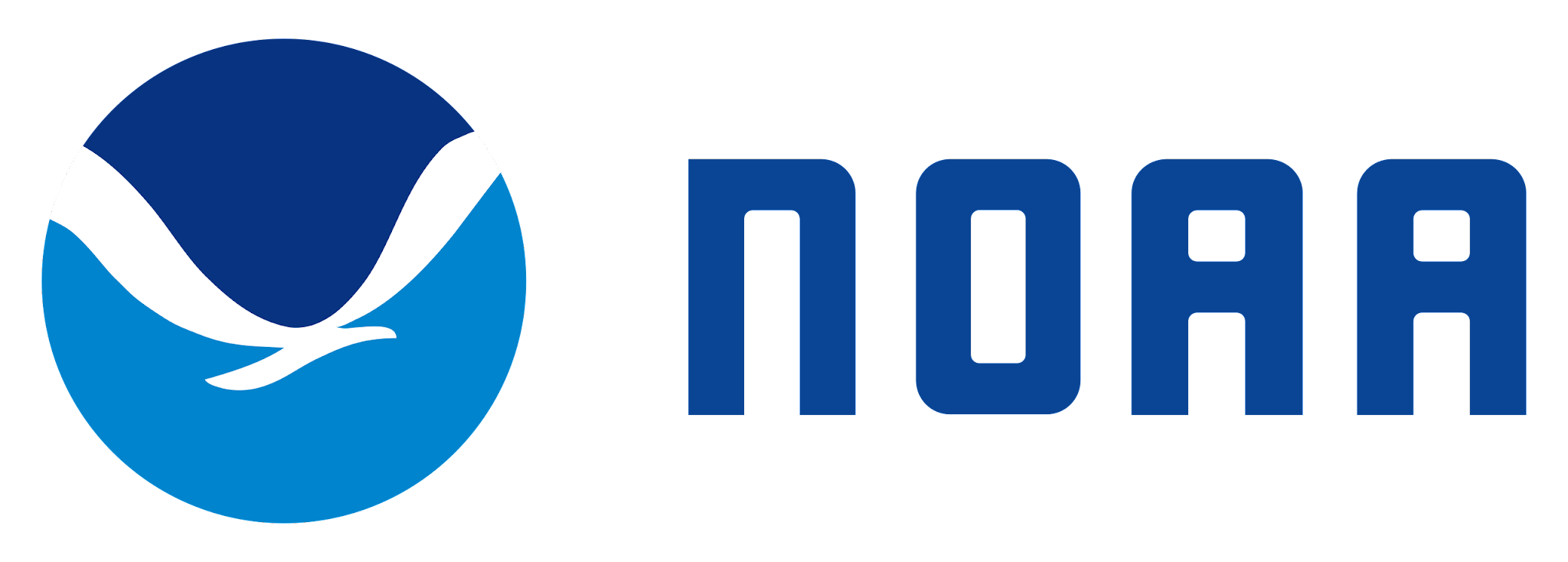 * now required by US federal policy
How Can I Use OISS for my Science Workflow?
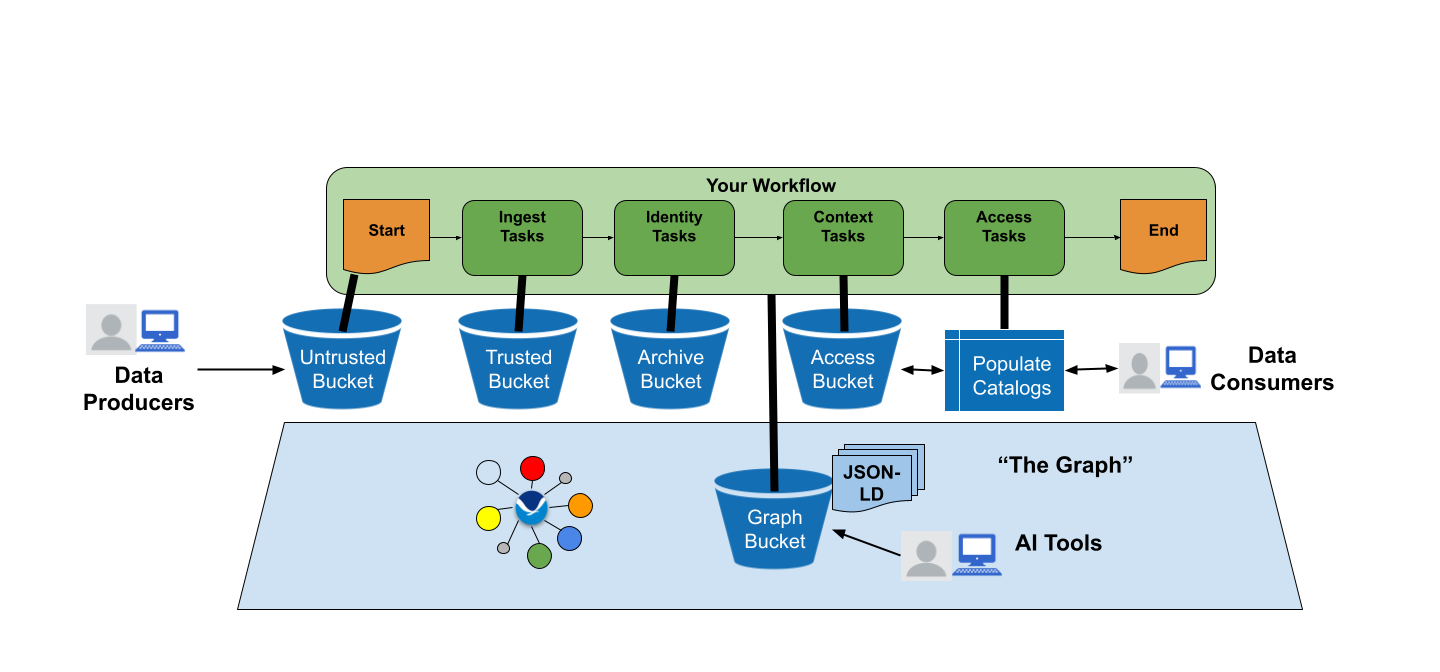 You can use it a little, or a lot (aka the “level of integration”). At the low level, your workflow could be called as an external “black box”.
MySuperCool Science
Integrating at the low level is easier, but you don’t get the full benefits
How Can I Use OISS for my Science Workflow?
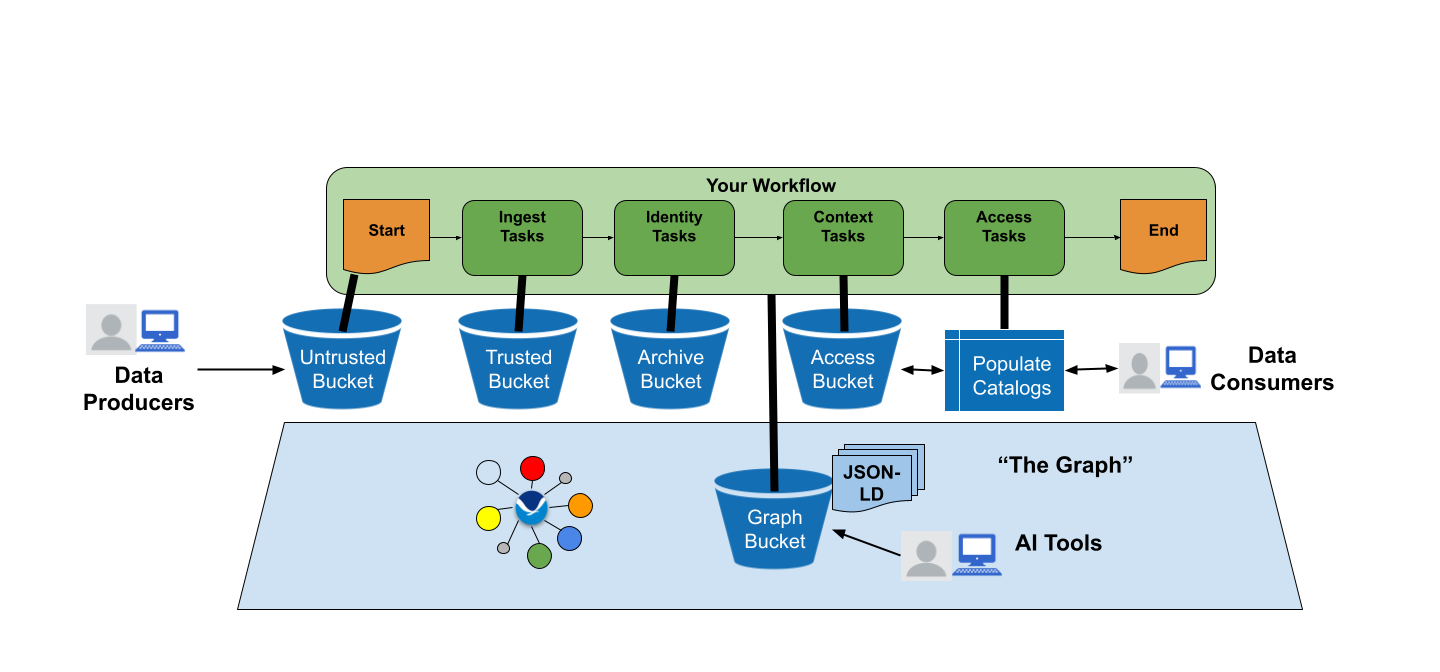 But if you use it a lot, at a high level of integration, you get the full benefits of scientific reproducibility, AI-enablement, linked open data, and so much more
MyTask
MyTask
MyTask
MyTask
What does it take to make this work? 
Start with The Building Blocks
Technology
Semantic Web


Ontologies
Knowledge Graph
Cloud Data Storage
Framework
API Driven 
Process Configuration

Patterns
Templates
Records
Data Model
OAIS RM

Ingest as SIP
Identity as AIU
Context as AIC
Deliver to AA as DIP
The Open Information Stewardship Service (OISS)

Preservation as AIP
⊛
⊛
=
OAIS RM = Open Archival Information 
System Reference Model
SIP = Submission Information Package
AIU = Archival Information Unit
AIC = Archival Information Collection
AA = Access Aid
DIP = Dissemination Information Package
AIP = Archival Information Package
[Speaker Notes: So what does it take to make a system like this actually work?  We went back to the fundamentals, and established a set of key building blocks,  The fundamental building blocks of our new cloud archive include technologies, the framework they are implemented in, and the data model they rely on.  We convolve the technology of the cloud and semantic web with an API driven, process configuration framework consisting of patterns, templates, and records with the core data model of the Open Archival Information System (OAIS) Reference Model to create virtual AIPs in our new NCEI Cloud Archive Framework, known as the Open Information Stewardship Service (OISS).]
OISS Workflow - “Process as Data”
OISS Workflow
Ingest (SIP) tasks consume Events, prepare instructions, and support downstream tasks
Identity (AIU) tasks define the identify of each object, consuming SIPs as they are ingested
Context (AIC) tasks provide the context for AIUs,  associating them with collections to enable long-term preservation (context is key!!)
Access (DIP) tasks deliver the content to access aids (AA), enabling data access and reuse
Each step in the workflow writes its results as a record to the KG, where the workflow and patterns themselves are also documented
Ingest Tasks (SIP)

Consums Events, 
Support Downstream Tasks
Identity Tasks (AIU)

Consume SIPs and define identity
Graph
Bucket (JSON-LD)
Context Tasks (AIC)

Add context to AIUs and AICs
Access Tasks (DIP)

Deliver to AAs as DIPs
[Speaker Notes: Emphasizing the Process or Workflow aspect of this architecture,

Submission information Package (SIP) tasks consume Events, prepare instructions, and supports downstream tasks
Archive Information Unit (AIU) tasks define the identify of each object, consuming SIPs as they are ingested
Archival Information Collection (AIC) tasks provide the context for each AIU,  associating them with collections and enabling long-term preservation (context is key!!)
Dissemination Information Package (DIP) tasks deliver the content to one or more access aids (AA)
And remember, each step in the workflow writes its results as a record to the KG, where the workflow and patterns themselves are also documented]
The “Special Sauce”: Semantic Interoperability
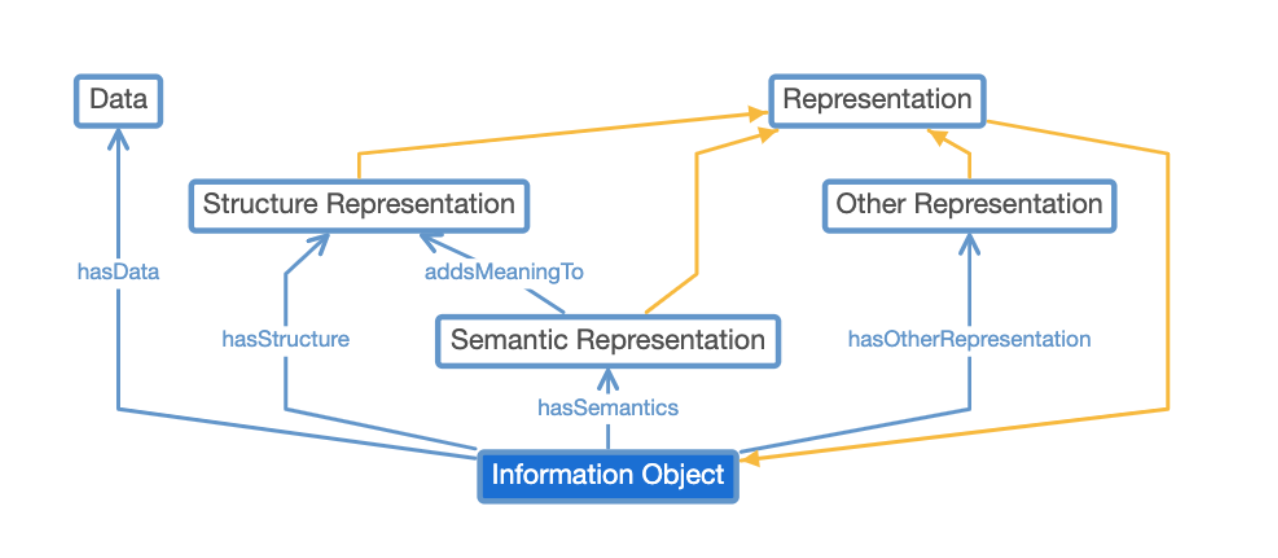 “Process as data” in the KG is big step forward, but alone cannot solve interoperability
Semantic interoperability within a shared reference model is required to allow data to be shared and reused by people and their applications across communities and domains
Information Objects are combined to create AIUs, which are instantiations of Information Packages
Using terms and patterns from existing ontologies (SSN, SOSO, Schema.org, SensorML, Dublin Core, GCMD, NIEM, SWEET, etc.) enables users of the cloud archive service to reap rich benefits of the semantic web 
We also enable new, user-defined ontologies that are constructed and published automatically to the KG for discovery and reuse
Information Object: the primary building block, recursive and generic
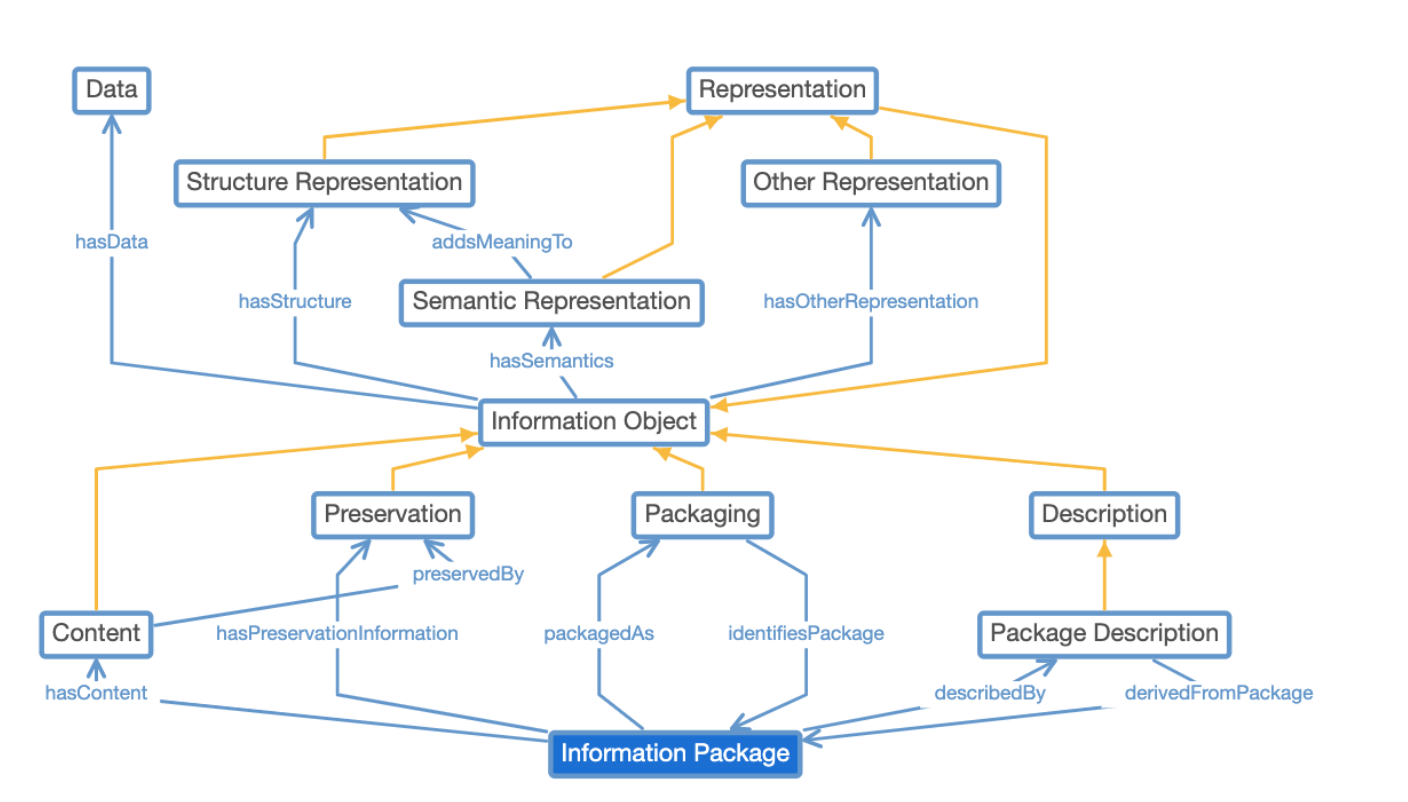 Information Package: the secondary building block, a complete generic model
[Speaker Notes: As we noted earlier, a key new capability of the OISS cloud archive is that the process definitions themselves are written as data to the underlying Knowledge Graph.  But it is not enough that the process definitions themselves are encoded as data, to solve the interoperability problem.  To do that, we need semantic interoperability within a shared reference model as well. Grouping AIUs into AICs with context in this shared data model with semantics enables users to reap the benefits of the semantic web, allowing data to be shared and reused by people and their applications across communities and domains.]
Real World Example: Visualization of the JSON-LD
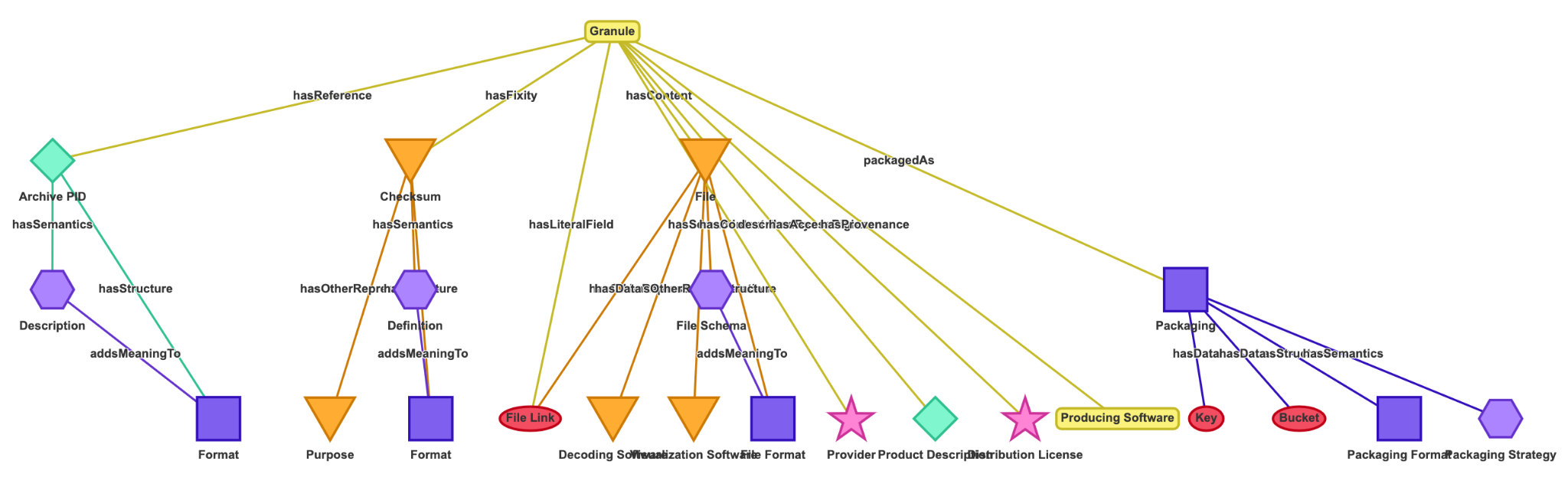 (the icons in this visualization do not have specific meanings)
Decoding
Software
Viz
Software
File
Format
Provider
Product
Description
Distribution License
The user-defined Information Package or “granule” is the Archival Information Unit (AIU)
It consists of multiple Information Objects, including a Content Object Field (“File”), multiple Preservation Description Fields (“Archive PID”, “Checksum”), a Packaging Object Field, and a Description Object field. Users can add custom fields as needed.
[Speaker Notes: This filtered visualization shows some of the critical elements, relationships, and properties that help define a 'granule' pattern as an OAIS Archival Information Unit (AIU). The particular view helps generally illustrate how this user defined Information Package pattern (labeled 'granule') is defined by the user in terms of constituent Information Objects, including a Content Object Field (labeled 'file'), various flavors of Preservation Description Fields (e.g. an Archive PID labeled Reference Preservation object), Packaging Object field, and Description Object field. Users are free to use OISS to define OAIS-conformant patterns that suit their use cases, adding custom fields as necessary.]
Bringing it back to the Knowledge Graph…
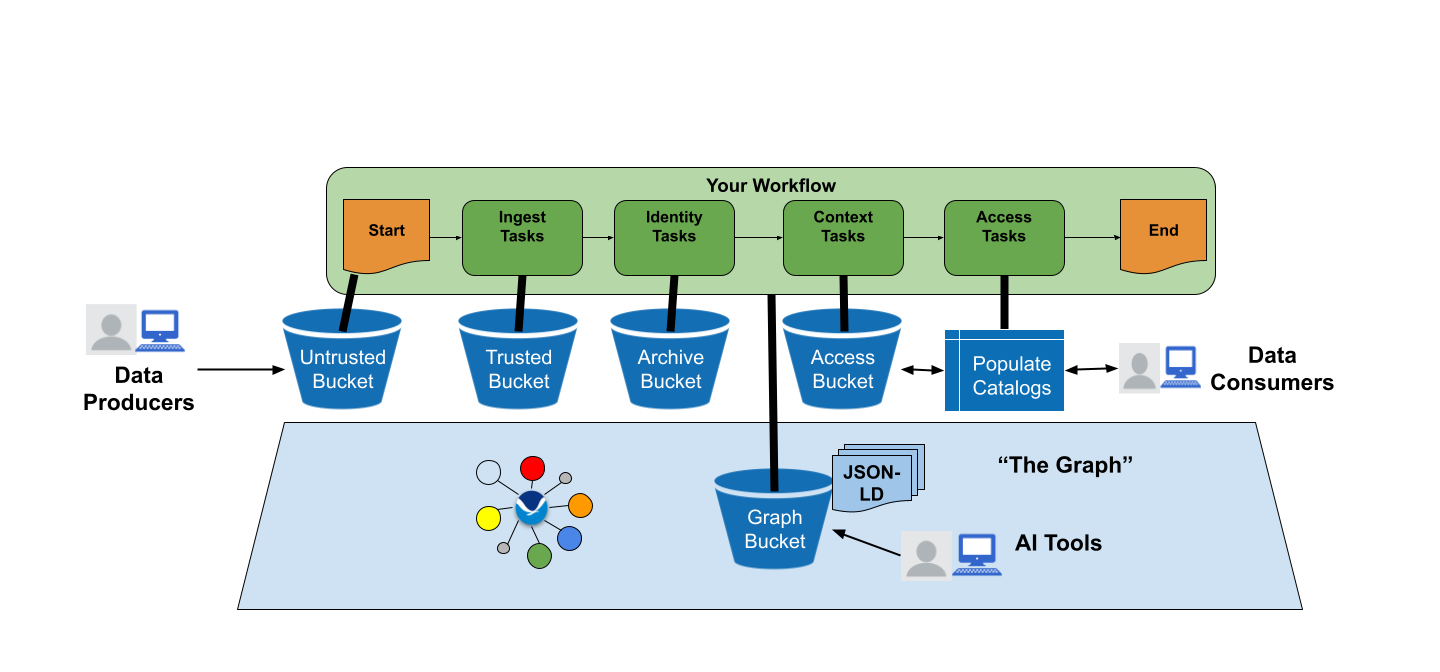 So imagine that bucket of semantically-rich JSON-LD, exposed to an LLM.  Or used to enable all the kinds of interoperability needed for  Digital Earth Twins?
MyTask
MyTask
MyTask
MyTask
Imagine a world of interconnected Knowledge Graphs!?
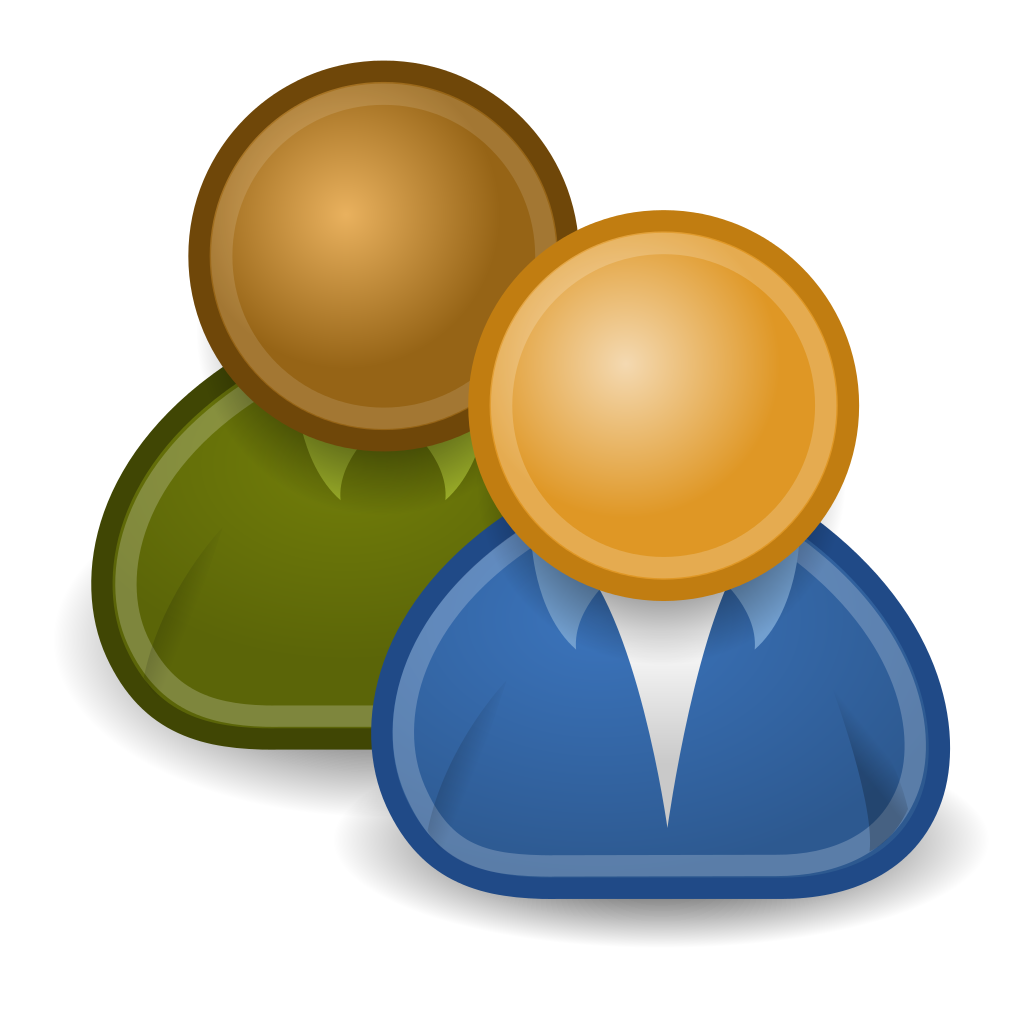 A linked and open “knowledge network”, with many doors of entry
EVERYTHING needed to use and understand the contents of the NOAA KG is embedded in the KG itself, and readable to both people and machines
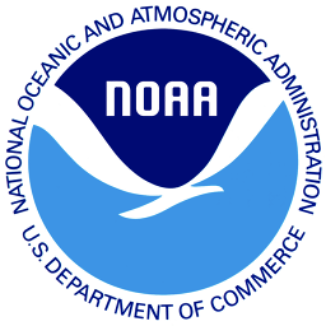 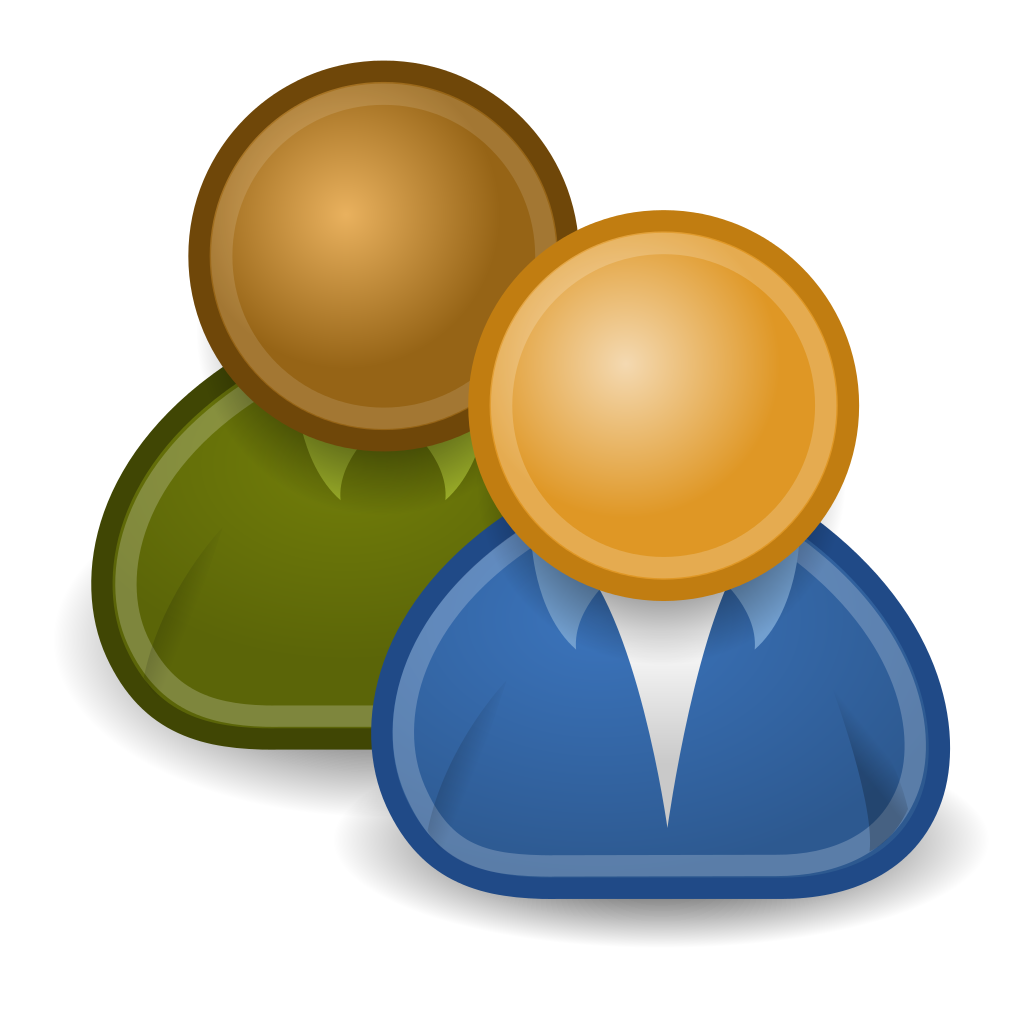 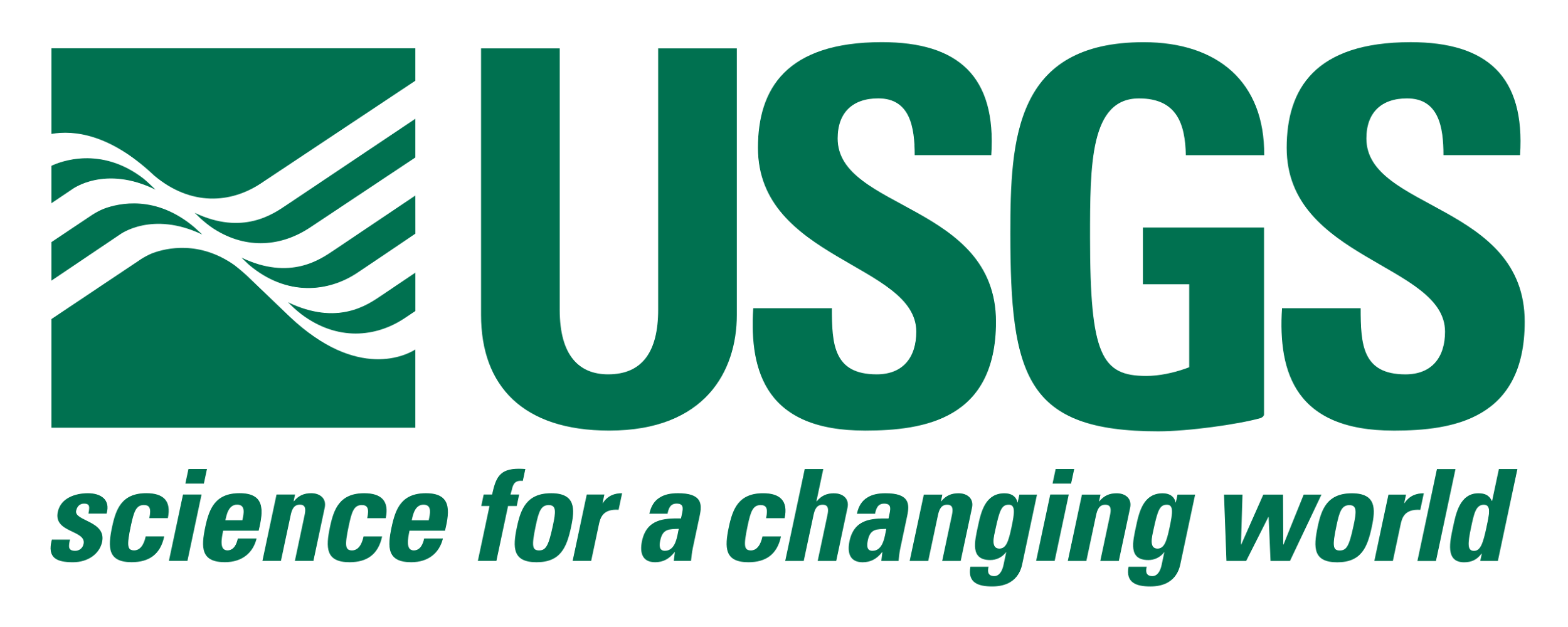 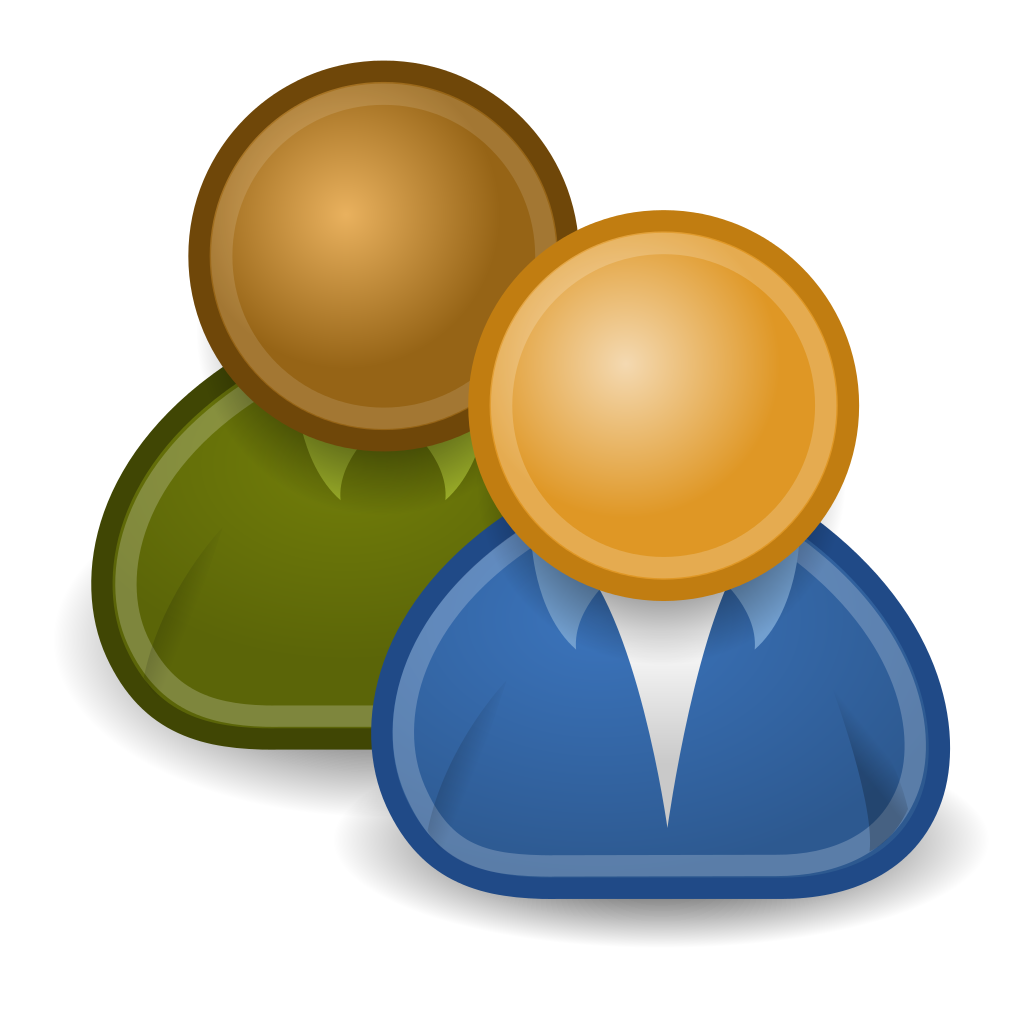 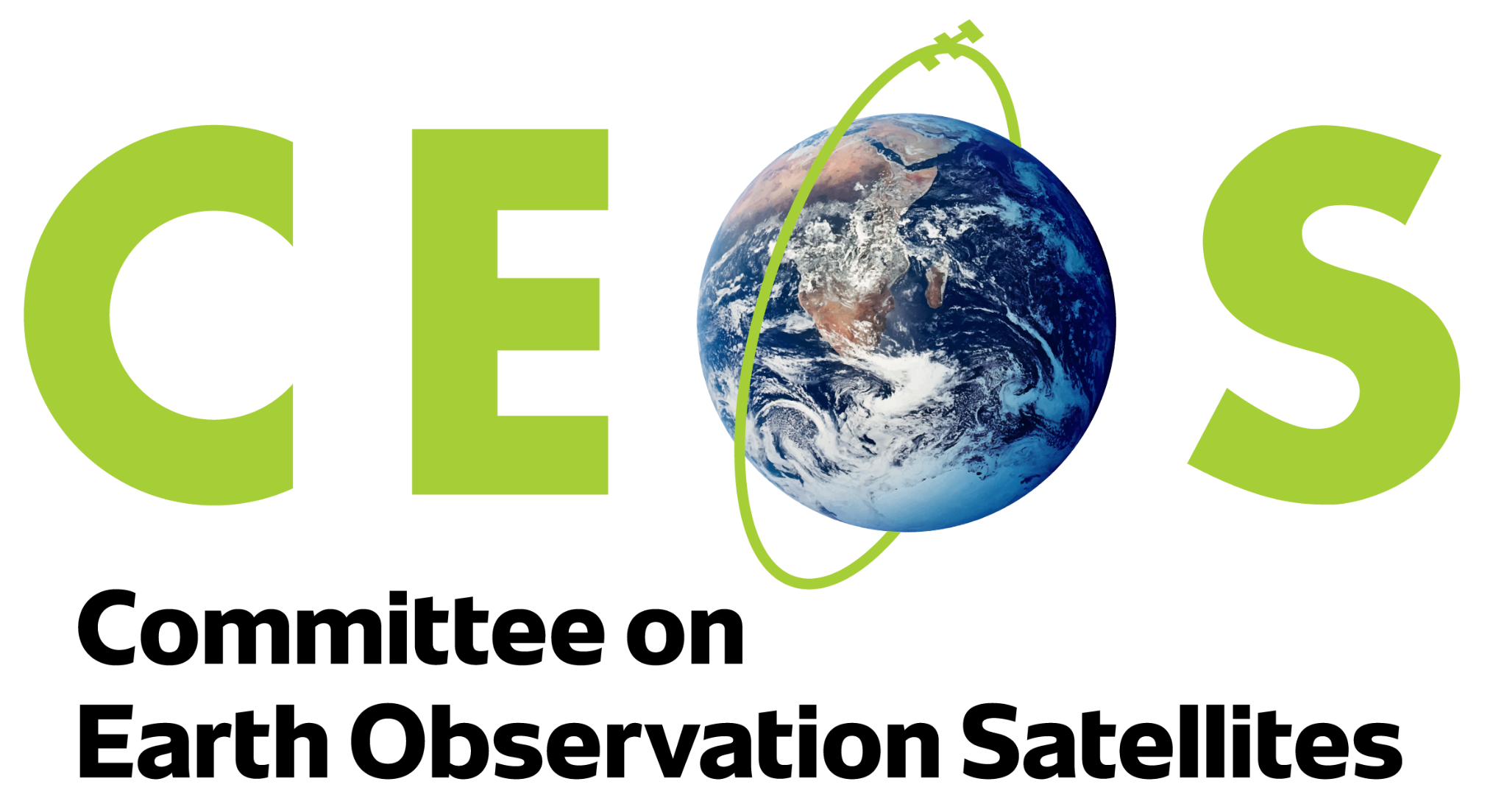 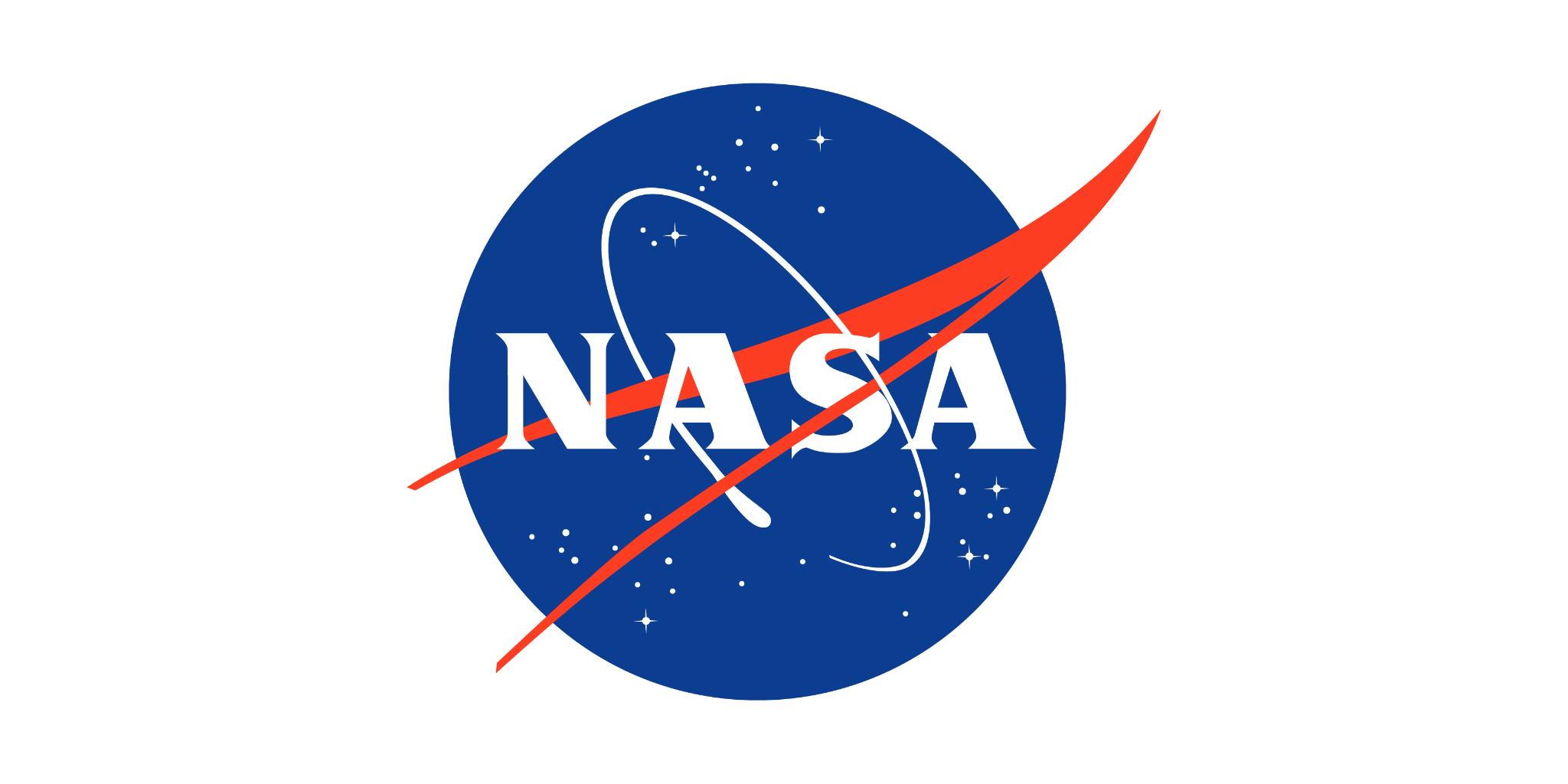 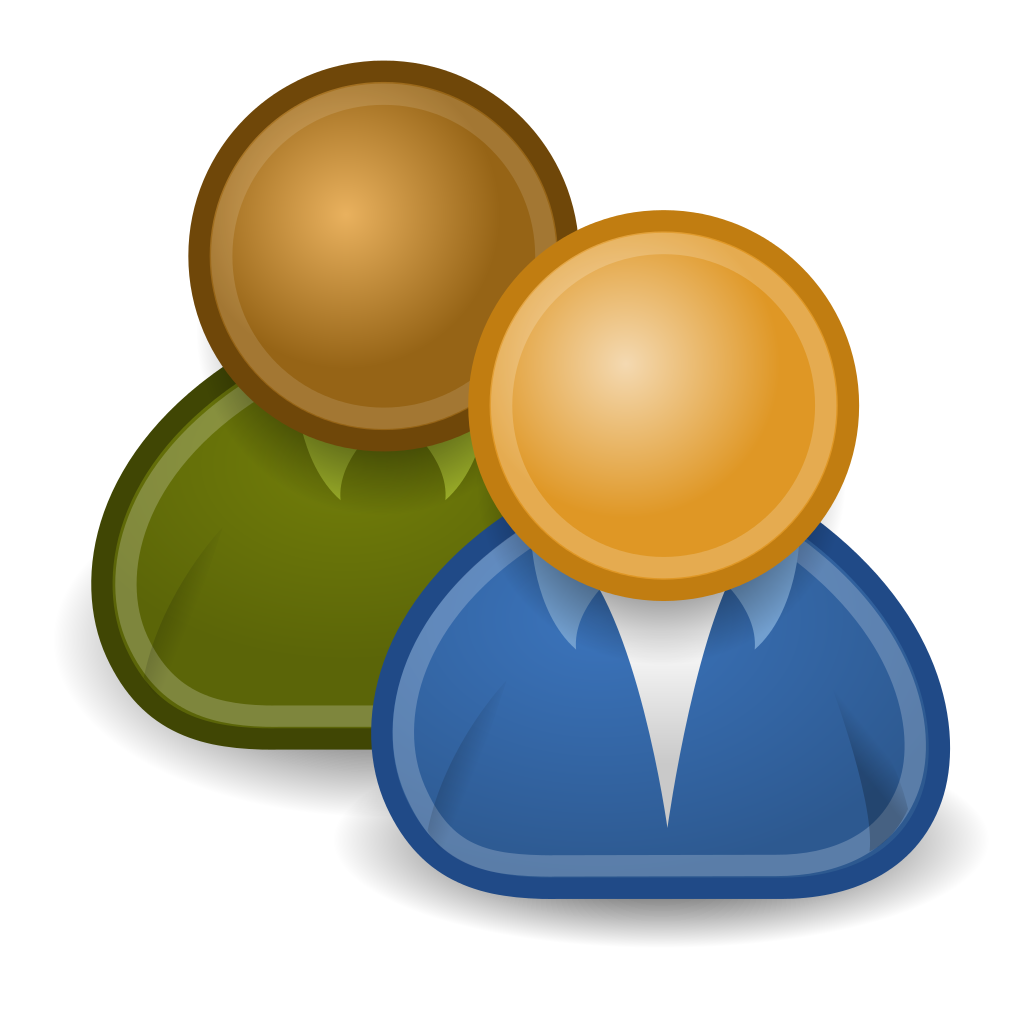 [Speaker Notes: And looking forward, this linked open data interoperability framework of the NCEI OISS cloud archive can be connected to a broader ecosystem of knowledge graphs, enabling a knowledge network with many doors of entry.  EVERYTHING needed to use and understand the contents of the NOAA KG is embedded in the KG itself, and readable to both people and their machines.]
Let’s Discuss!
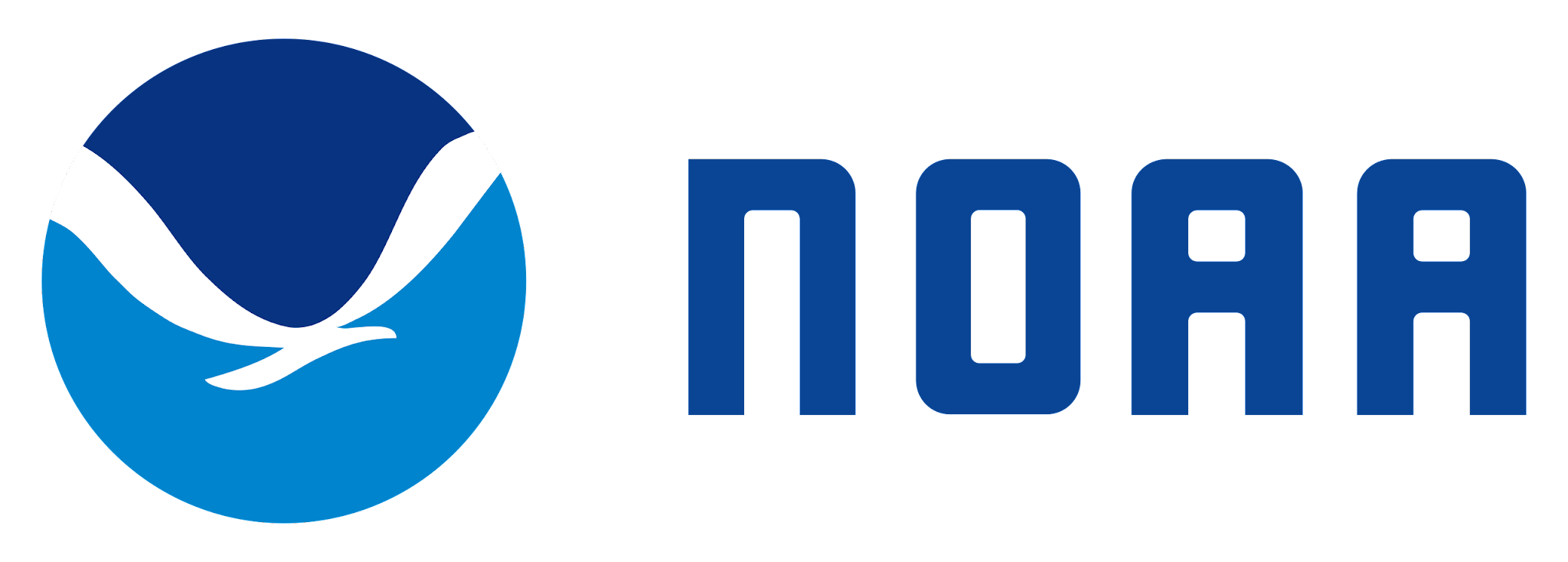 Reference Slides
Piecing it Together:  A Workflow-Focused KG Architecture
Process Template
SIP Task Template
Consumes Events, 
Prepares Instructions, Supports Downstream Tasks
User Business Logic  (UBL) Pattern

(Knowledge Specification for how to Achieve Data-at-Rest)
Target Storage
Pattern

(Knowledge Specification for Data-At-Rest)
AIU Task Template
Consumes SIPs 
and Defines Identity
Process Record (Job)
SIP Record
Workflow Documentation
SIP Task Record
Runtime Info
AIU Record
Identified Entities
AIU Task Record
Runtime Info
AIC Task Template
Contextualizes 
AIUs and AICs
tied to
AIC Record
Context transformations
AIC Task Record
Runtime Info
Computational Execution Environment
DIP Task Template
Delivers to
Access Aids and Consumers
drives
DIP Task Record
Runtime Info
DIP Record
Endpoint deliveries
OISS Workflow
[Speaker Notes: Putting these pieces together we get a workflow-focused KG-based architecture.  Storage patterns and tasks patterns are tied to an execution environment which drives processes that consist of various tasks, the results of which are captured as records and persisted in RDF-compliant JSON-LD files on AWS S3.  Importantly, the process definitions themselves are also stored and exposed as well, enabling transparency and full provenance.]
The Approach…
Leverage cloud-technology and knowledge graphs (KG) in a semantically-enabled, linked open data interoperability framework to enable full provenance in a scalable, repeatable, and transparent platform
Won’t discuss the cloud technology in any detail today, will focus instead on what we are doing with it…
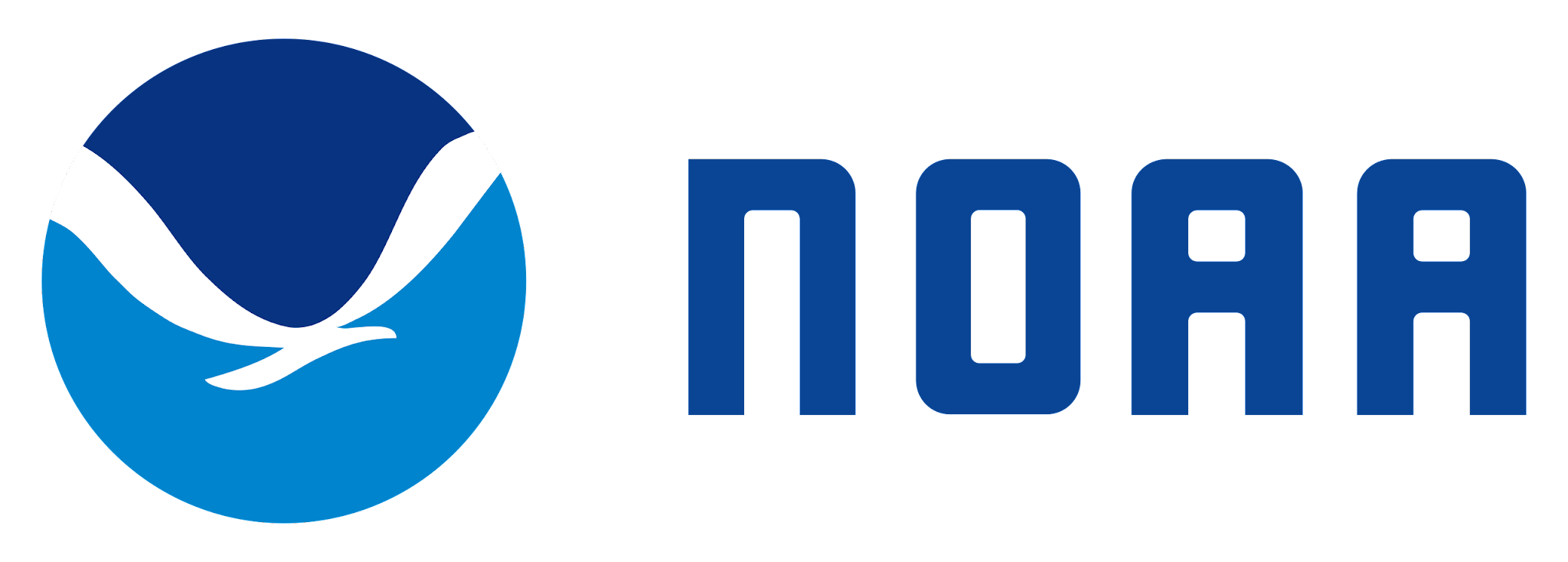 [Speaker Notes: Leveraging the cloud and knowledge graphs allows us to build an ambitious new platform:
Semantically-enabled
Linked open data
Full provenance
Scalable, repeatable, and transparent
These are not just “buzz phrases” - these capabilities have driven our development of the new cloud archive from day one]
How to Write an OISS Workflow
Identify and describe your data - what data are you archiving? How would you describe your data? Who or what uses your data?
Define your workflow - use the OISS API to connect your business logic, capture context, and deliver to downstream applications or catalogs 
Deliver your workflow - Test your workflow and deploy it to OISS
Execute your workflow - in cron, with a GUI trigger, on S3 object event, etc.
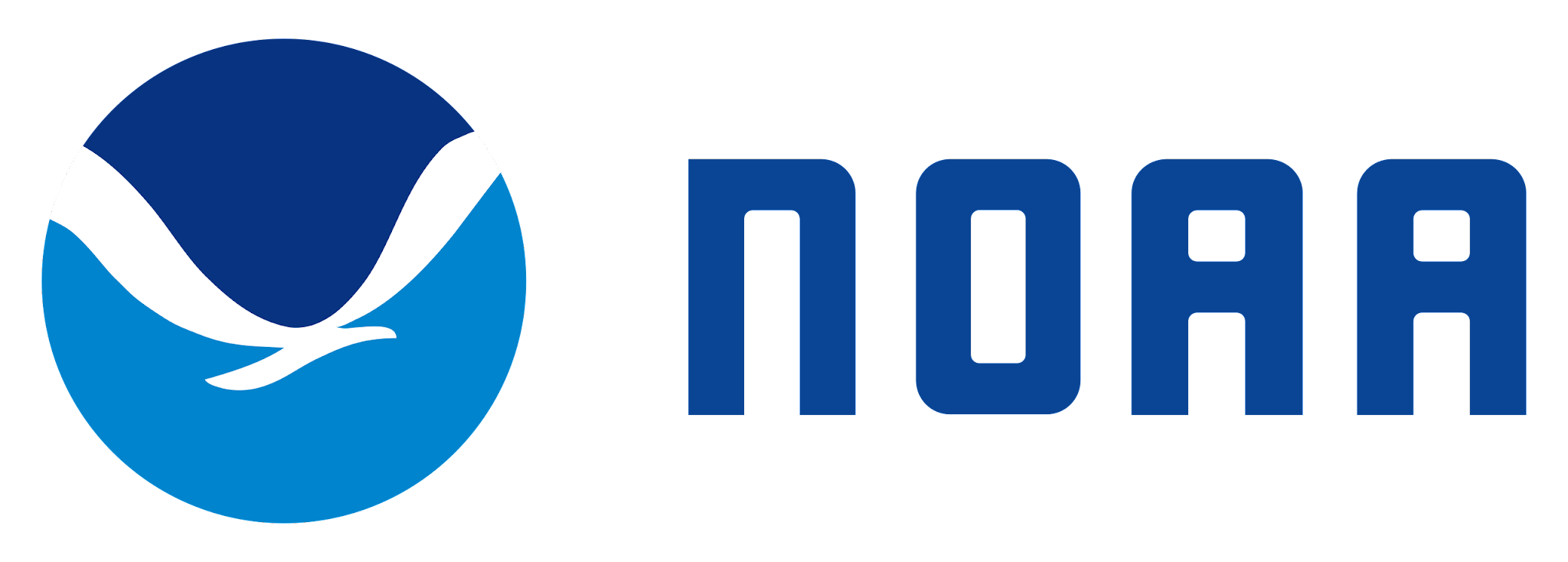 “The Cloud Archive” in the NCCF
The NESDIS Common Cloud Framework (NCCF) consists of a set of reusable services

“The Cloud Archive” leverages Secure Ingest, Storage, Access, and the Open Information Stewardship Service (OISS) to archive and steward NOAA’s data
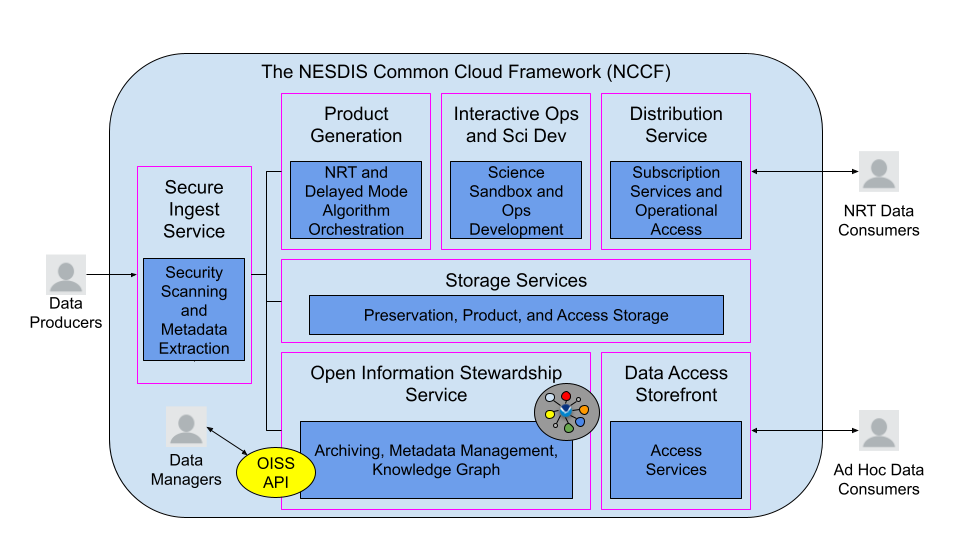 [Speaker Notes: To provide some context on where the new cloud archive operates, this is a very high level overview of the NESDIS Common Cloud Framework (NCCF).  The NCCF consists of a set of reusable services, thus the name “Framework” not “System”.  Product generation, science development, real time distribution, ad hoc access, secure ingest, and storage services are all key components of the NCCF.  Critically, NCEI and our “Archive and Data Stewardship Agile Release Train (ADS ART)” are responsible for building out the final core NCCF service, the Open Information Stewardship Service or OISS (pronounced “oh-is”, like “Lois” without the “L”).  OISS is a at its heart and cloud native data orchestration system with a knowledge graph at its core.]
Archive Accessioning Workflow in the Broader Context
OSIM = OneStop Inventory Manager
CMR = Common Metadata Repository
OGC= Open Geospatial Consortium
TDS = THREDDS Data Server
ERDDAP = Ecosystem Research Division Data Access Protocol
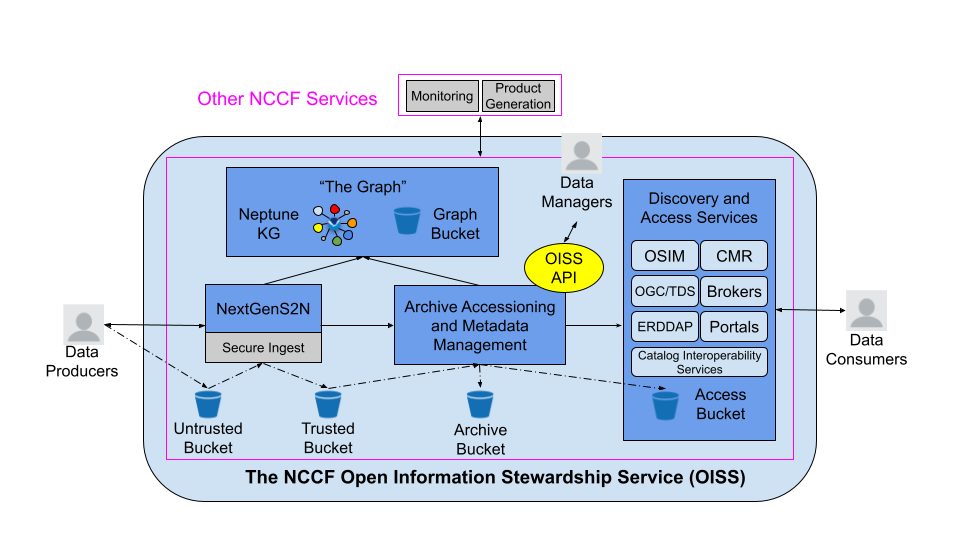 Semantically-Enabled
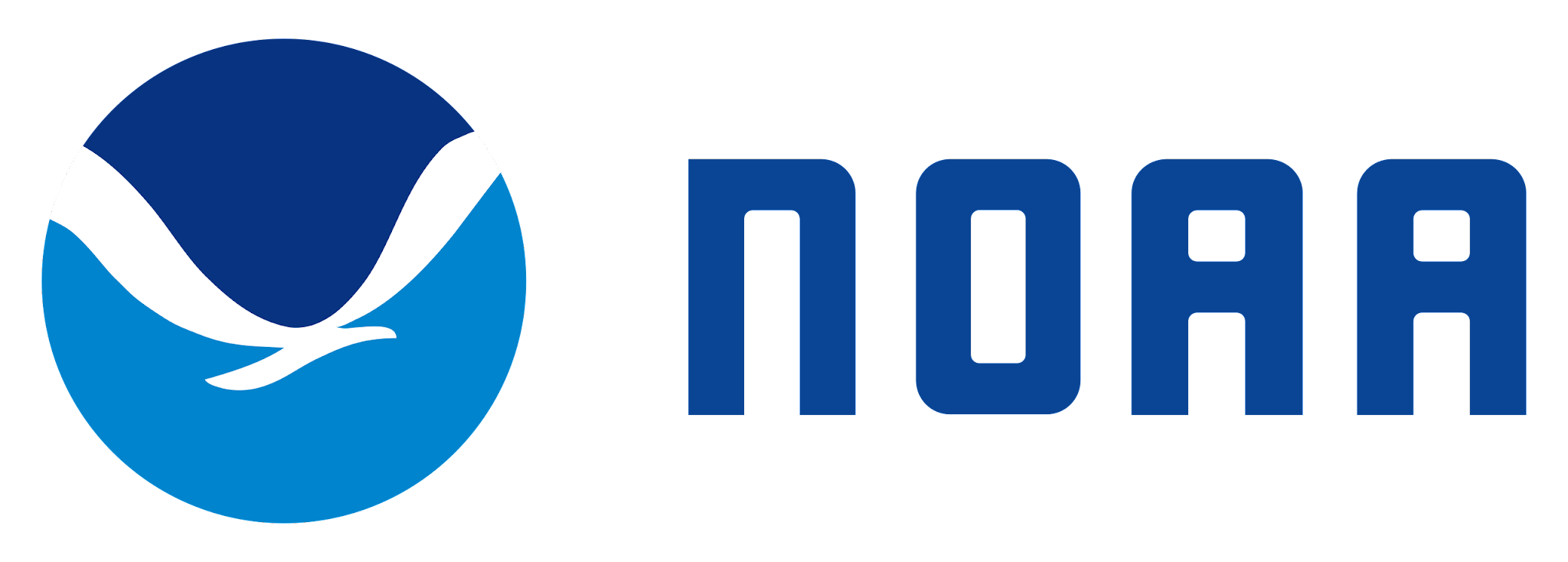 [Speaker Notes: A key feature of the new OISS cloud archive is that it is semantically-enabled.]
Full Provenance and Transparency in a Linked Open Data Interoperability Framework
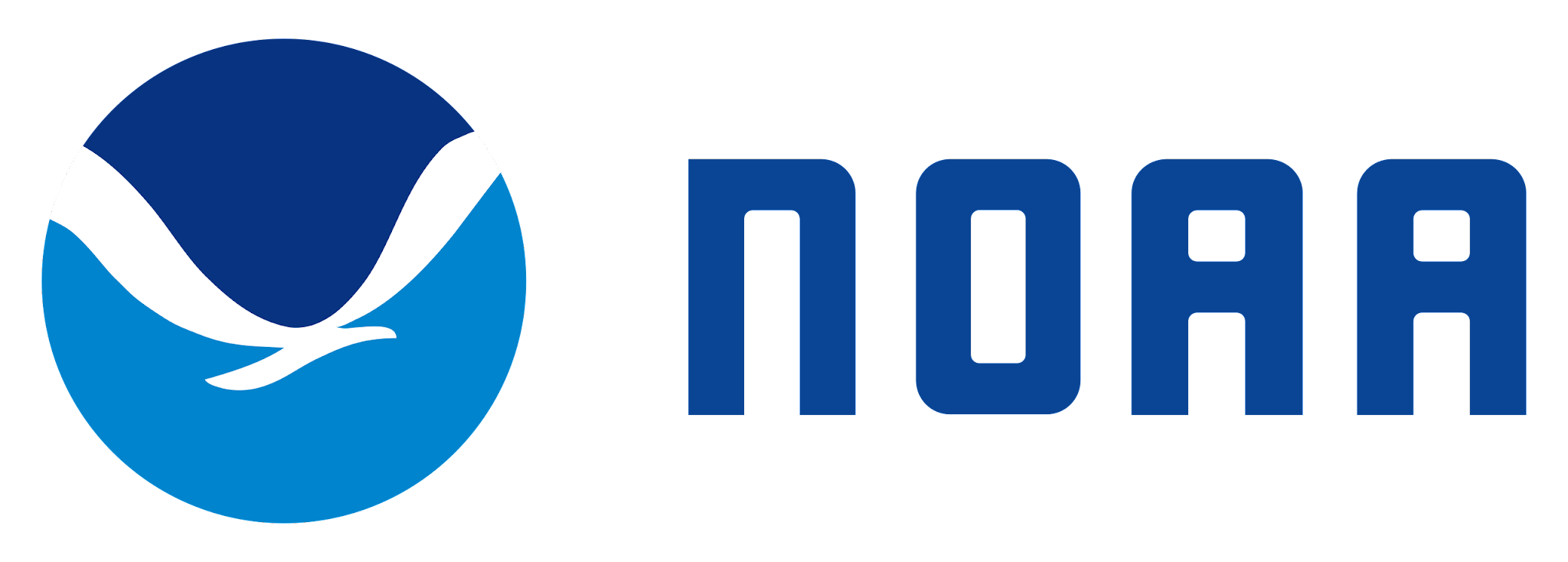 [Speaker Notes: Now let’s take a closer look a the details of this linked open data interoperability framework with an emphasis on its provenance and transparency features.]
Enabling Provenance and Transparency
Processes are defined by the science and data stewards, and the OISS API validates them
User Business Logic (UBL) is provided through CI/CD or as a remote API call to run in federation with the OISS workflow; and it may be long running and/or human-in-the-middle
All Tasks publish results to Graph Bucket
Not only are the data exposed, but fully linked JSON-LD documents storing the patterns/processes/workflows are too!
This approach makes the full provenance associated with every data object transparent and accessible to the world, fully readable and understandable to people and machines
[Speaker Notes: Before looking at a diagram of all this, let’s review some of the key aspects of the new OISS archive that enable provenance and transparency.  Most of this has been mentioned already, but let’s look at these aspects from the lens of provenance and transparency….]
Enabling Provenance and Transparency
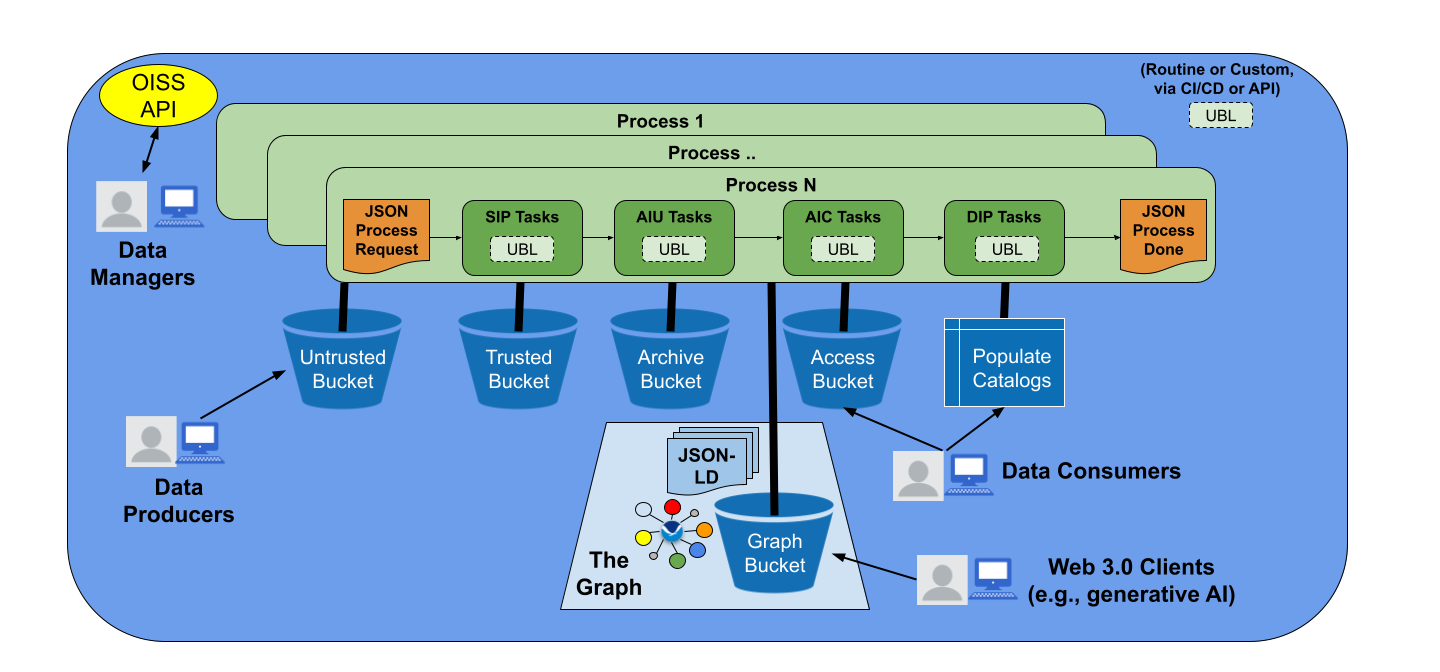 CI/CD = Continuous Integration/Continuous Delivery
[Speaker Notes: This slide provides the visual for what we just went over in words.  It highlights several critical concepts of the new NCEI OISS cloud archive. Science and data steward interactions with the OISS API are key to enabling the interoperability framework.  They do three  critical things with it…. they define patterns with the API for AIUs, AICs, and DIPs; they define processes to configure those patterns into an event-driven workflow with the API; and they trigger those processes and get responses with the API.  The processes themselves are written as records to the Graph, as are records documenting each step in the process.  As data move conceptually from left to right in the diagram, they are brought into the NCCF using Secure Ingest in the form of SIP tasks, which move the data from the Untrusted to the Trusted Buckets after security scanning.  Then AIU tasks kick in, moving the digital objects to Archive Buckets and establishing their identify in the NCCF.  AIC tasks give them context (such as associating them with a collection) and set them up in Access Buckets.  Finally the DIP tasks populate the search catalogs, which point Consumers of the data to the various access services.  All along the way, “The Graph” is populated with the results of these steps as well as the description of the steps themselves. In the future, The Graph will enable a new range of applications and Web 3.0 clients…generative AI tools like Large Language Models trained on well-curated data in the NOAA Archive, natural language discovery tools, etc.]
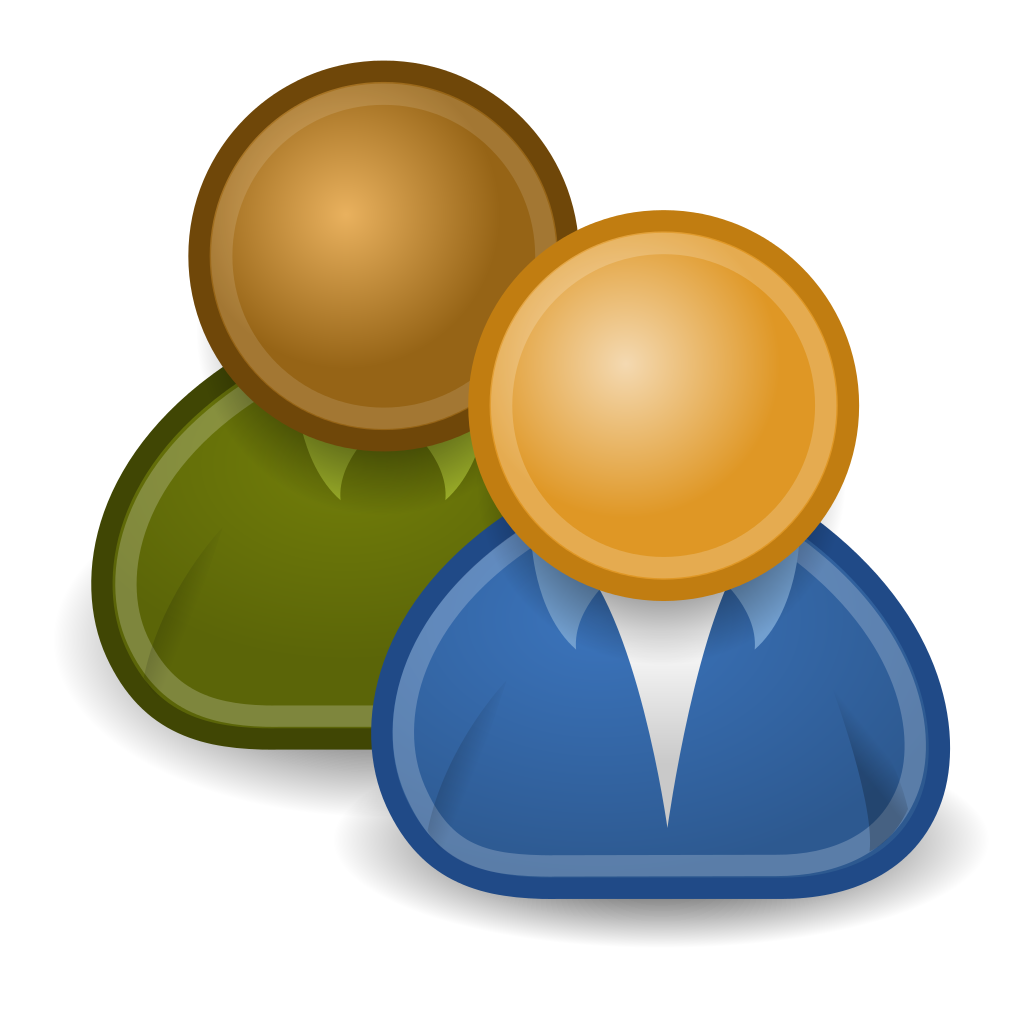 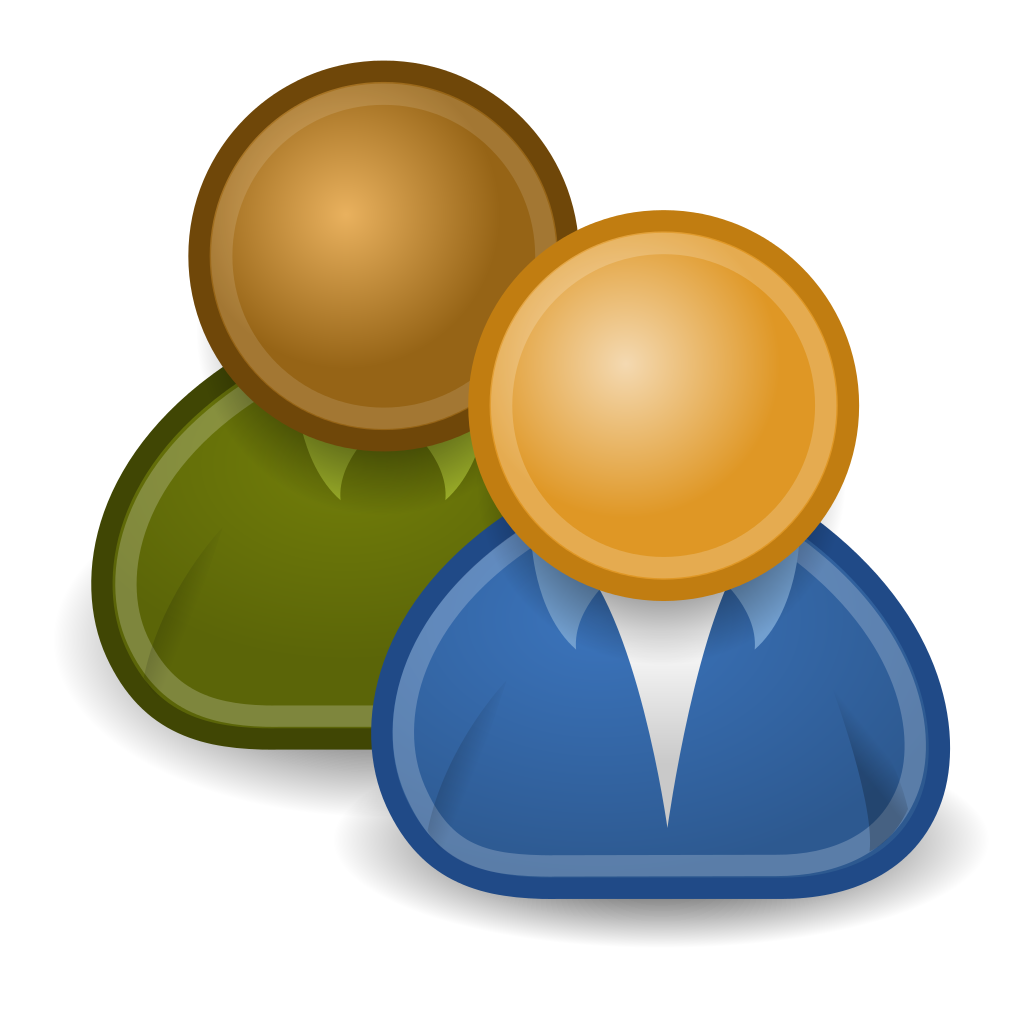 OISS is Designed Specifically to Support…
Open Science supporting full provenance and transparency of data workflows and linked open data 
Digital Democracy and Democratized Data leading to Knowledge Equity
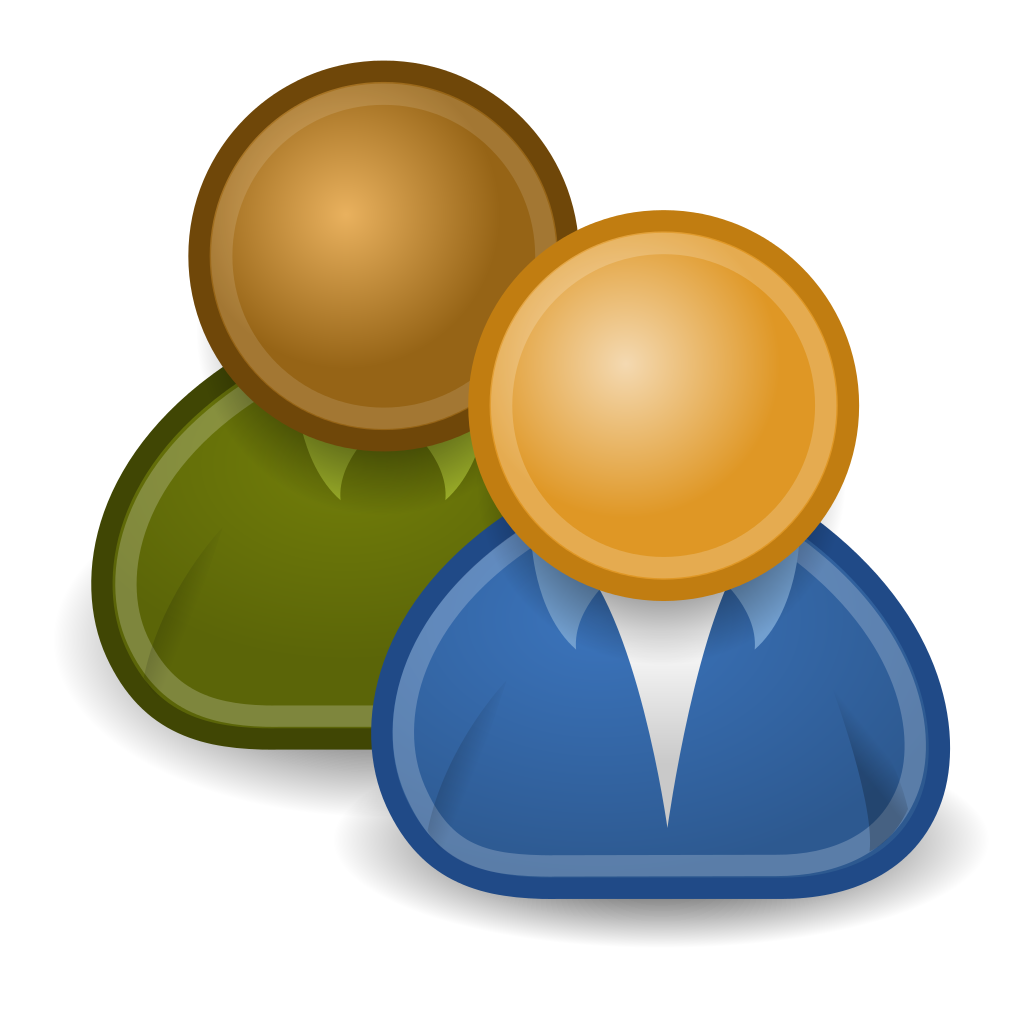 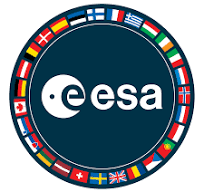 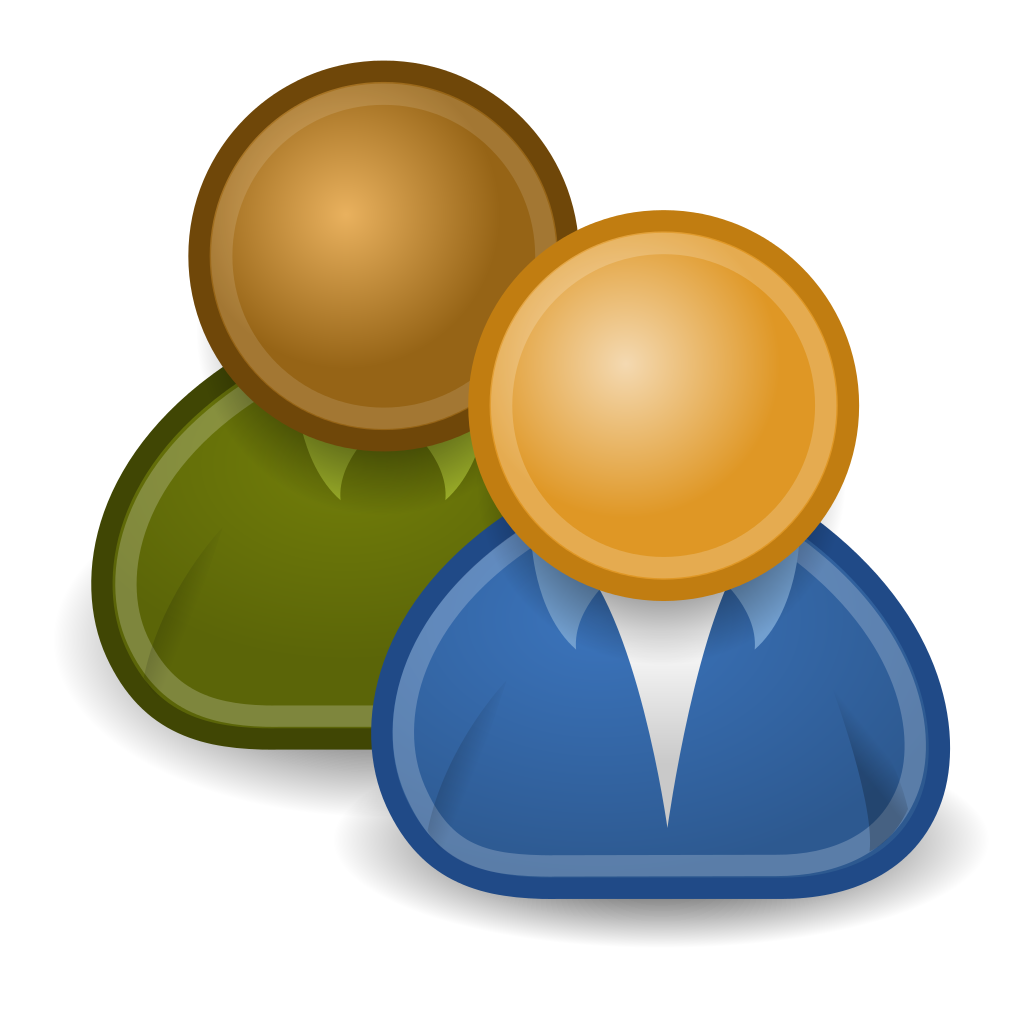 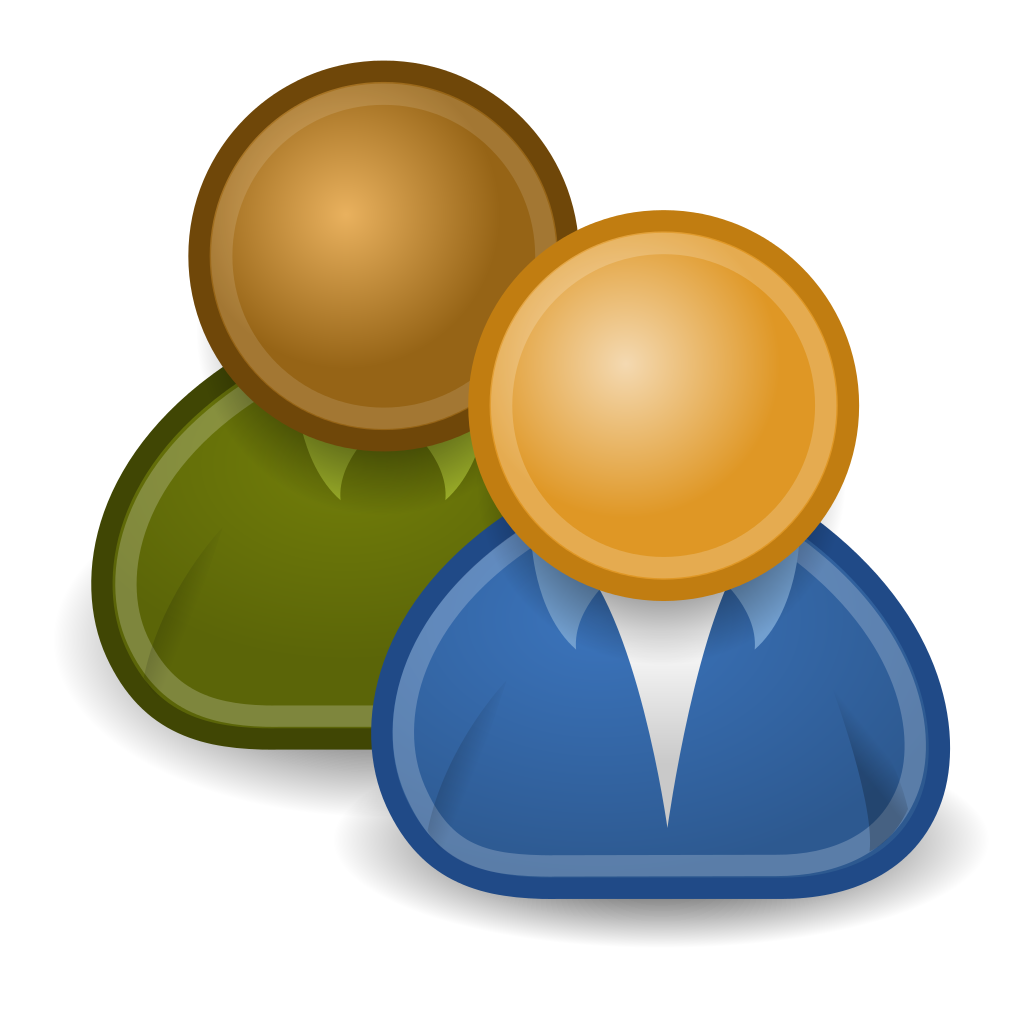 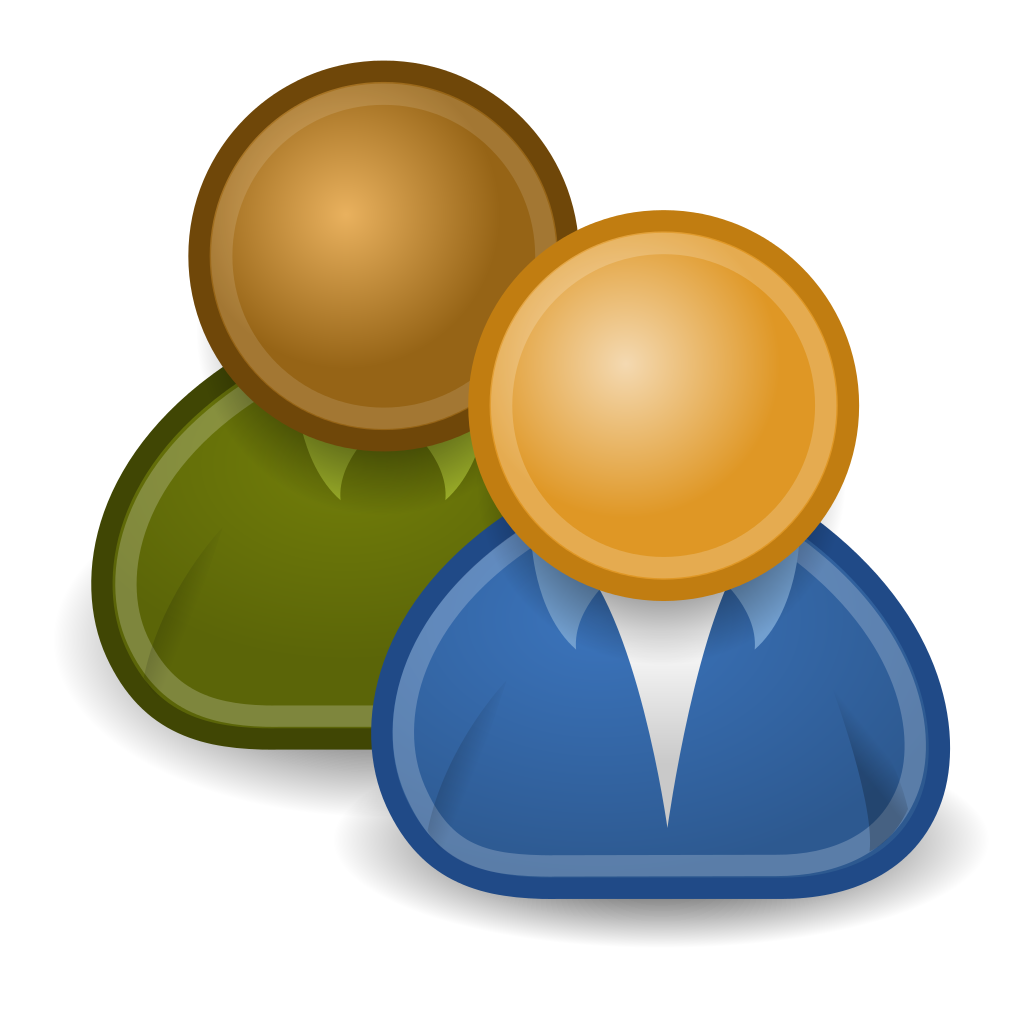 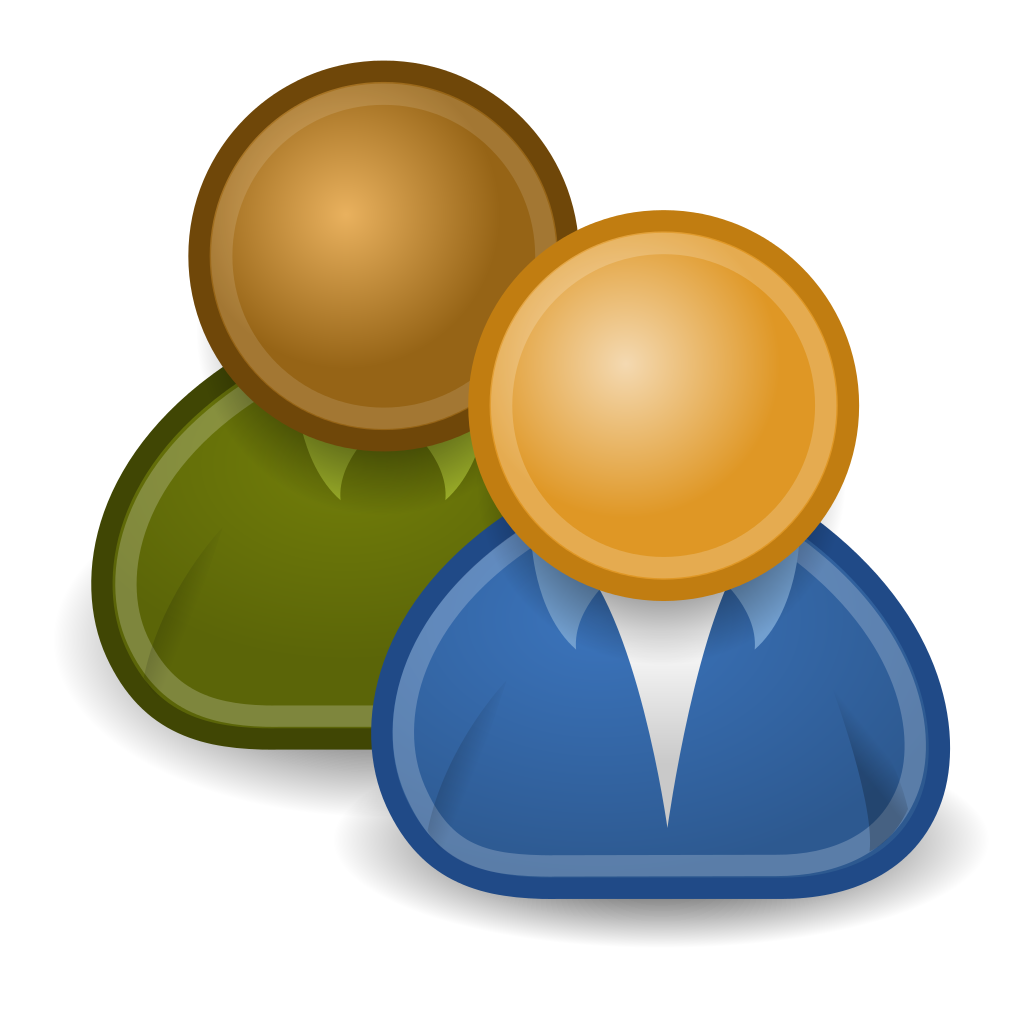 Open & Transparent Sharing of Data & Information across systems aka Digital Twins Ecosystems …
… supporting Community Data Governance and Open Data Curation
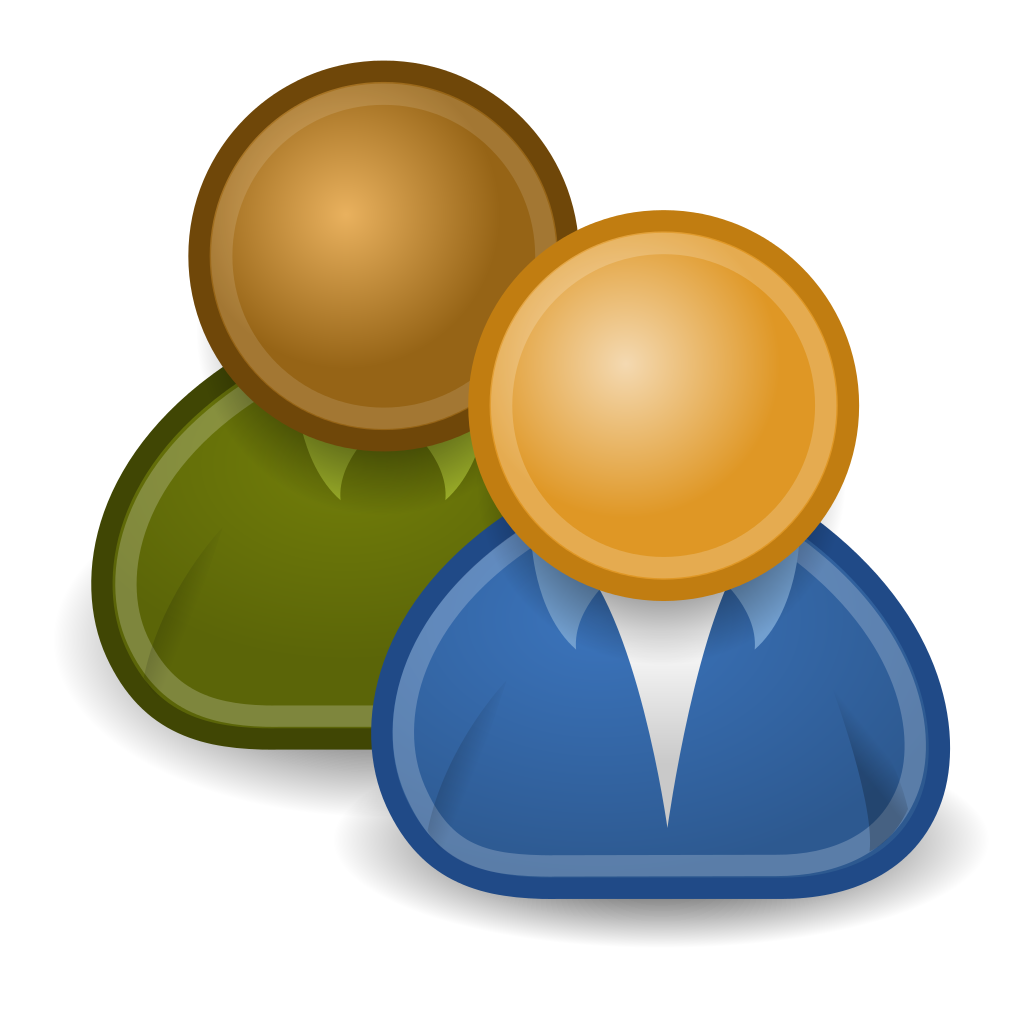 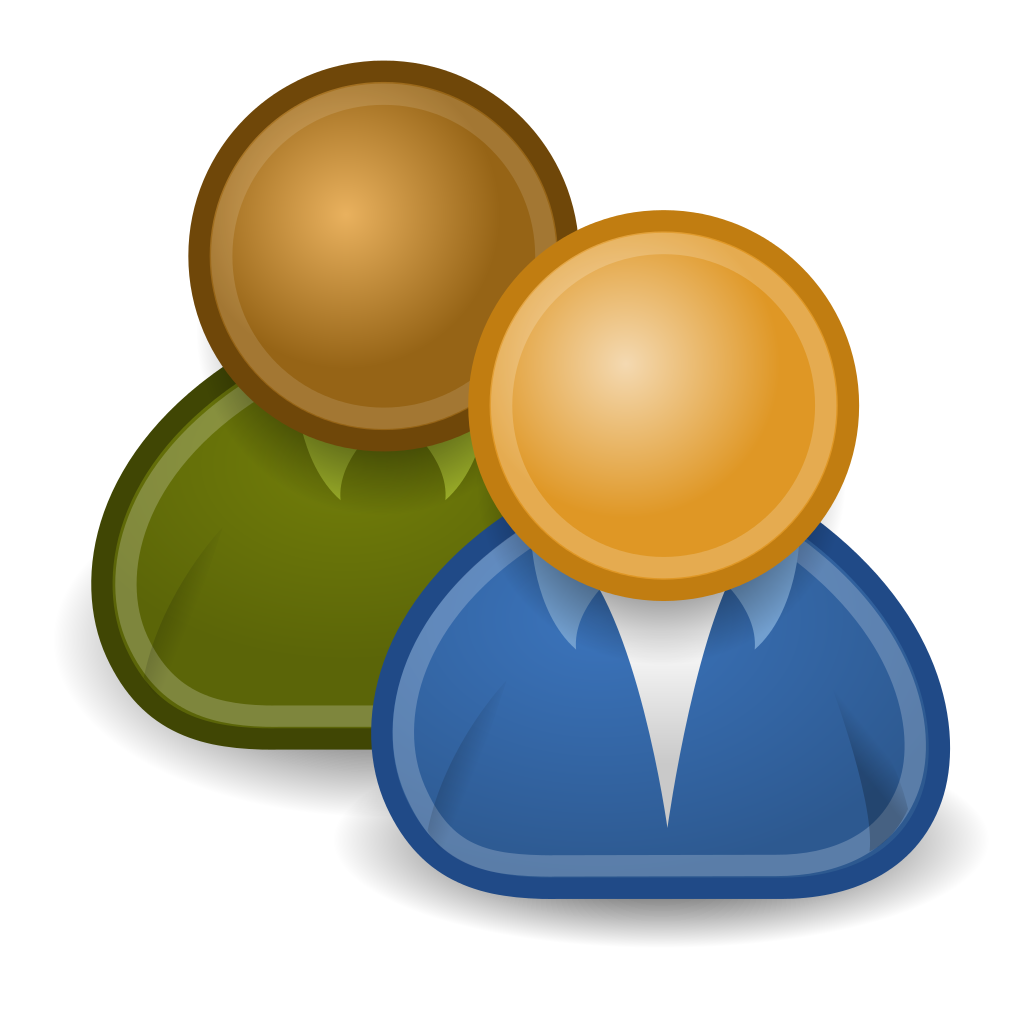 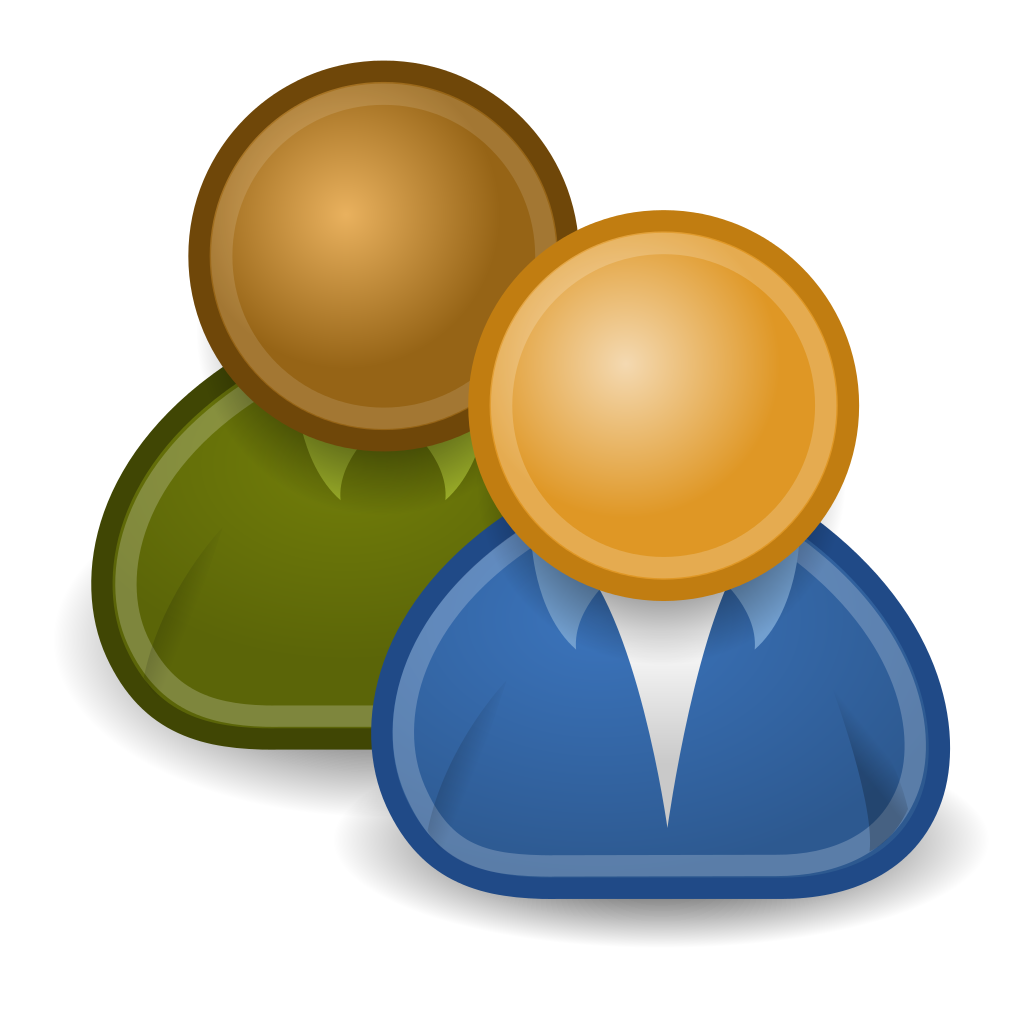 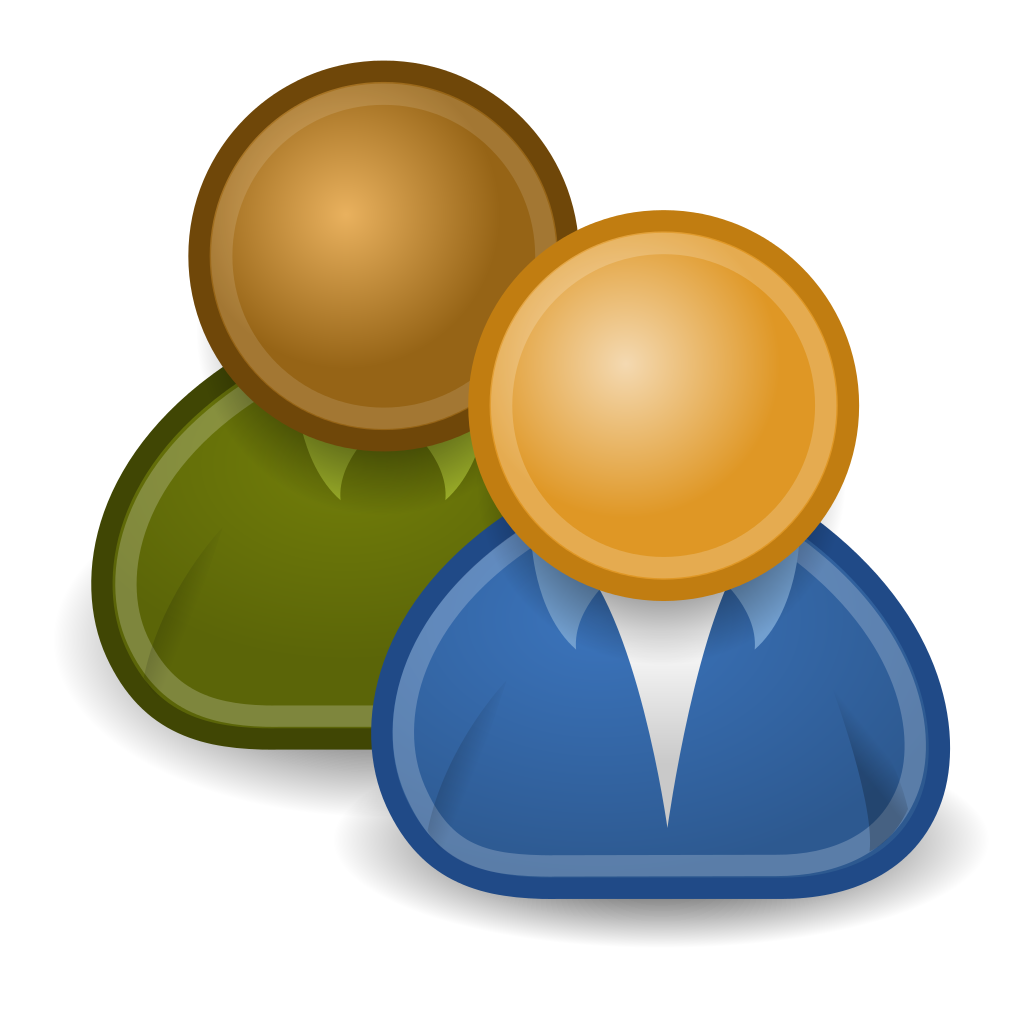 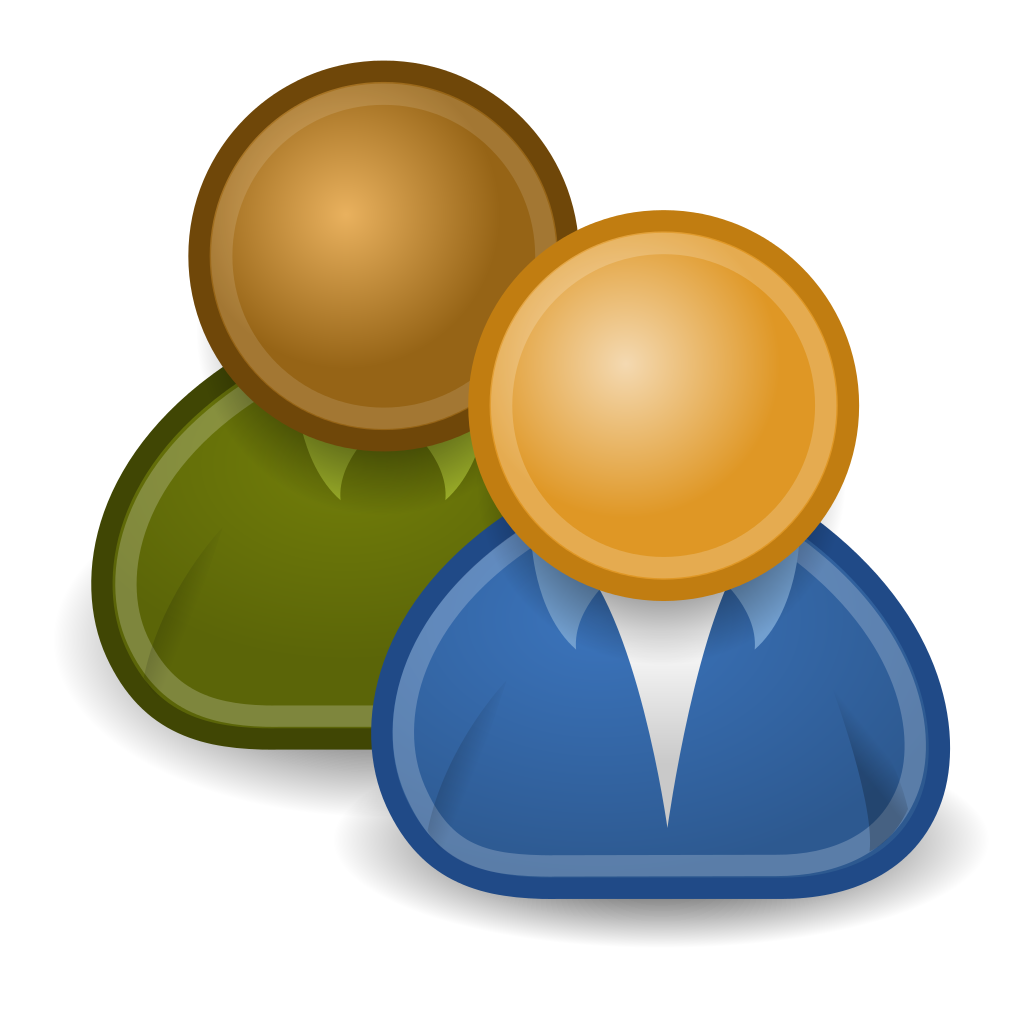 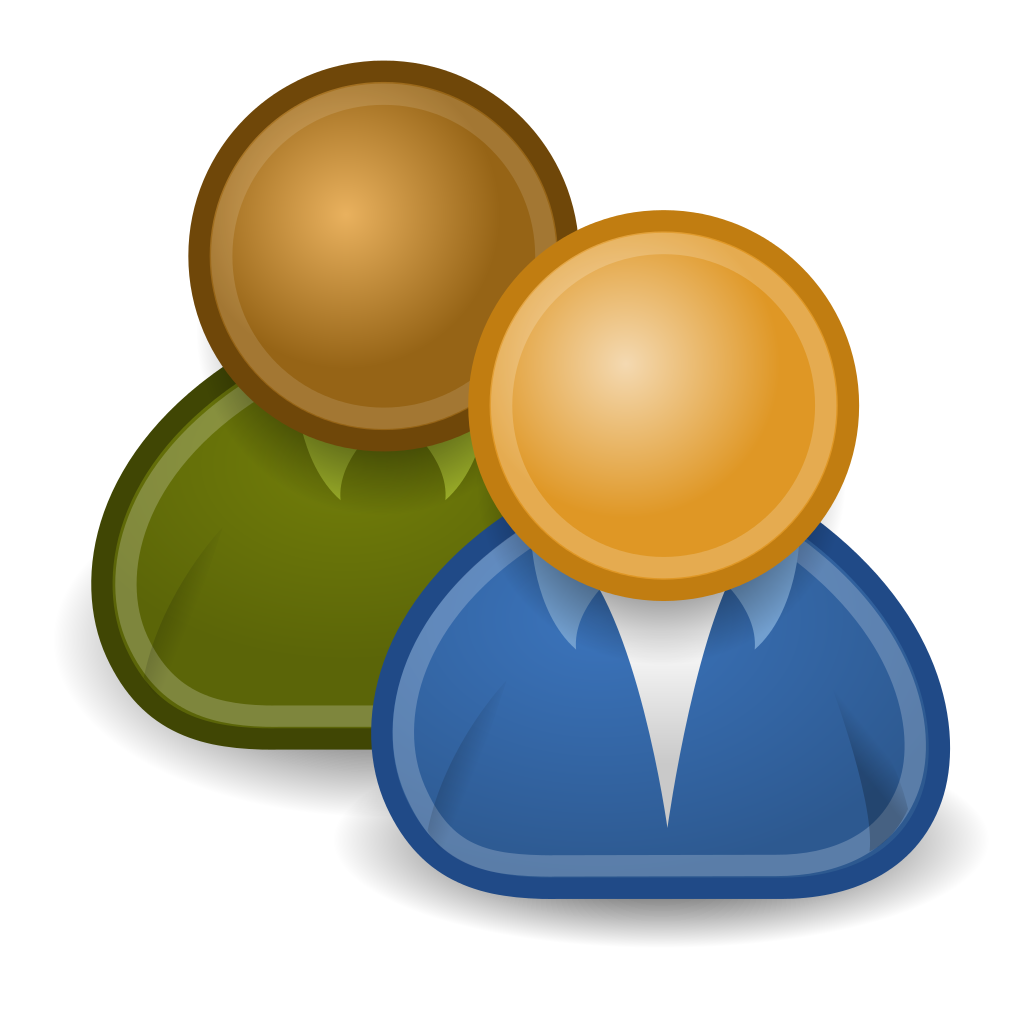 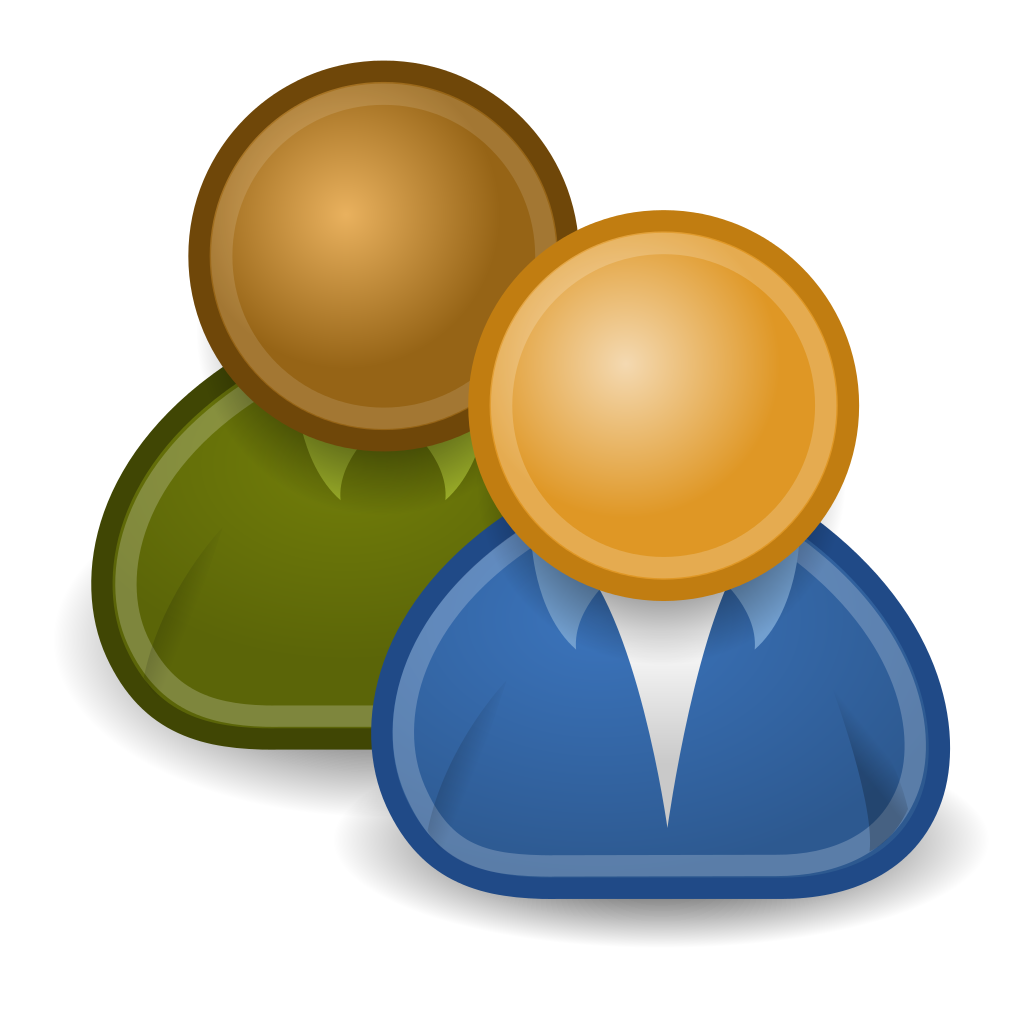 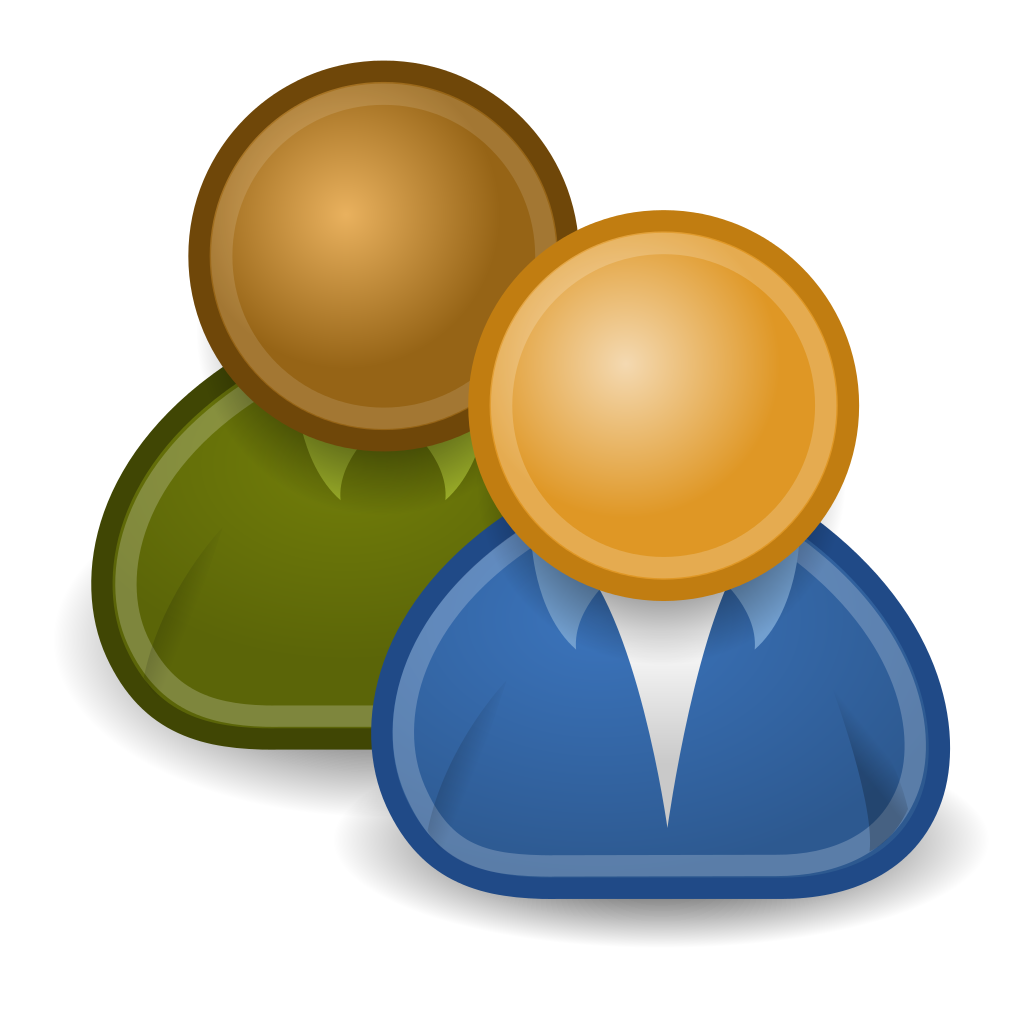 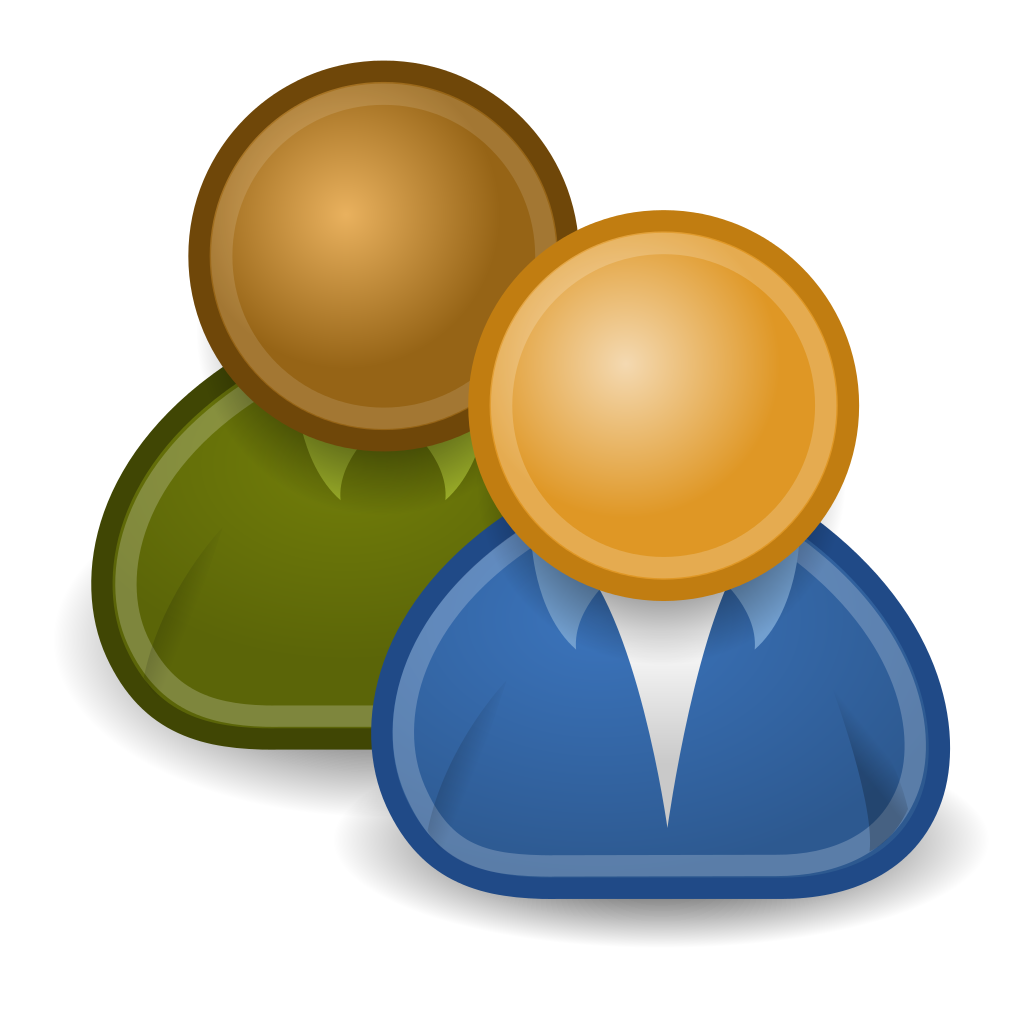 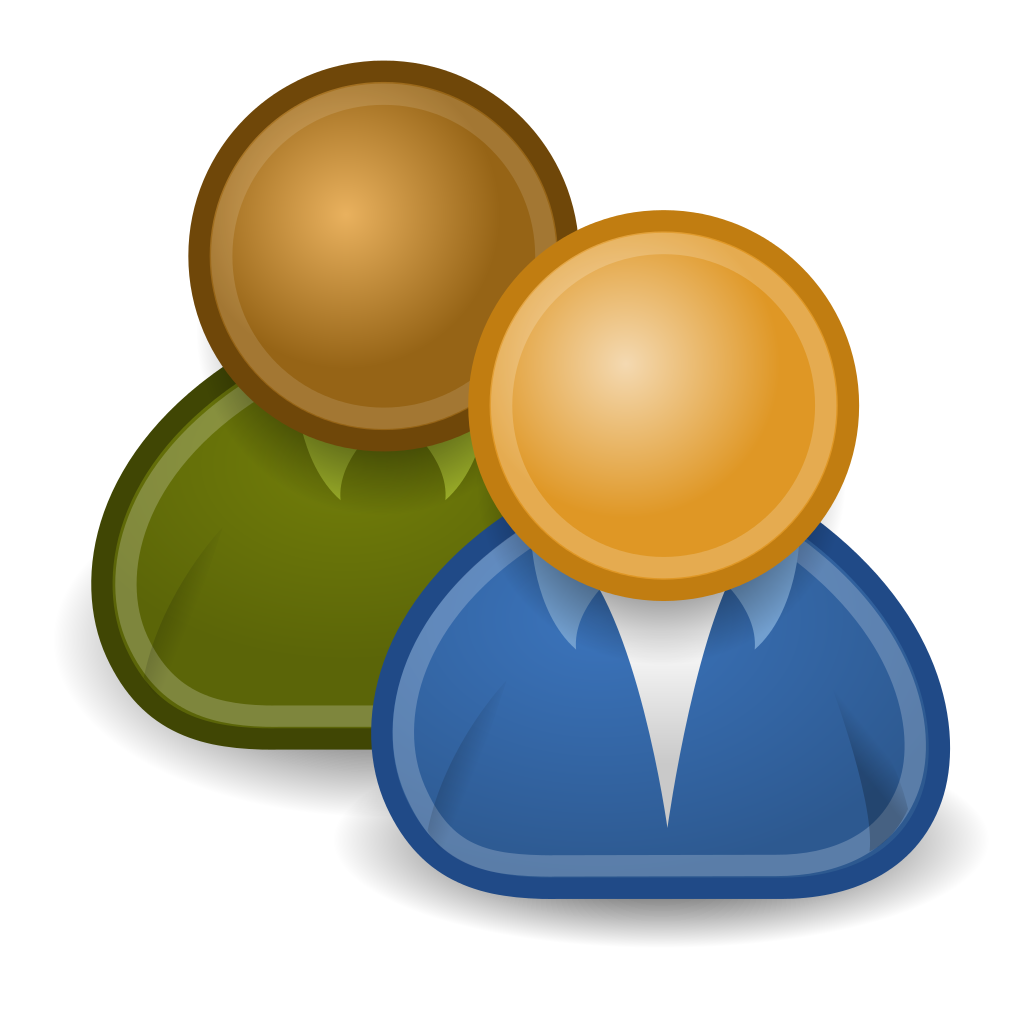 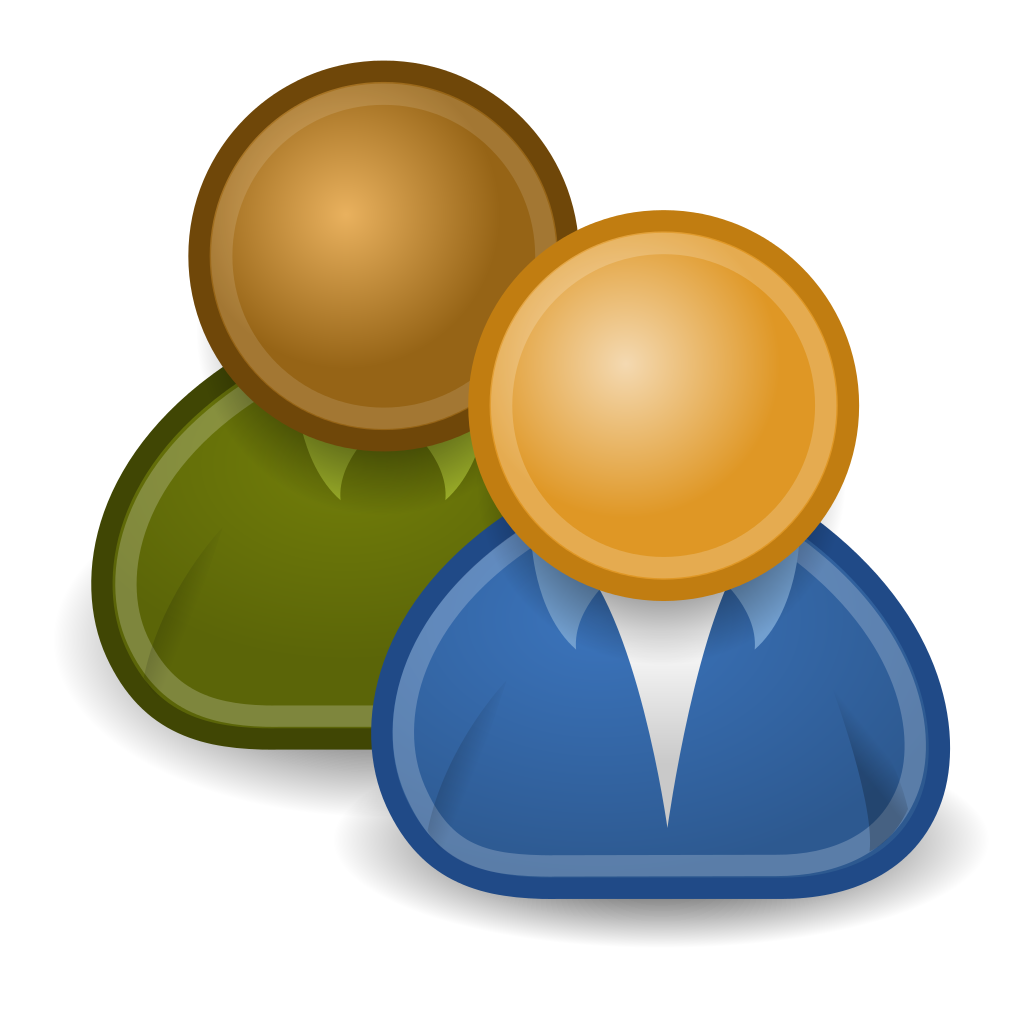 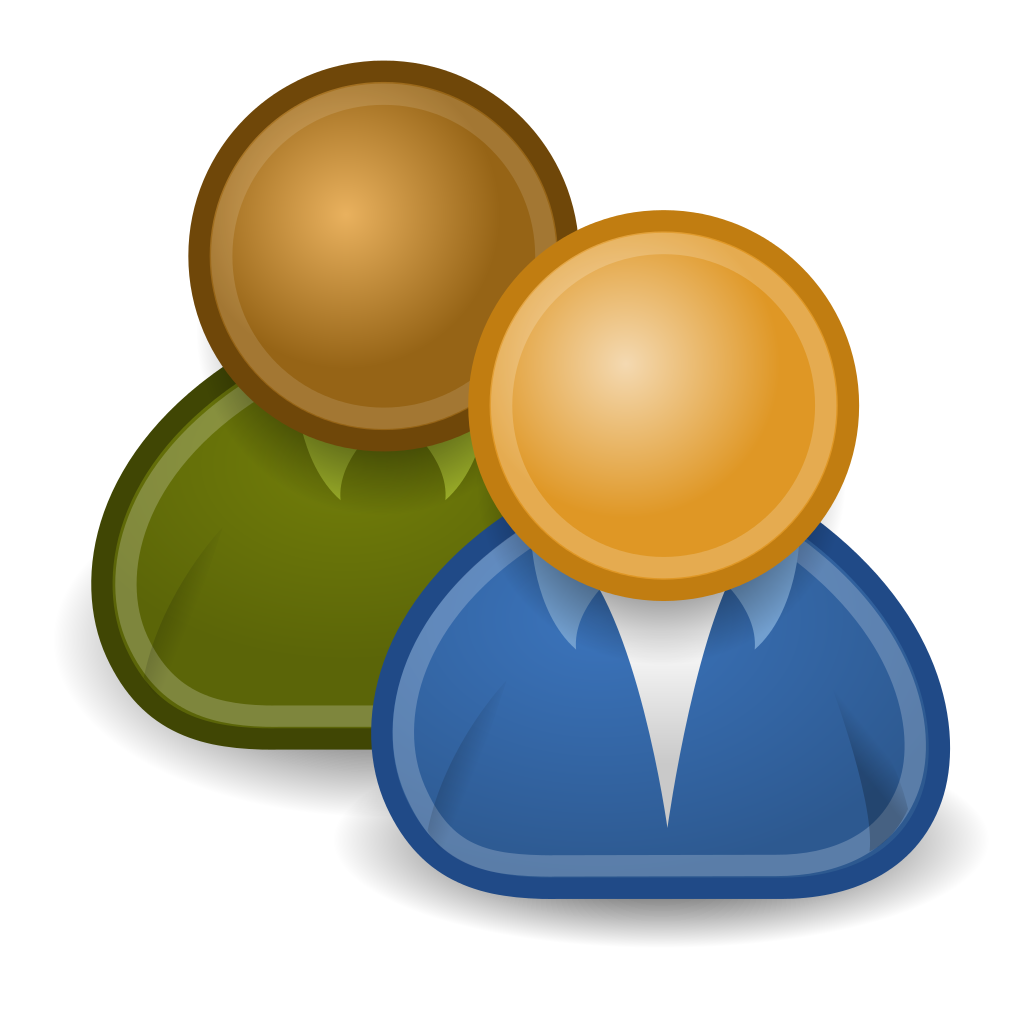 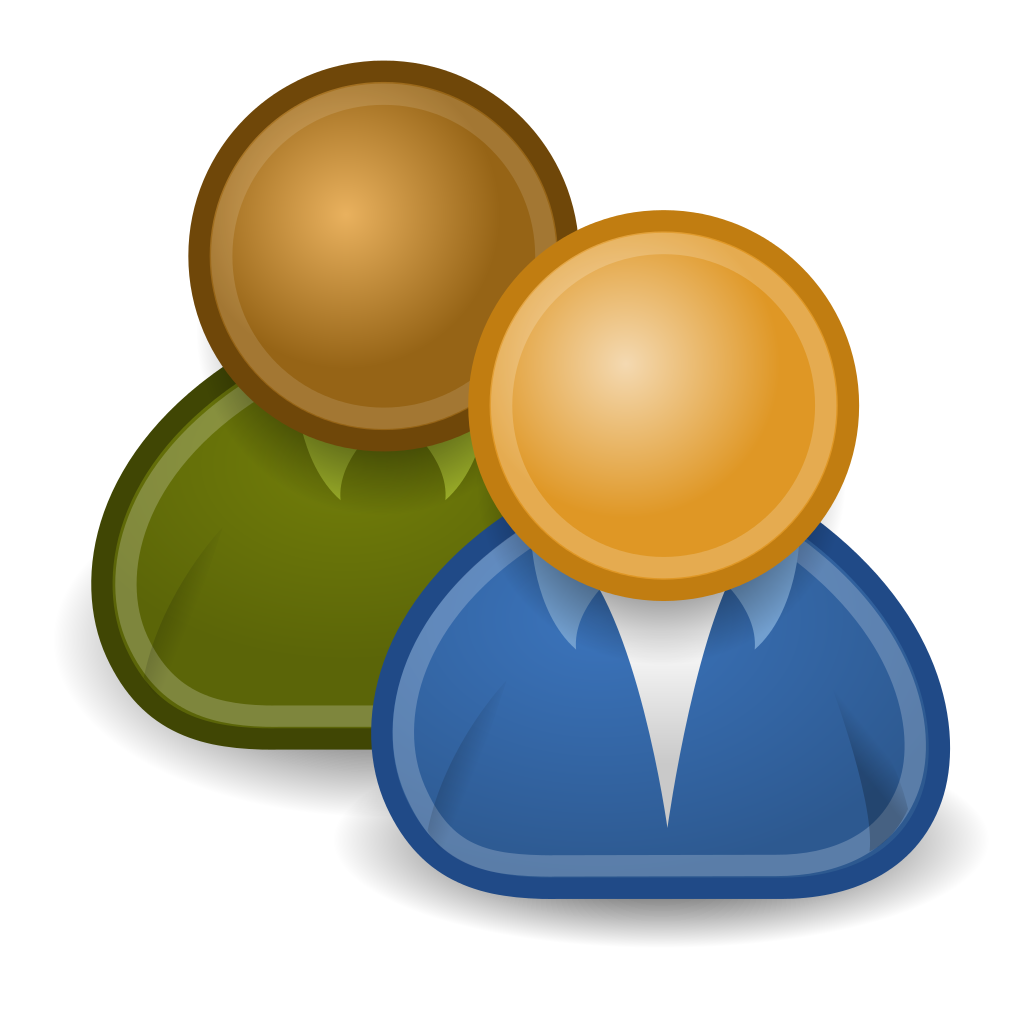 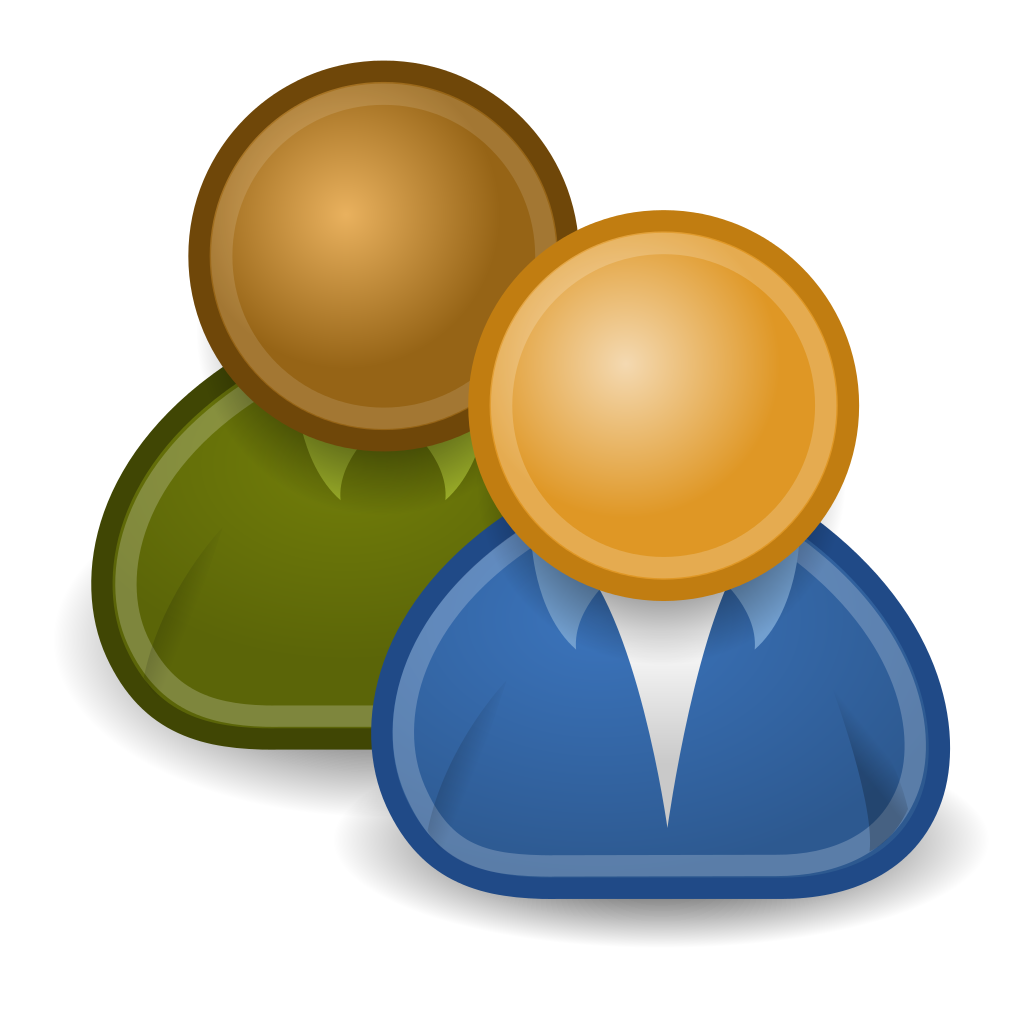 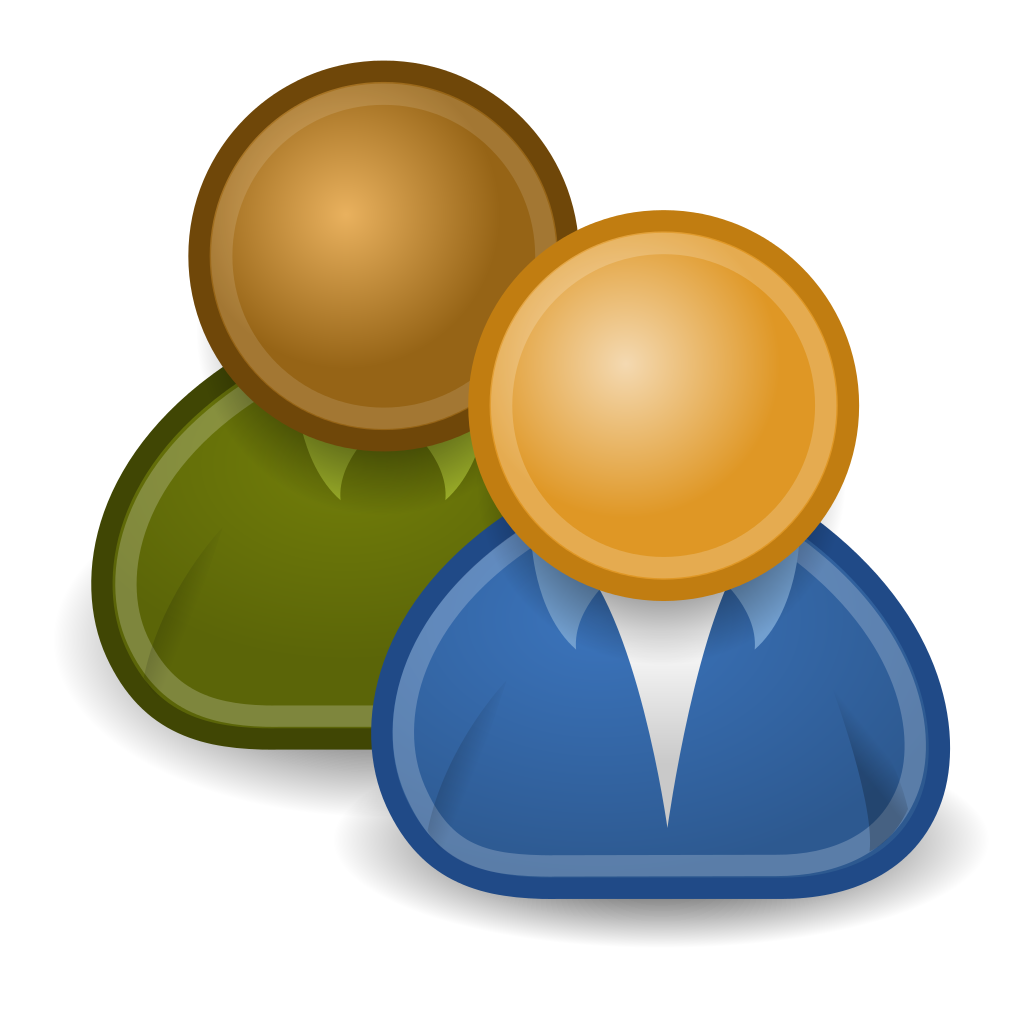 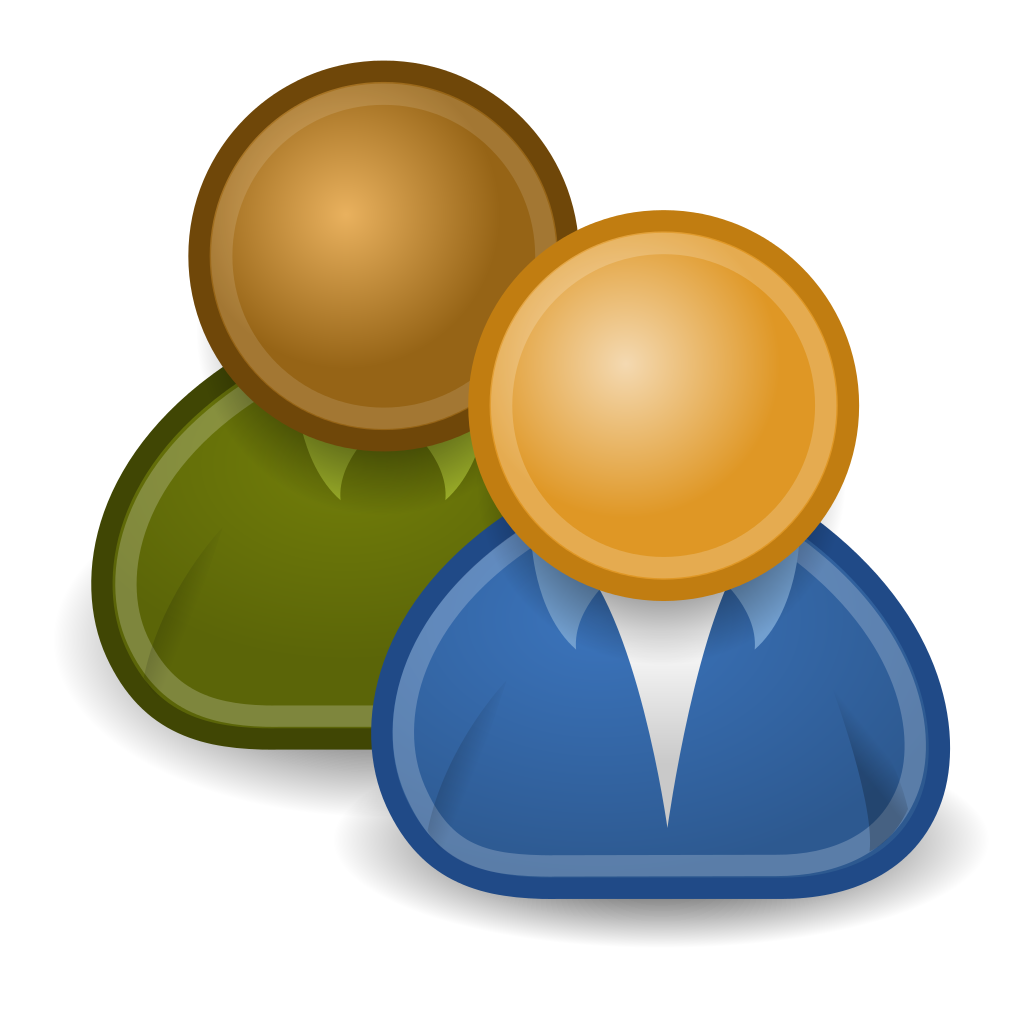 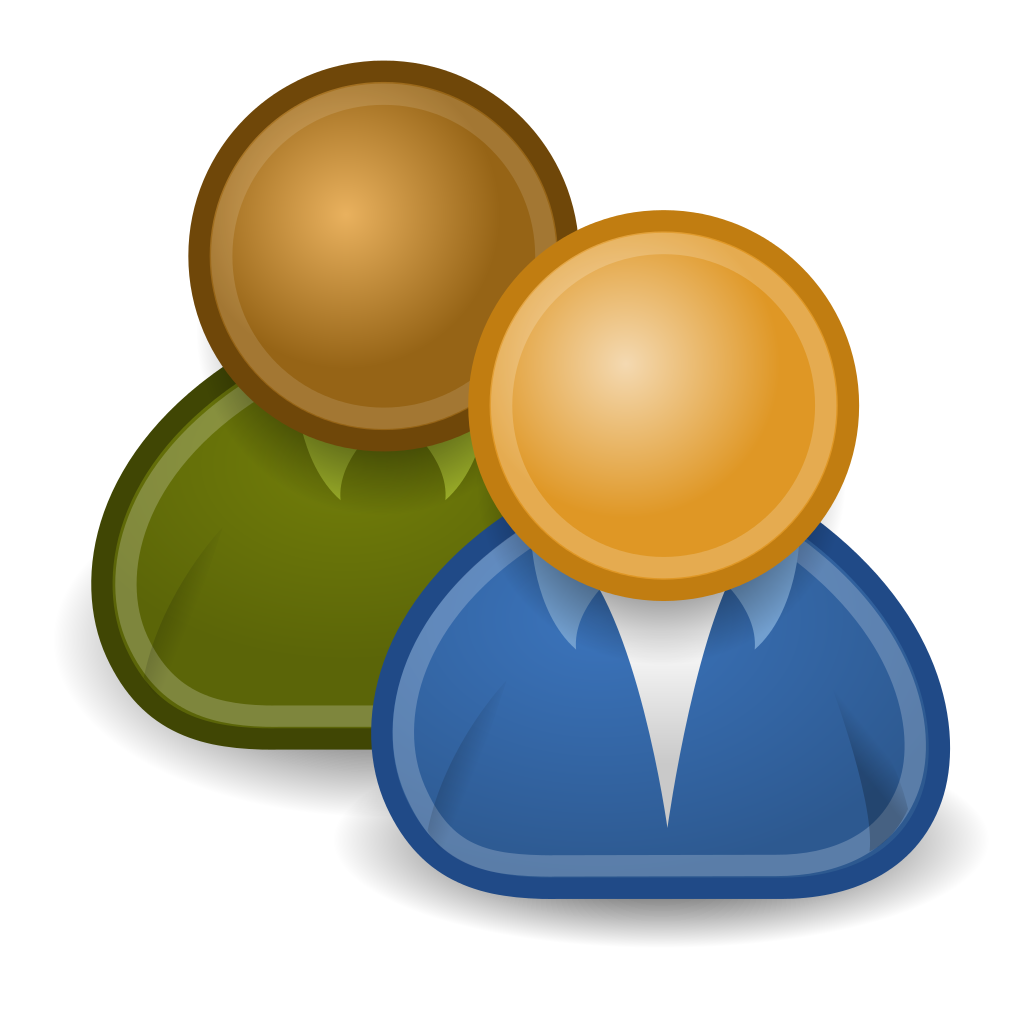 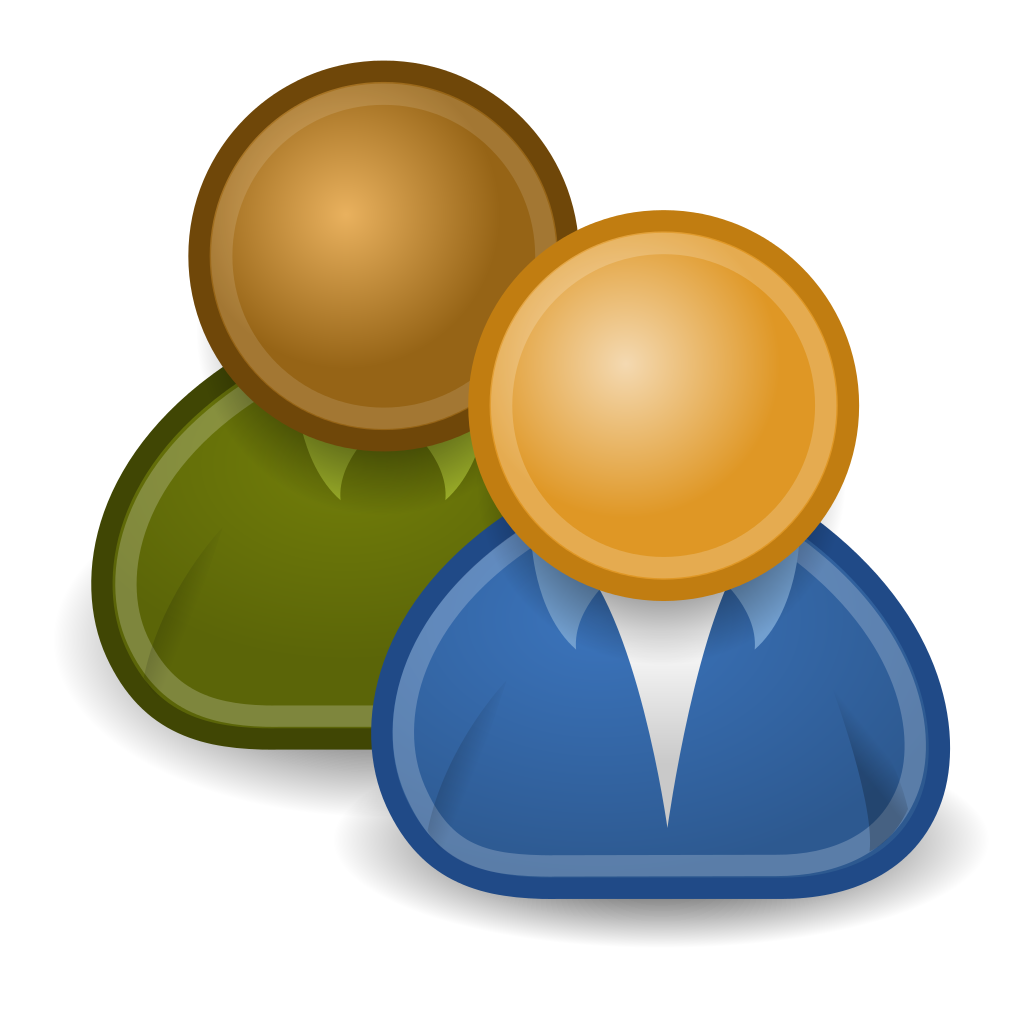 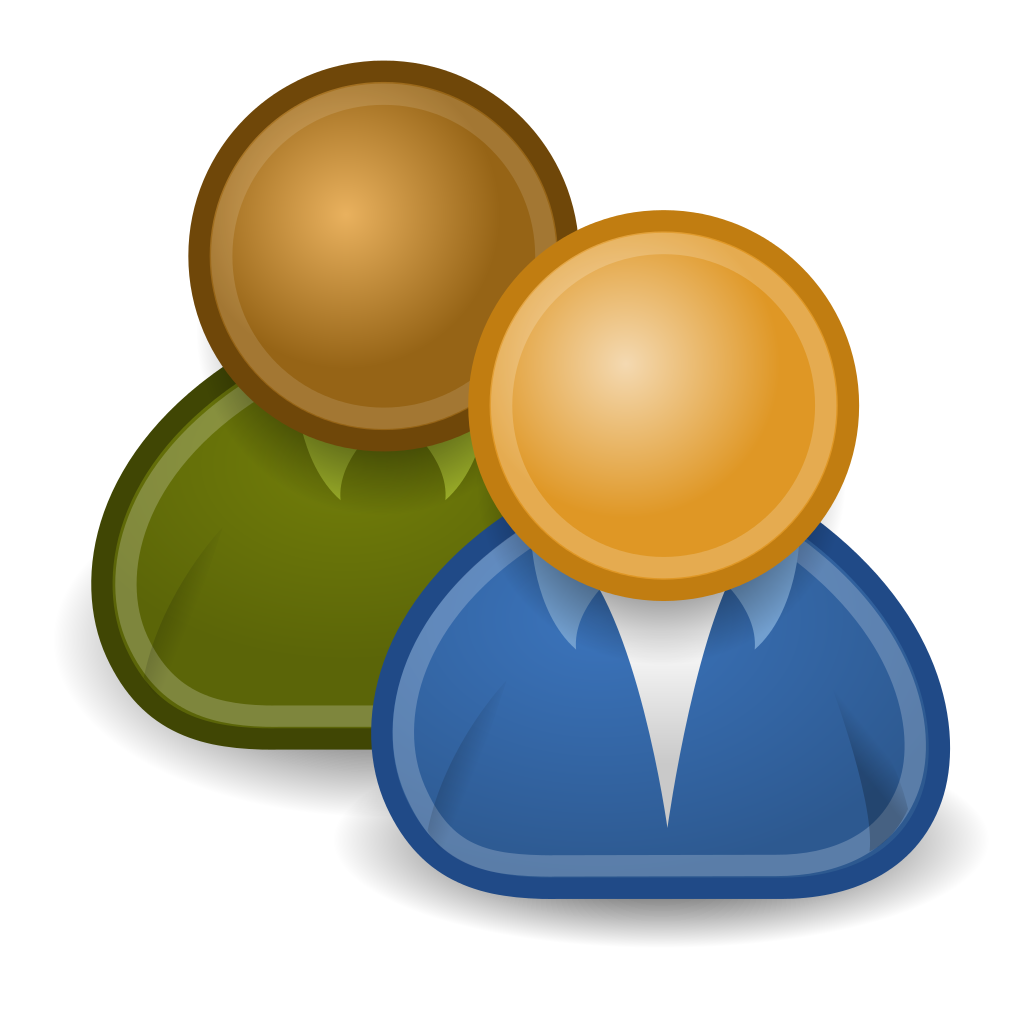 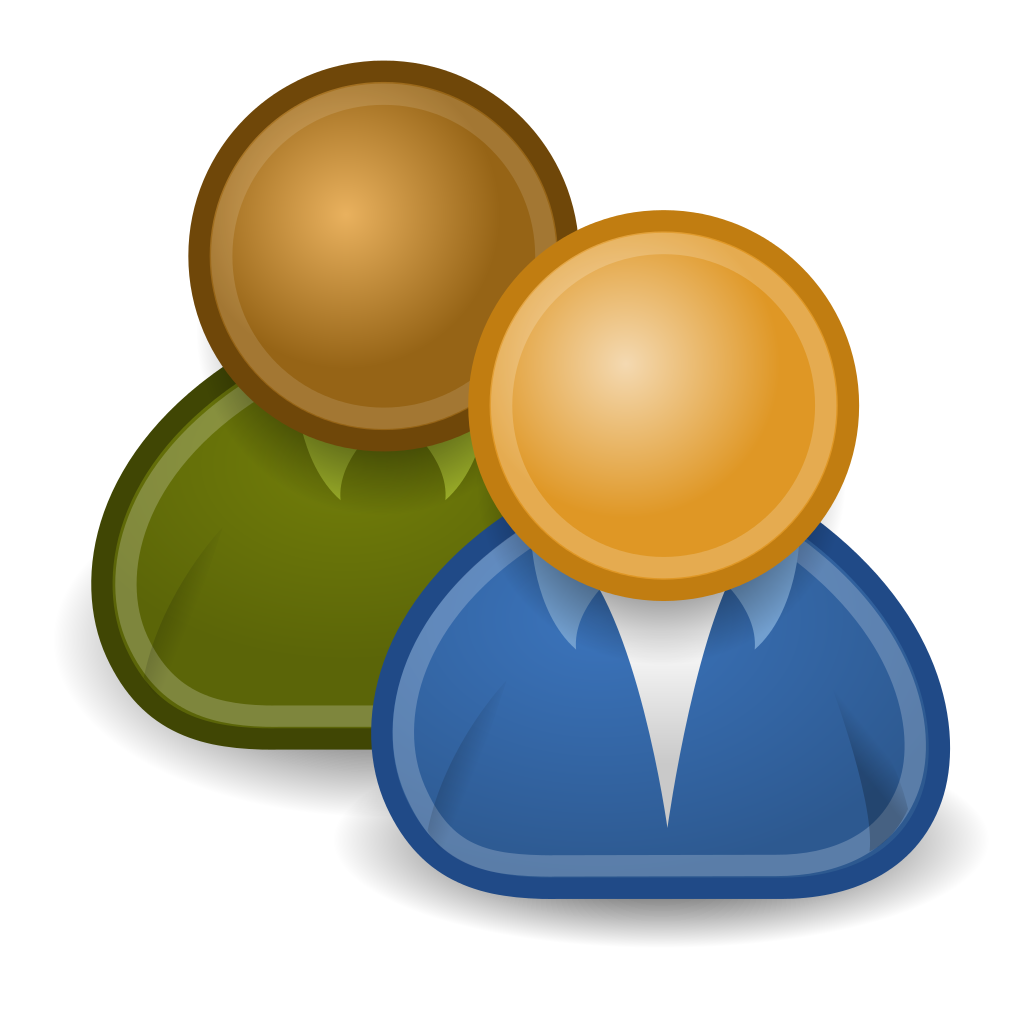 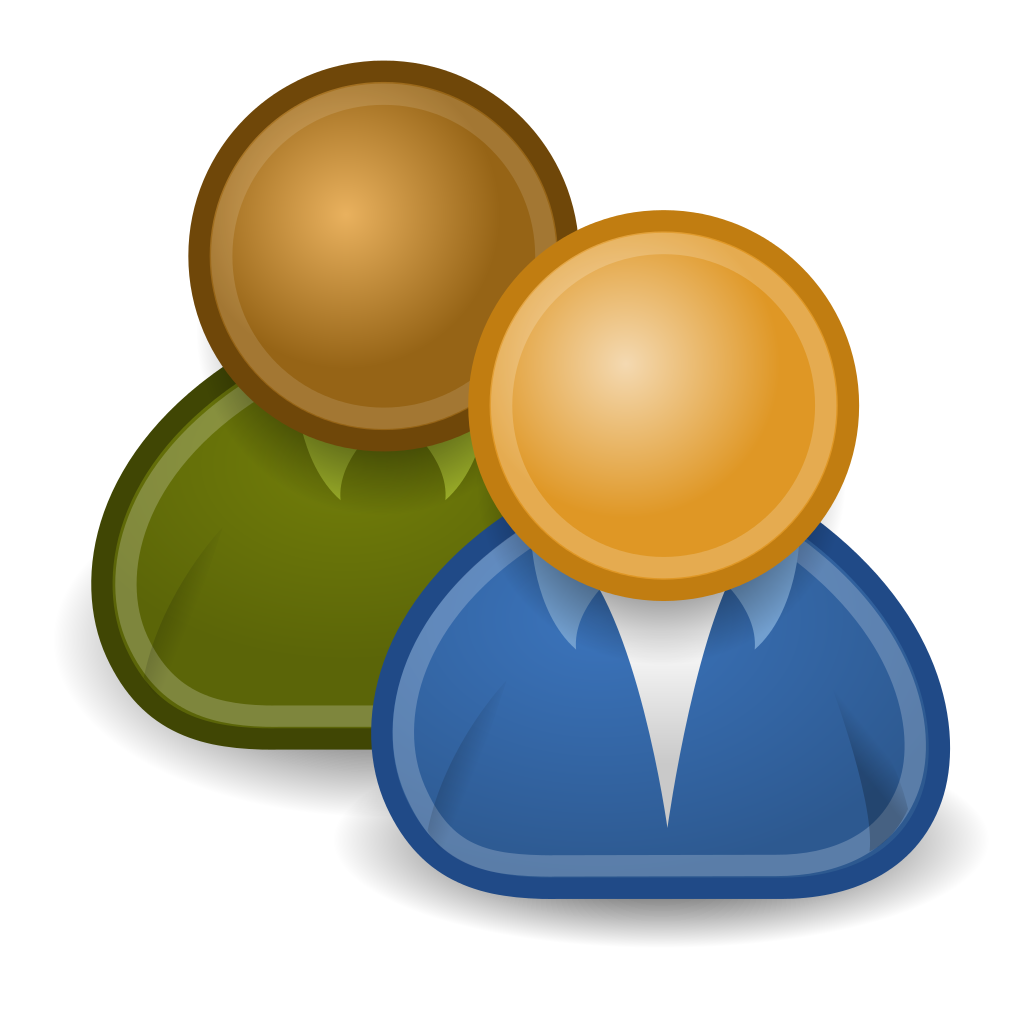 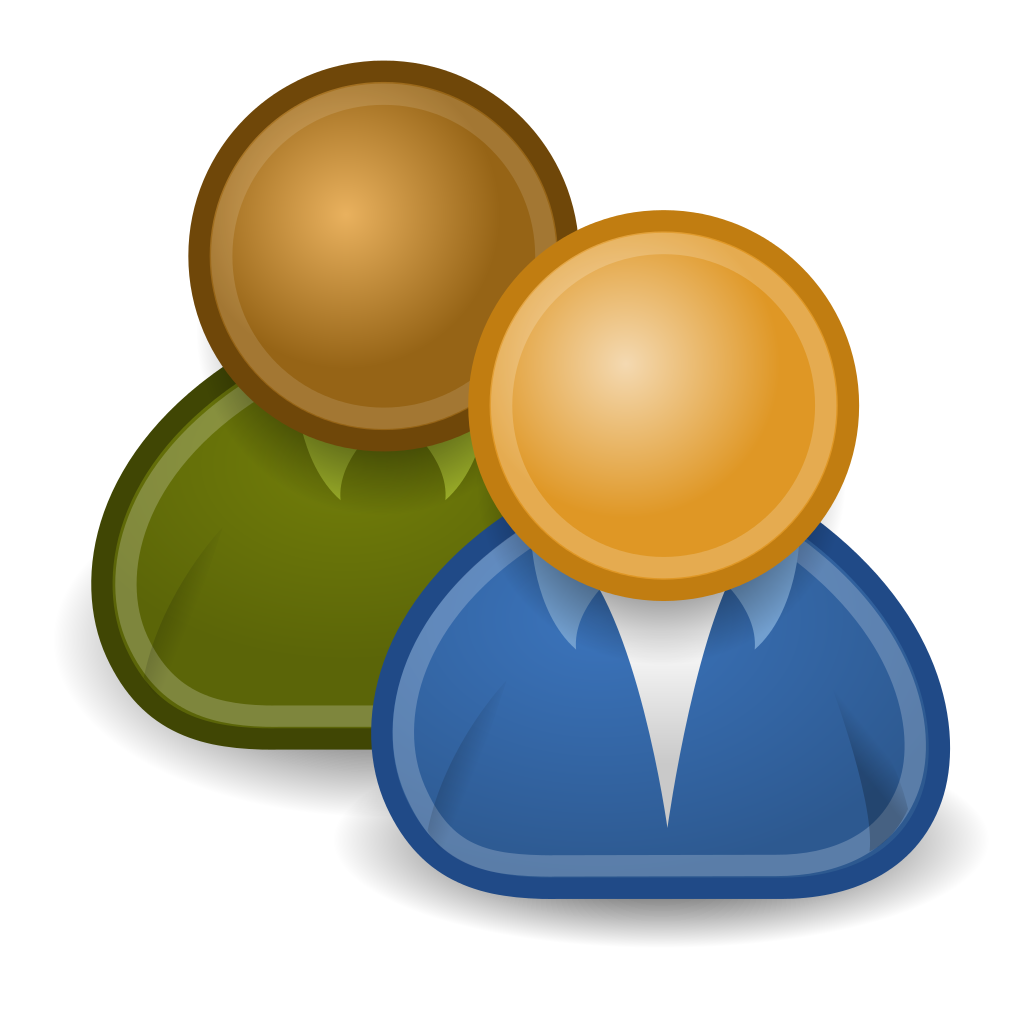 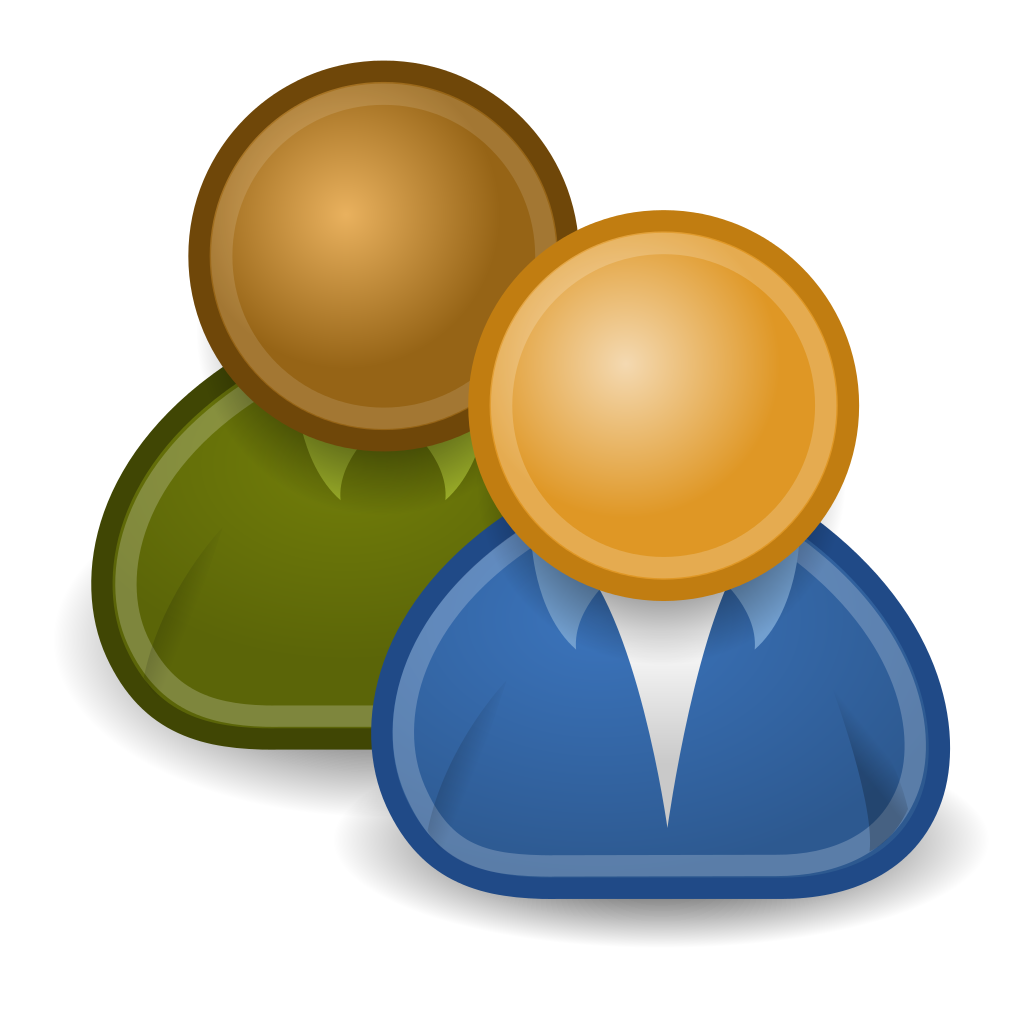 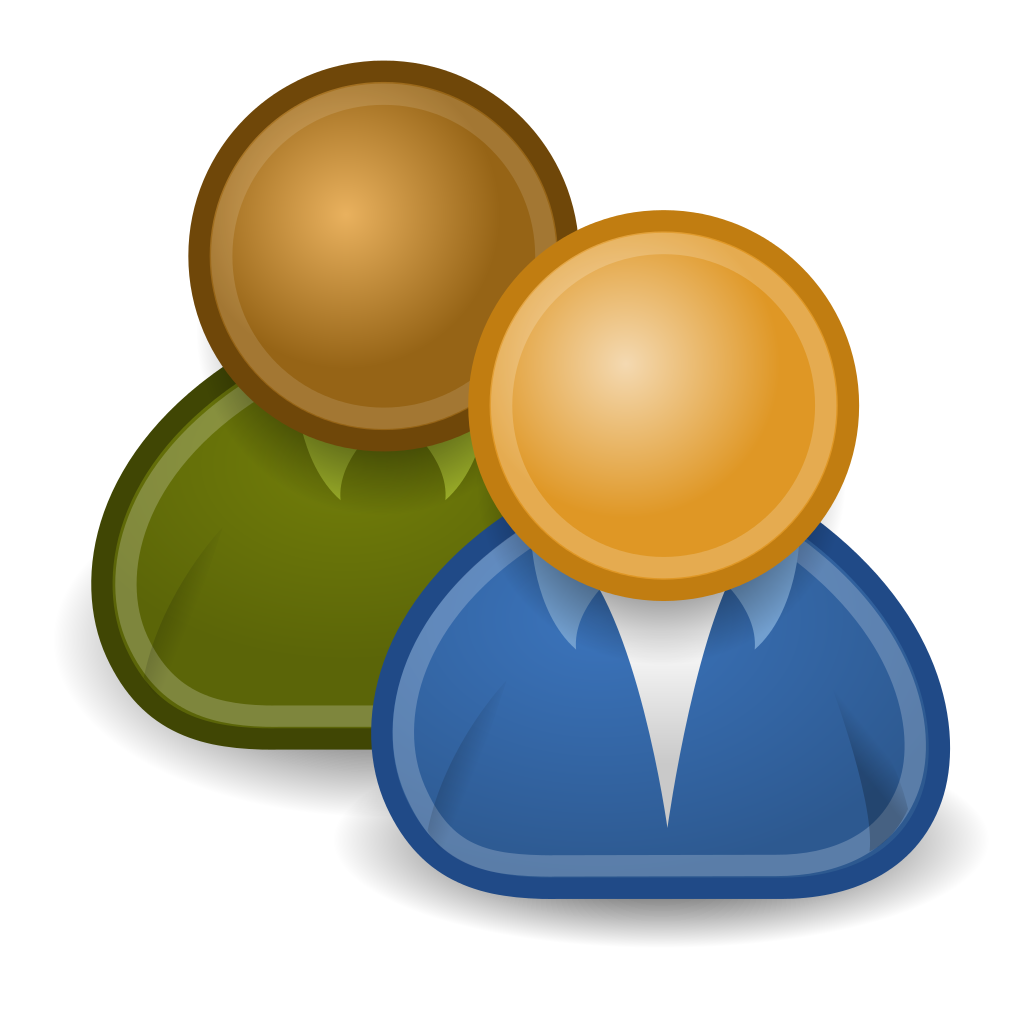 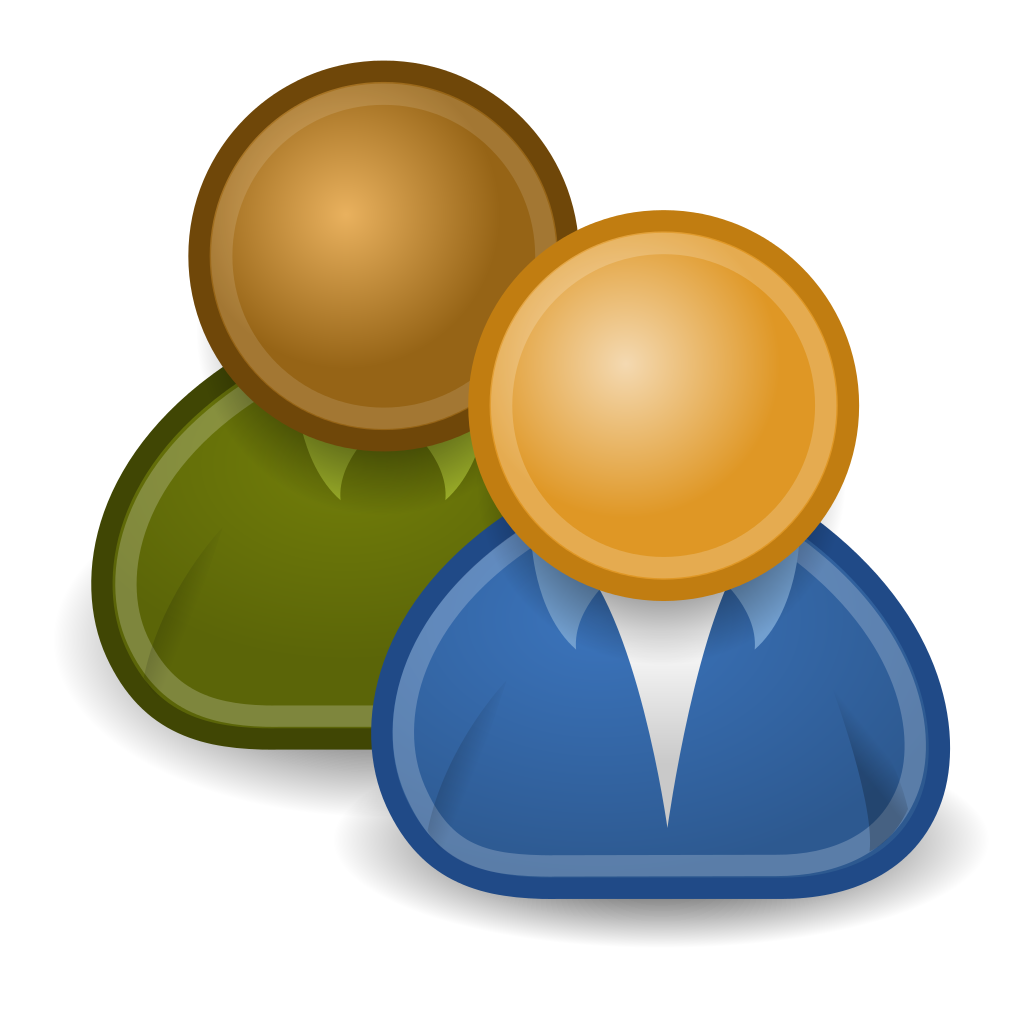 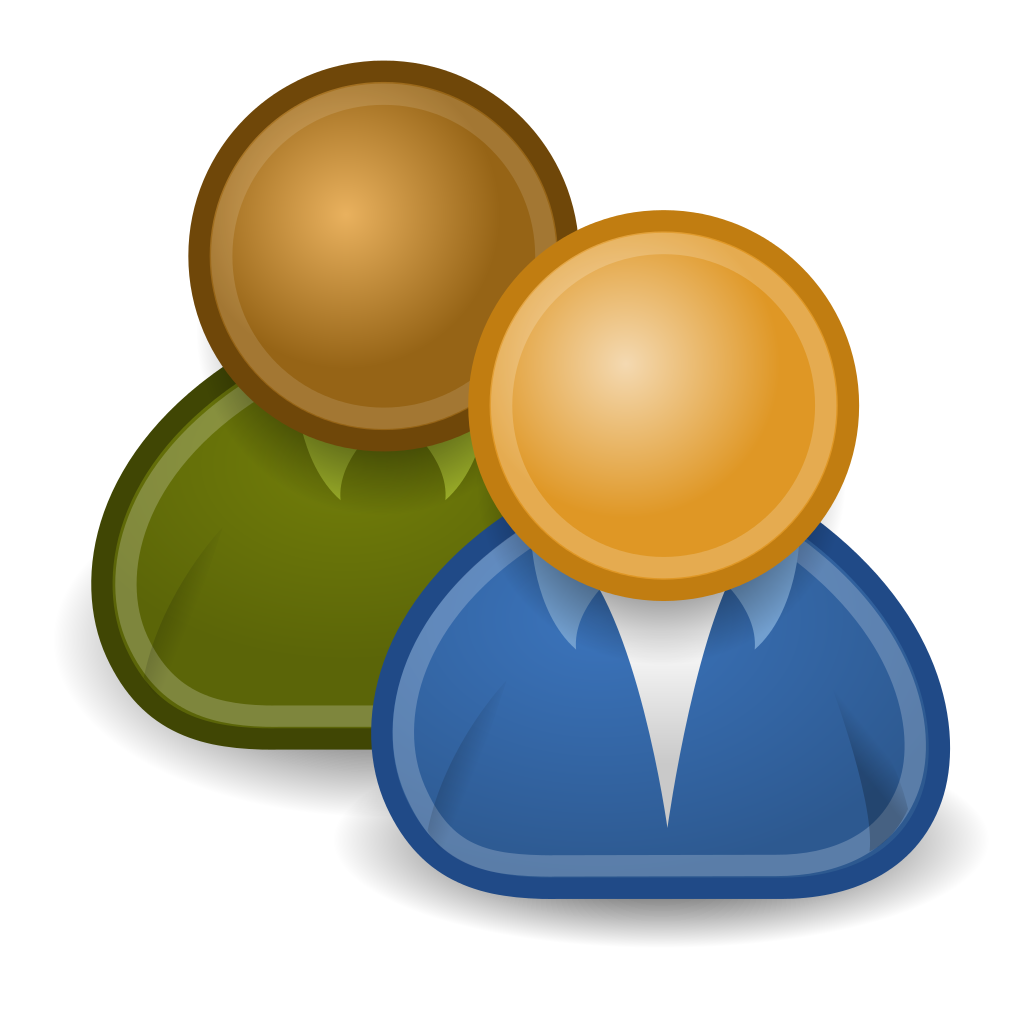 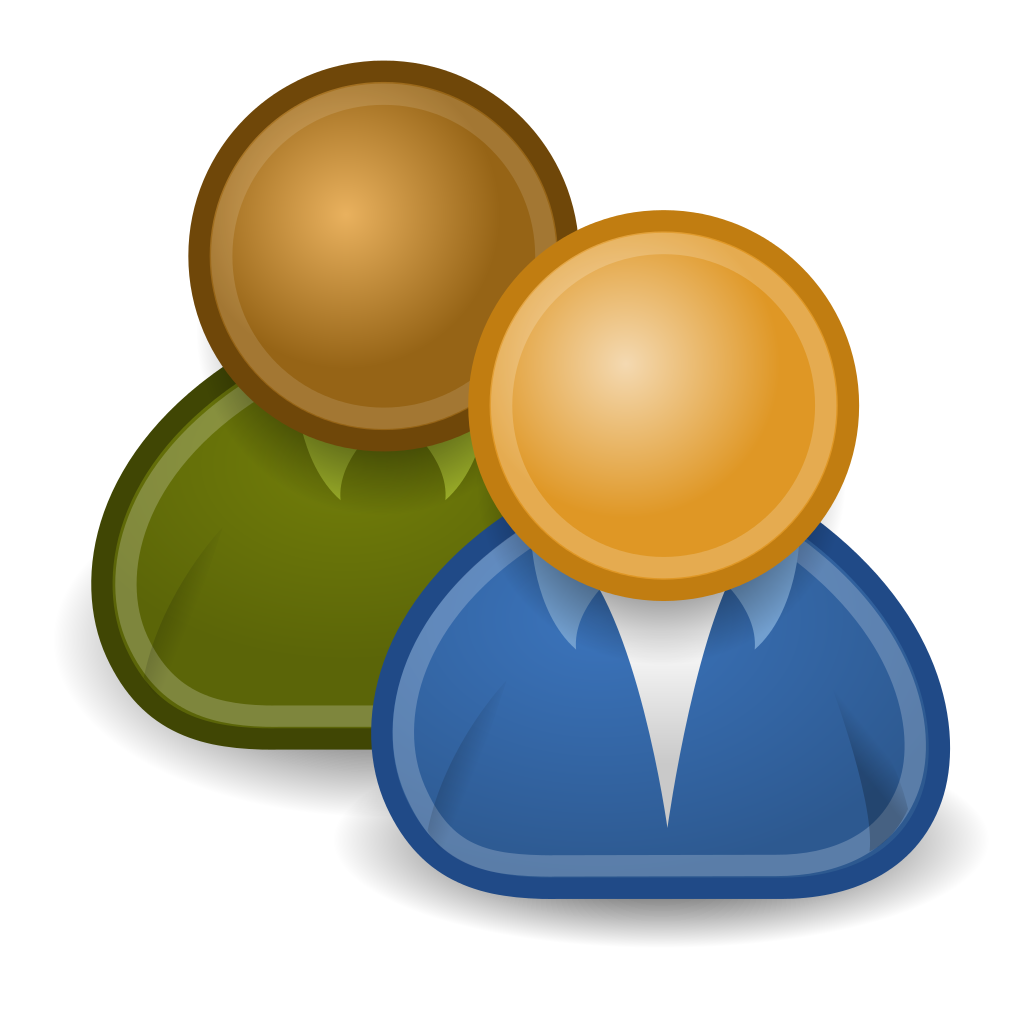 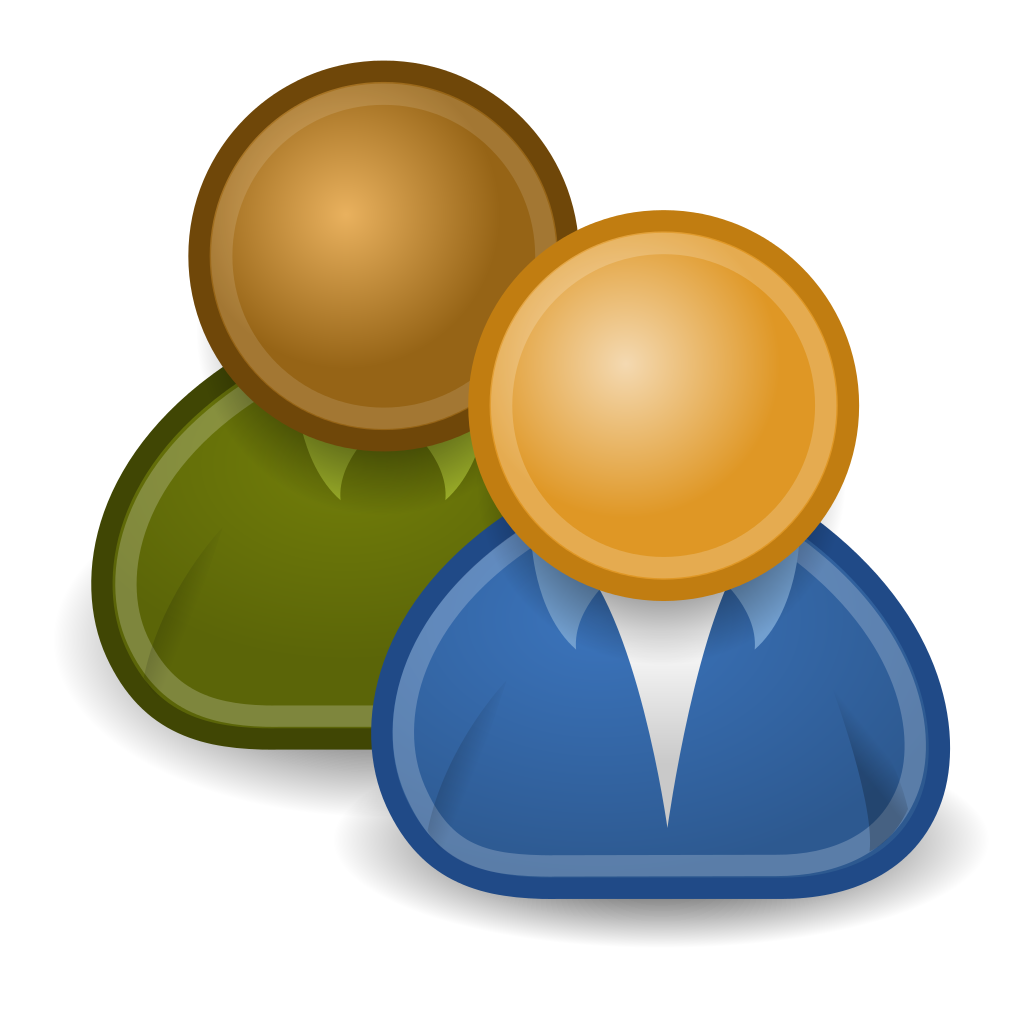 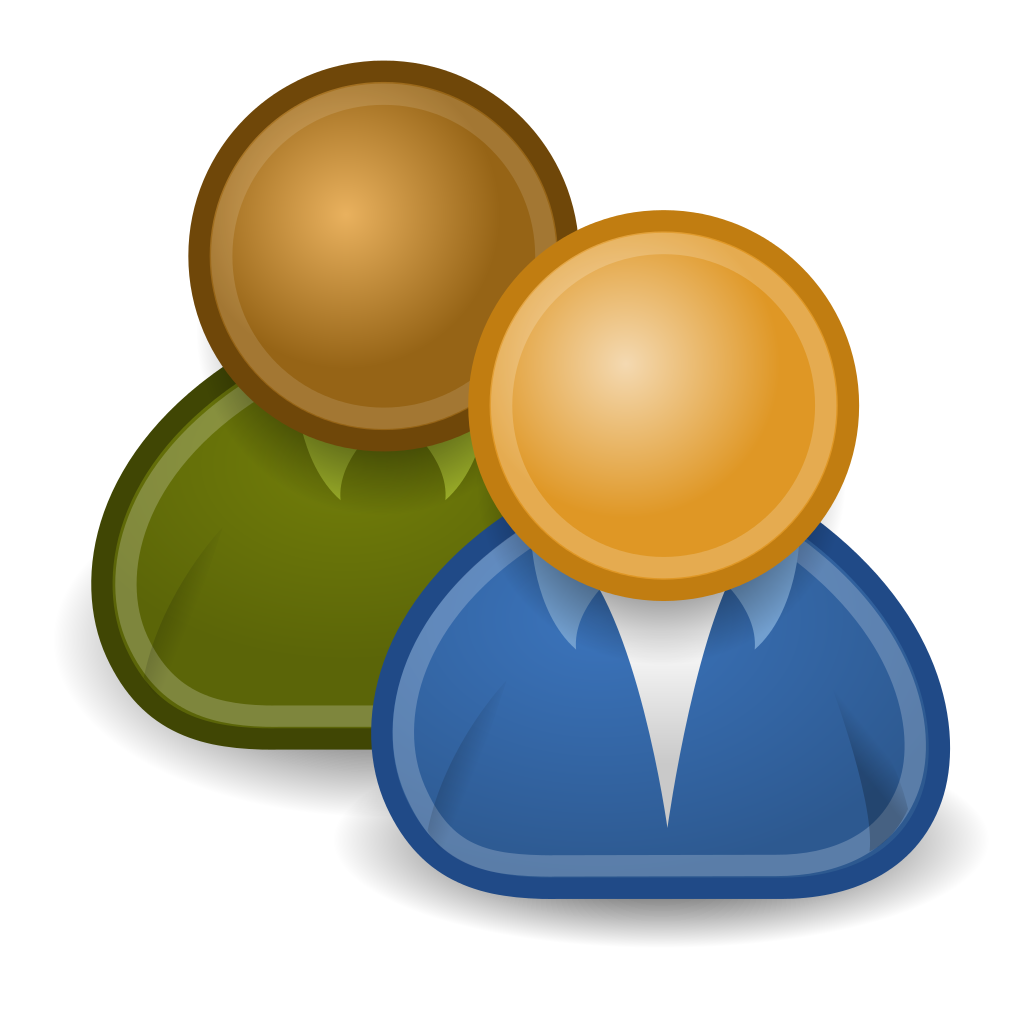 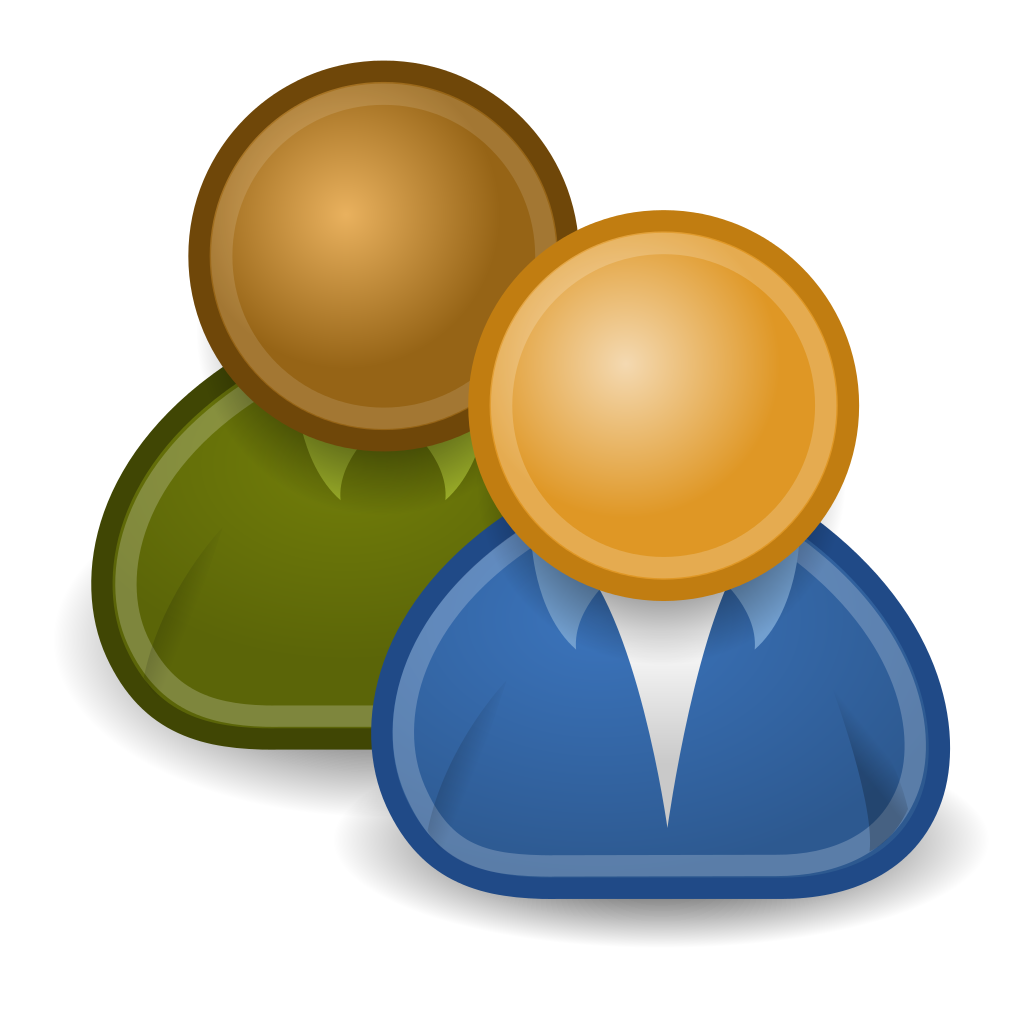 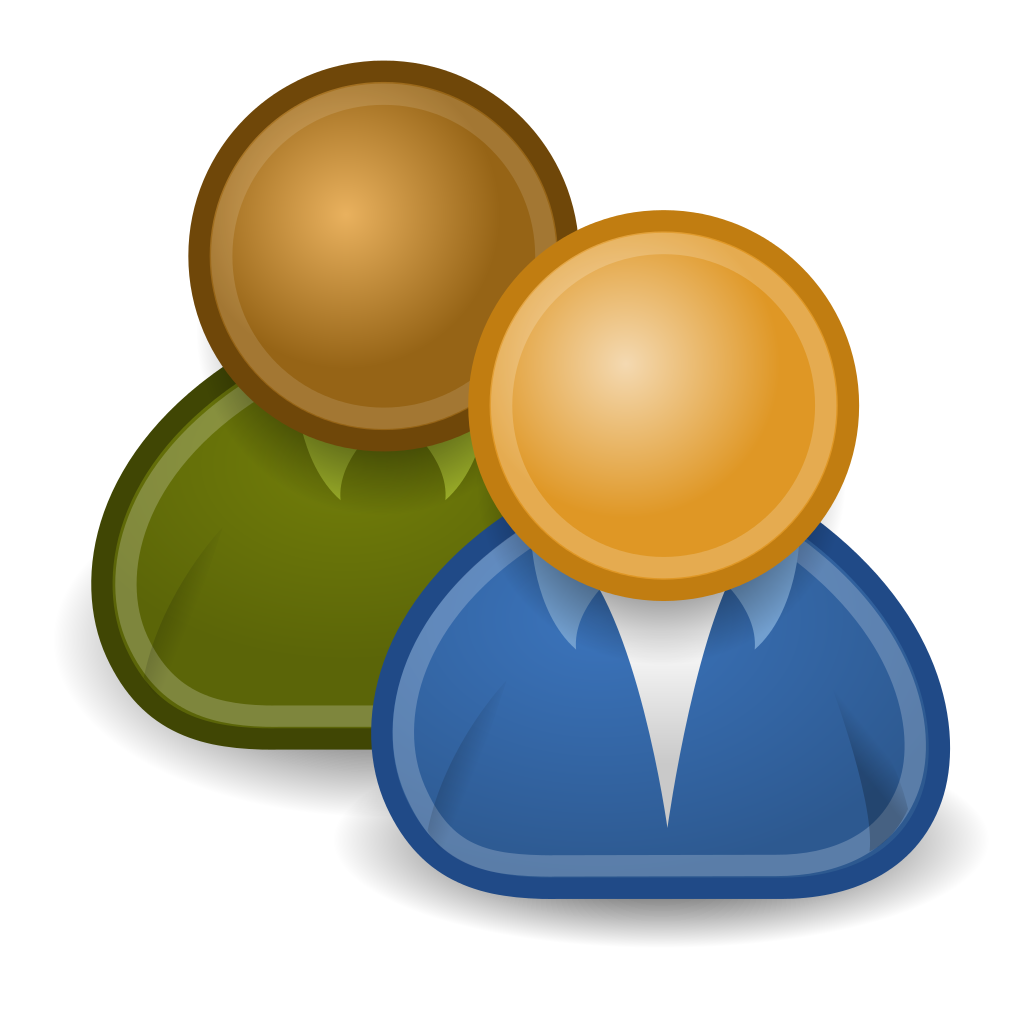 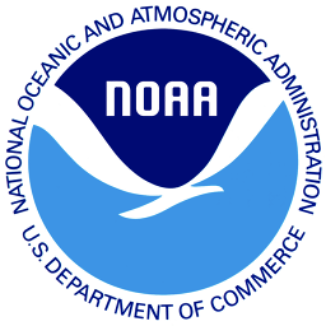 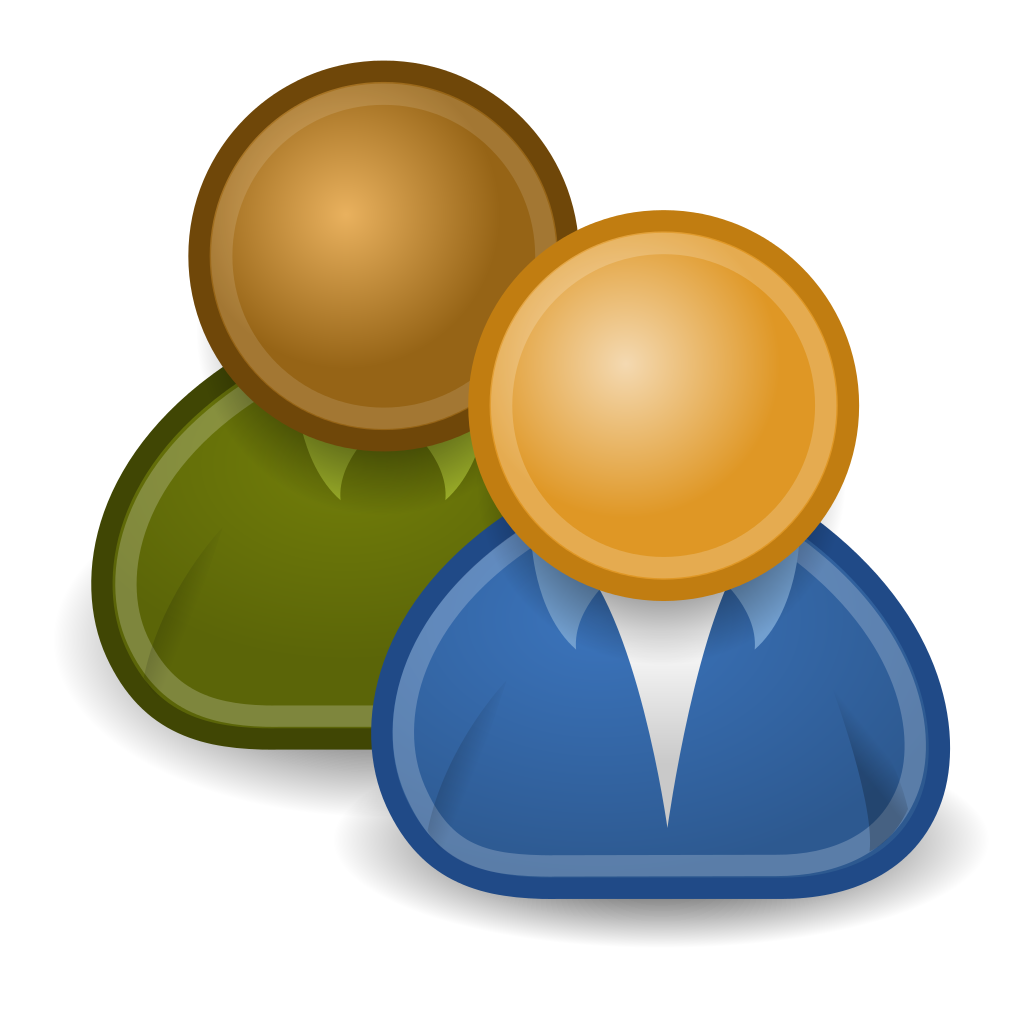 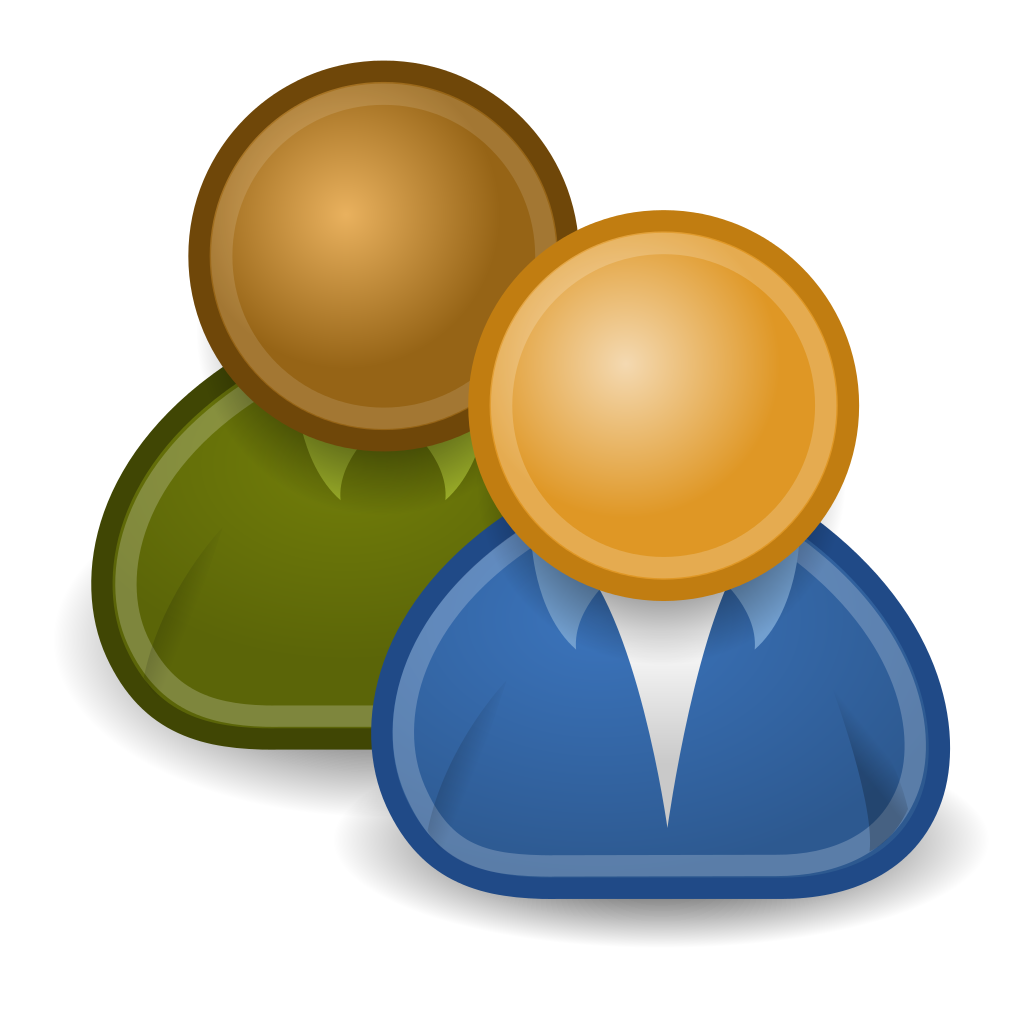 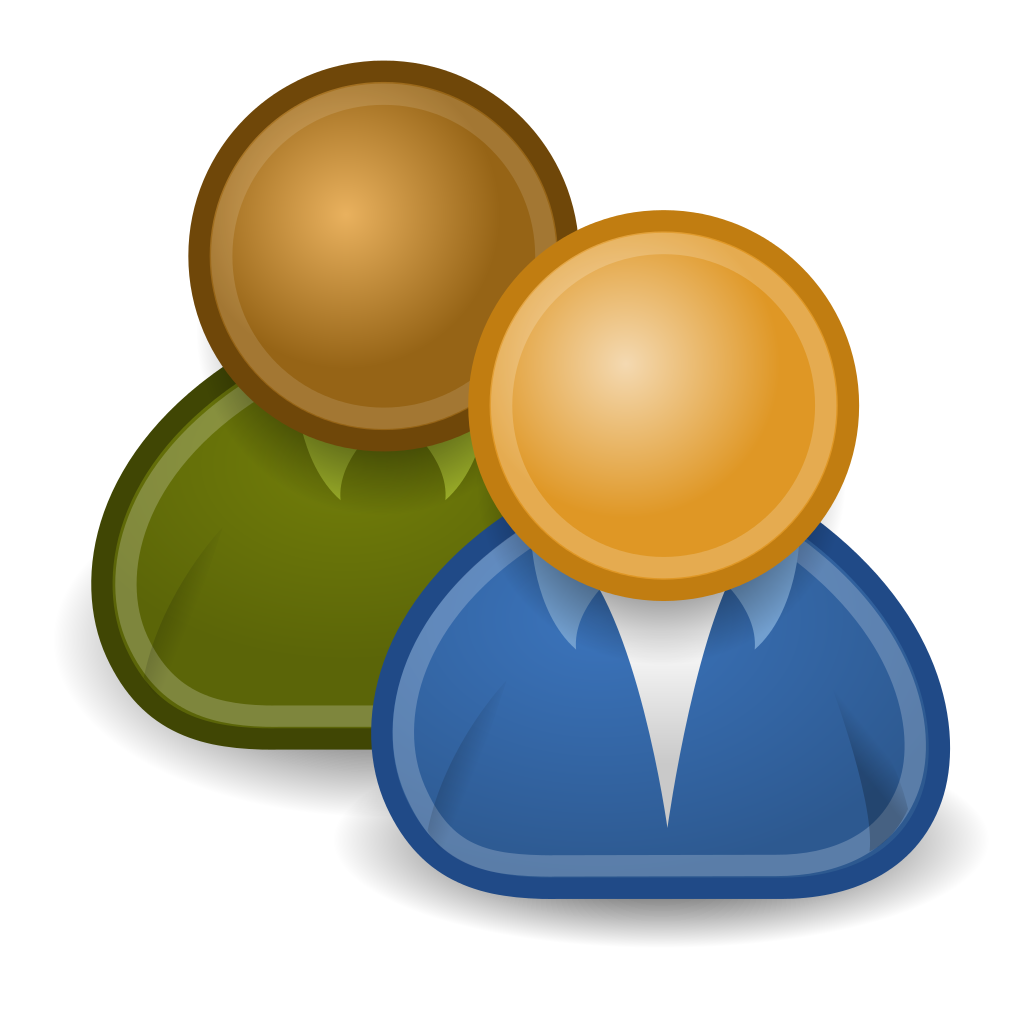 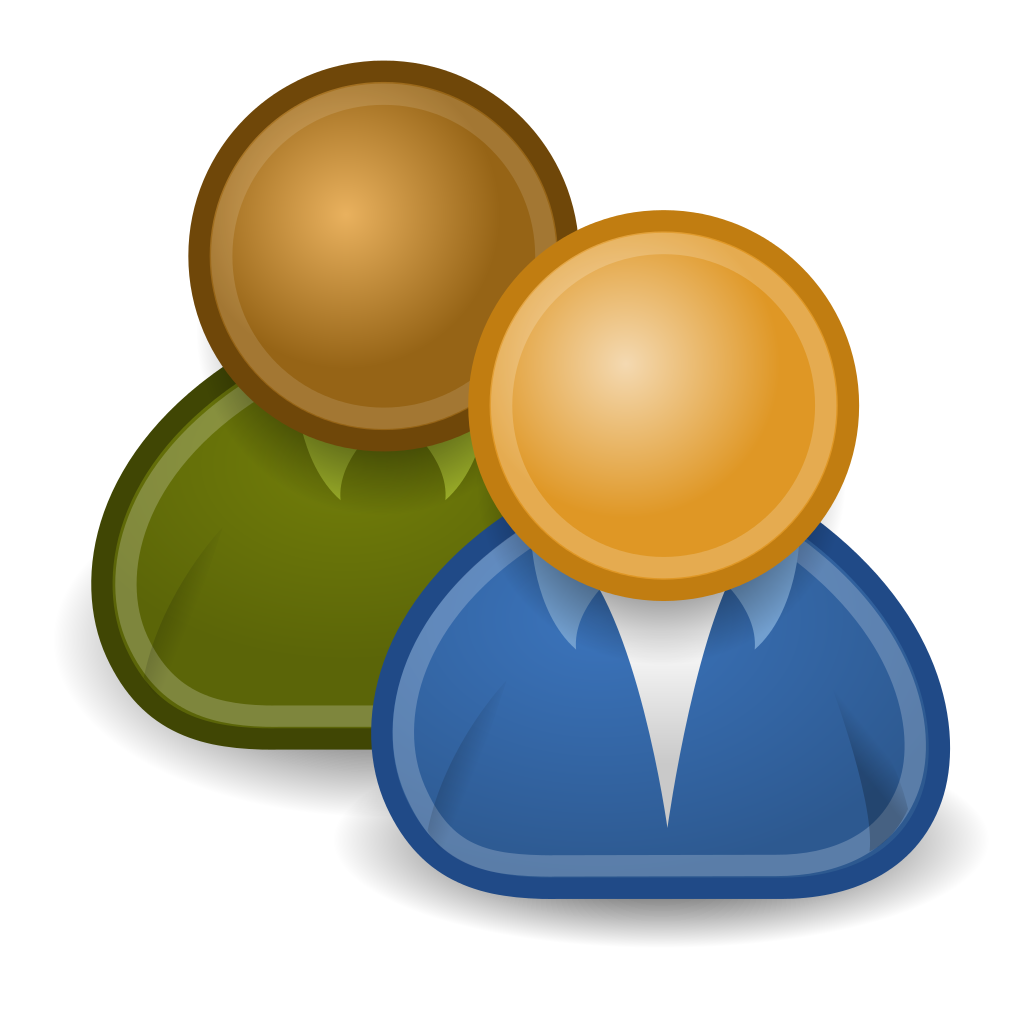 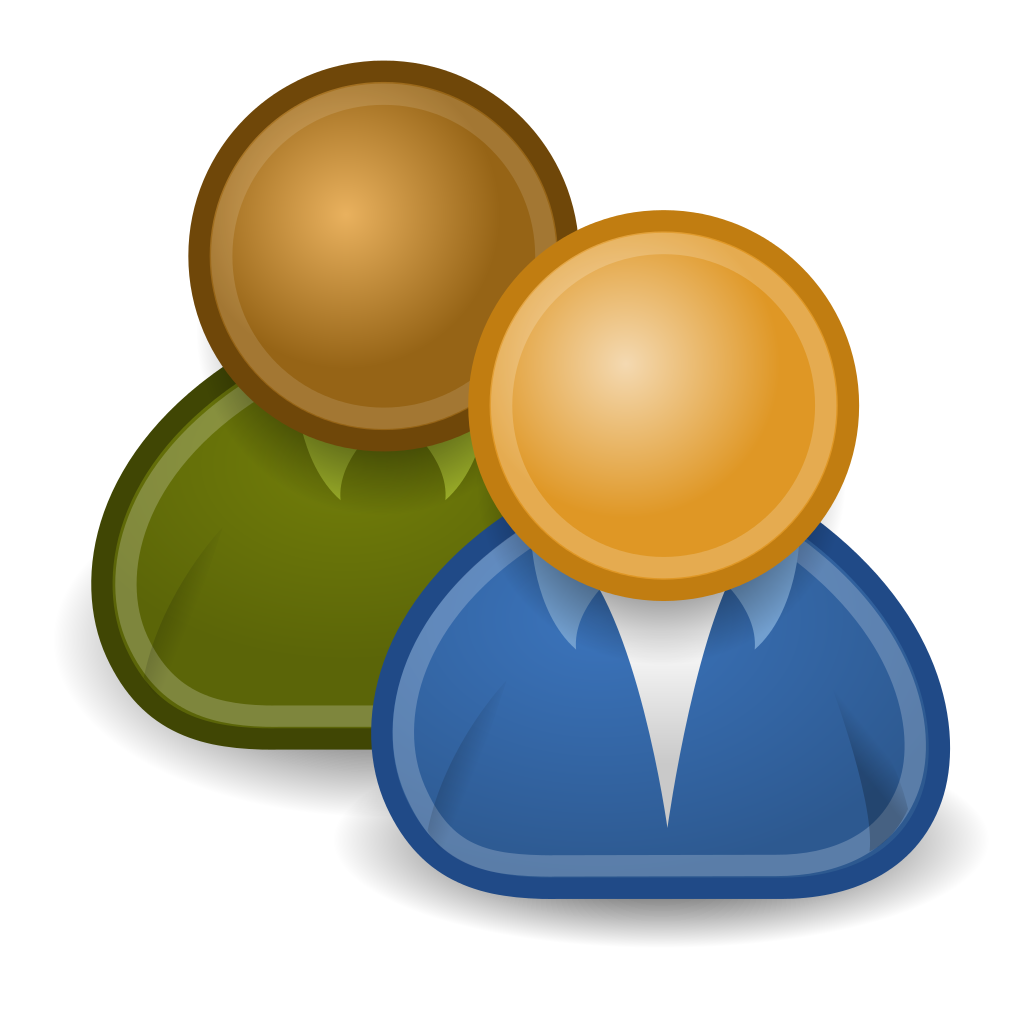 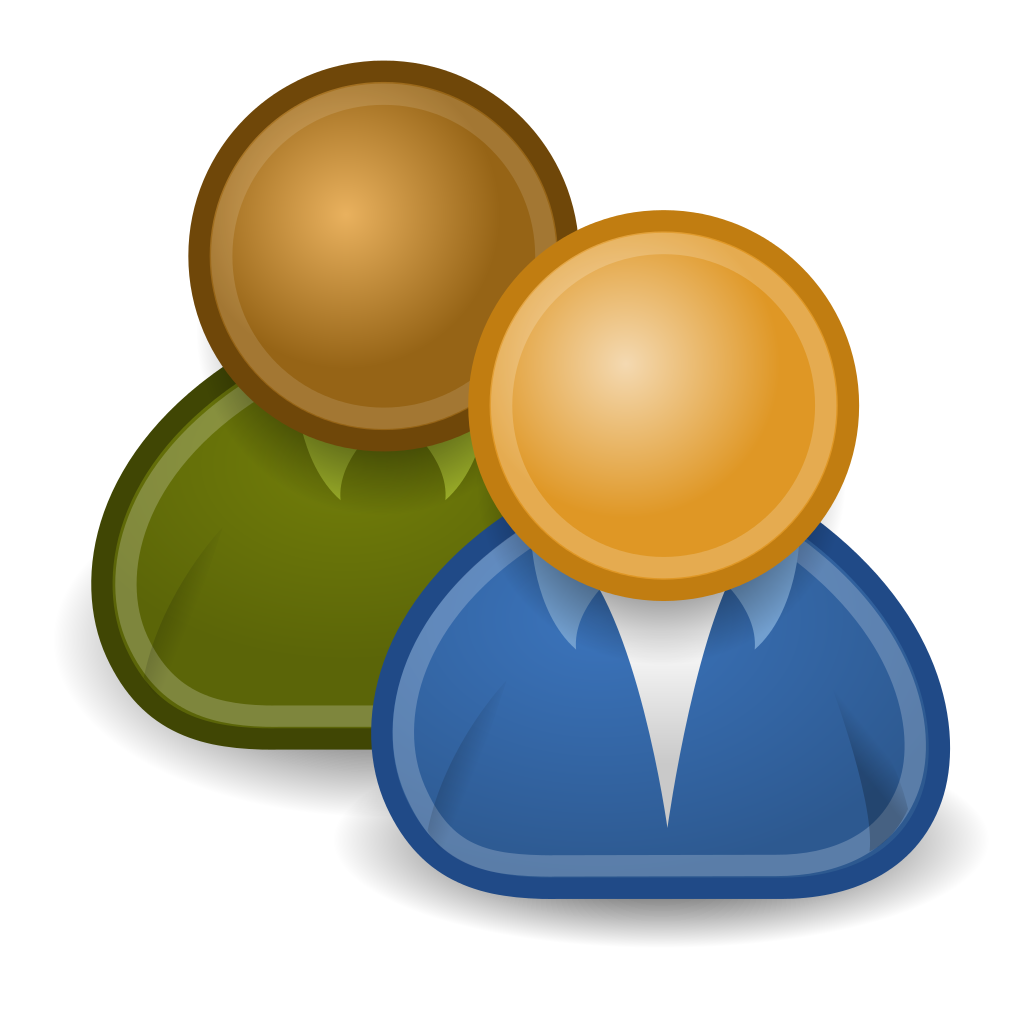 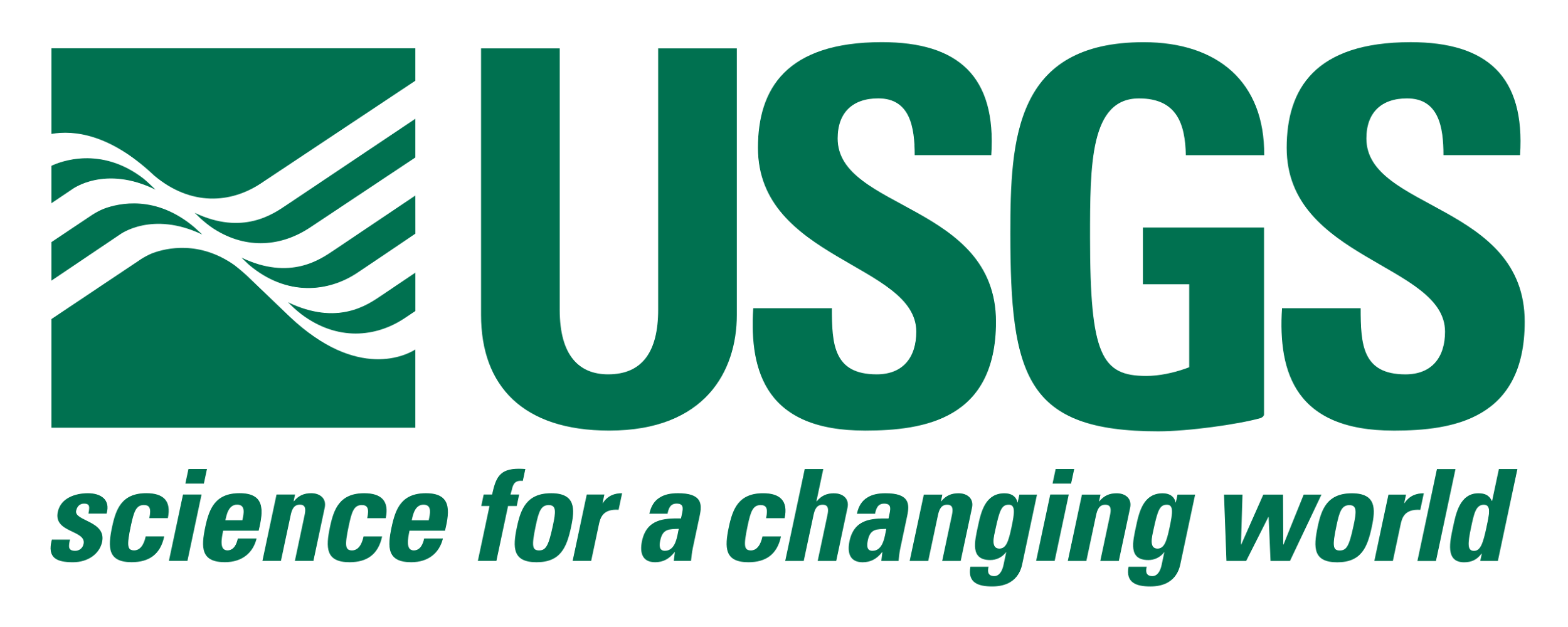 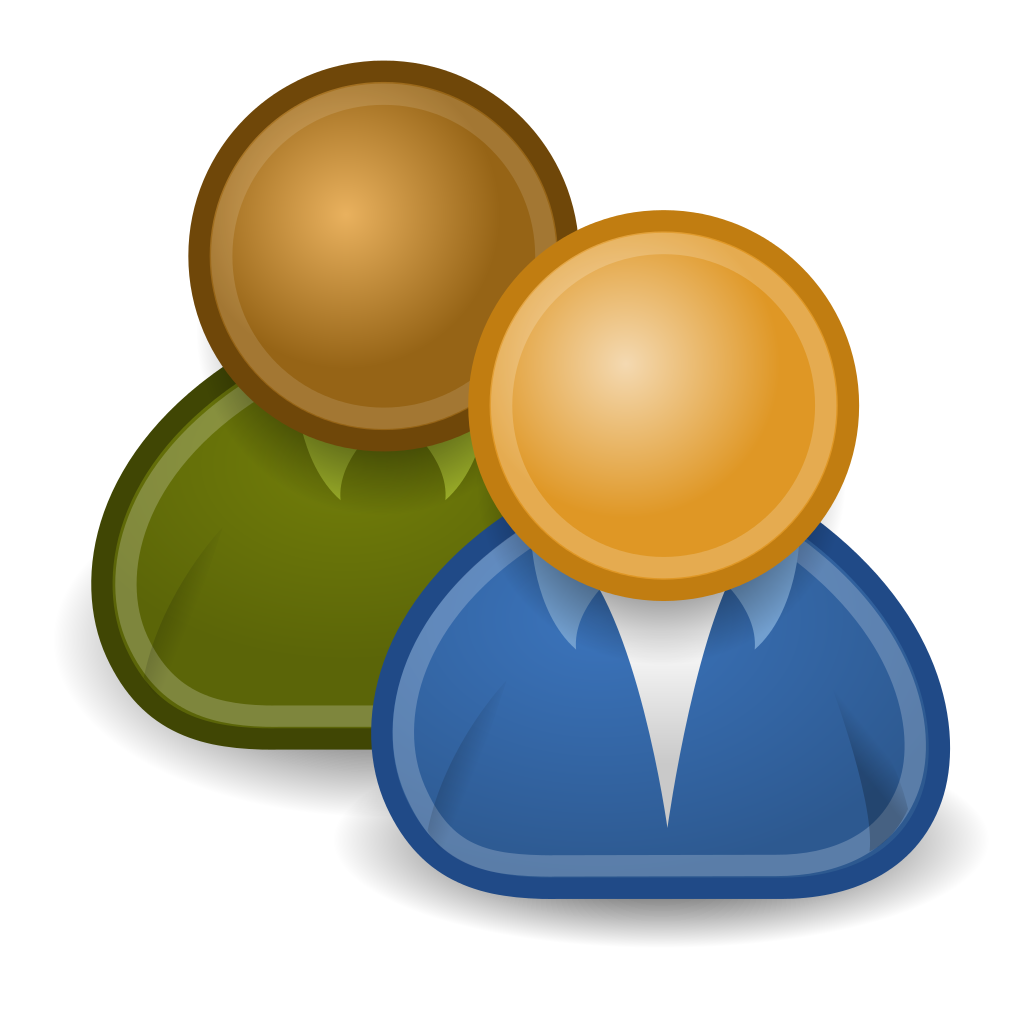 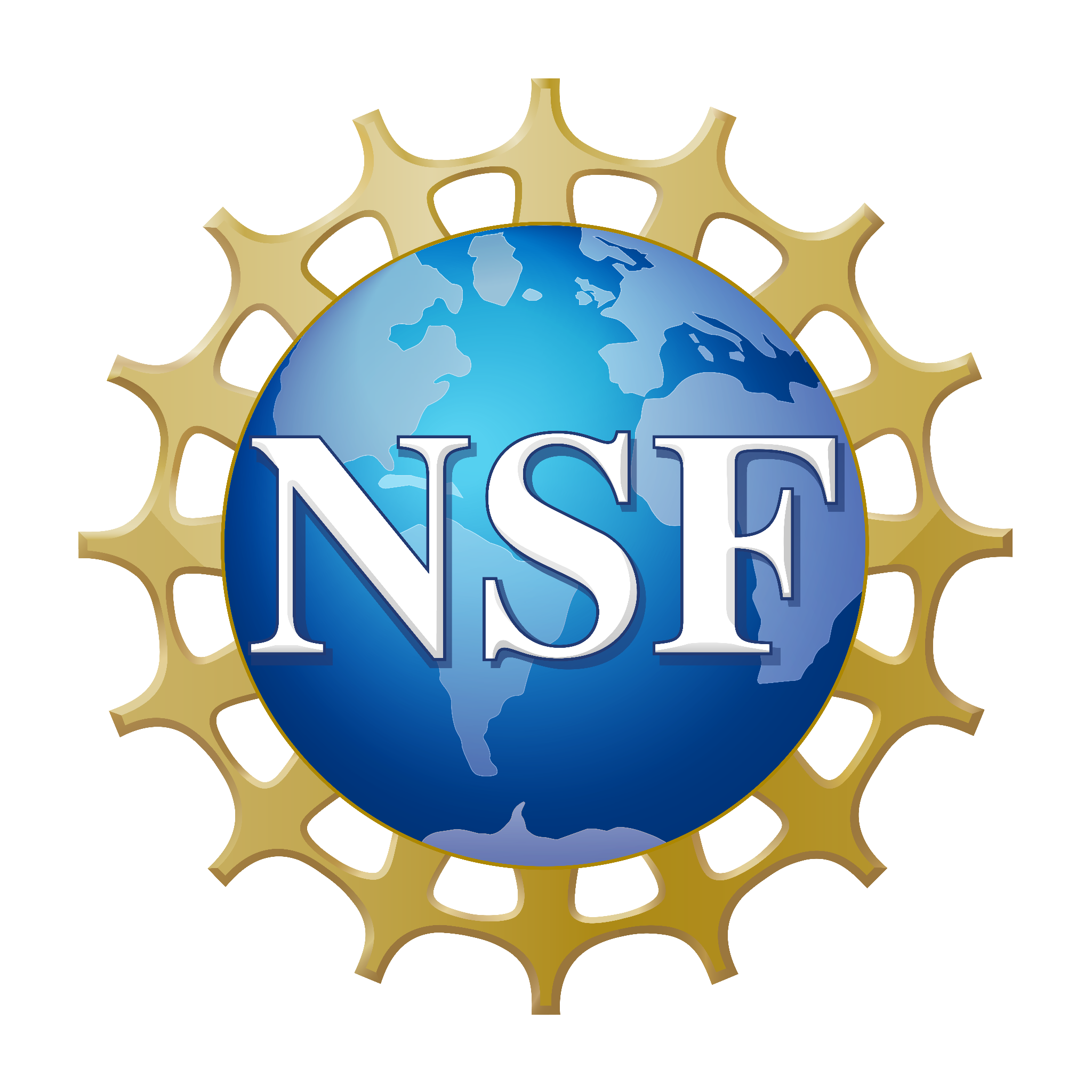 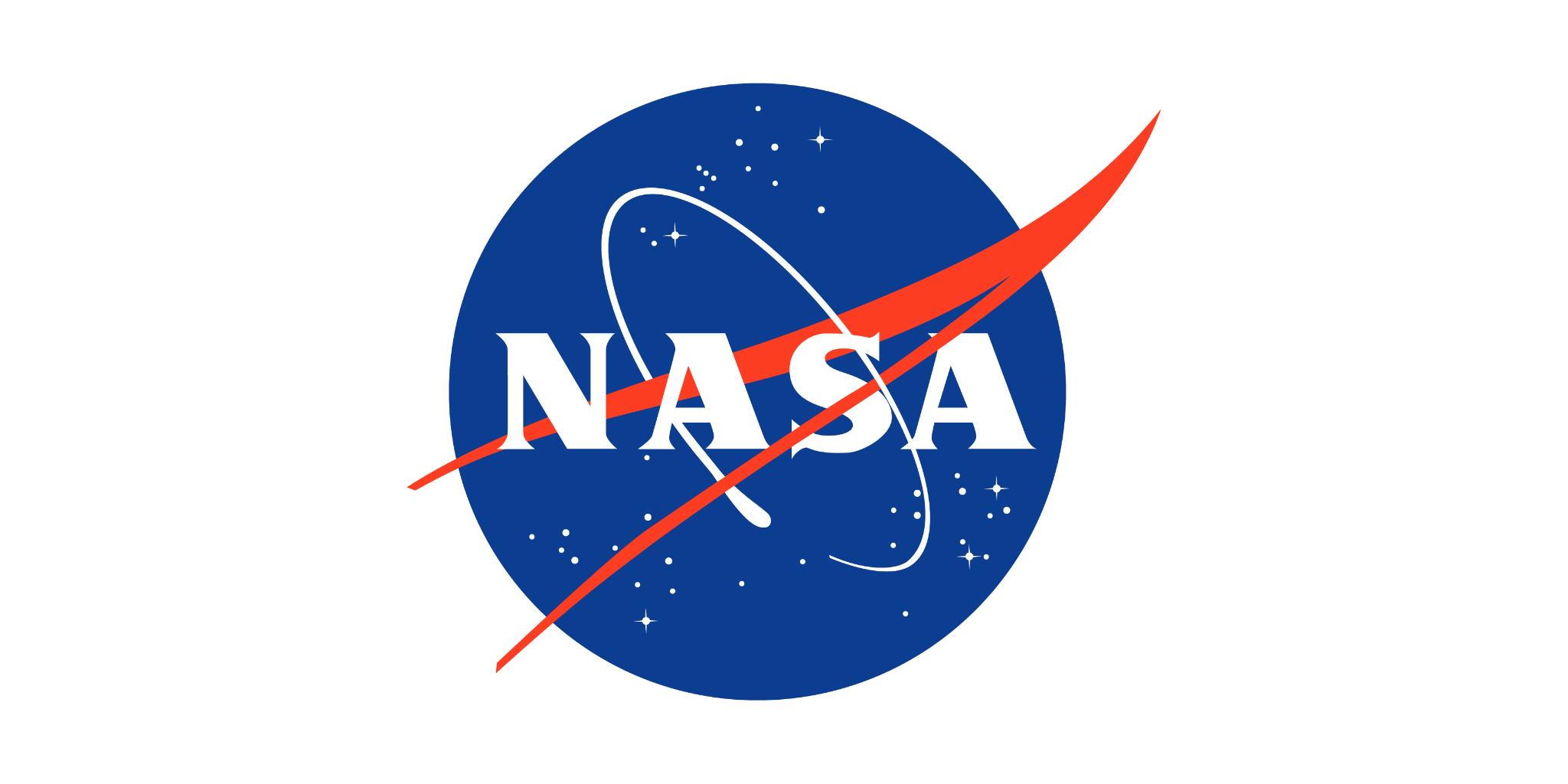 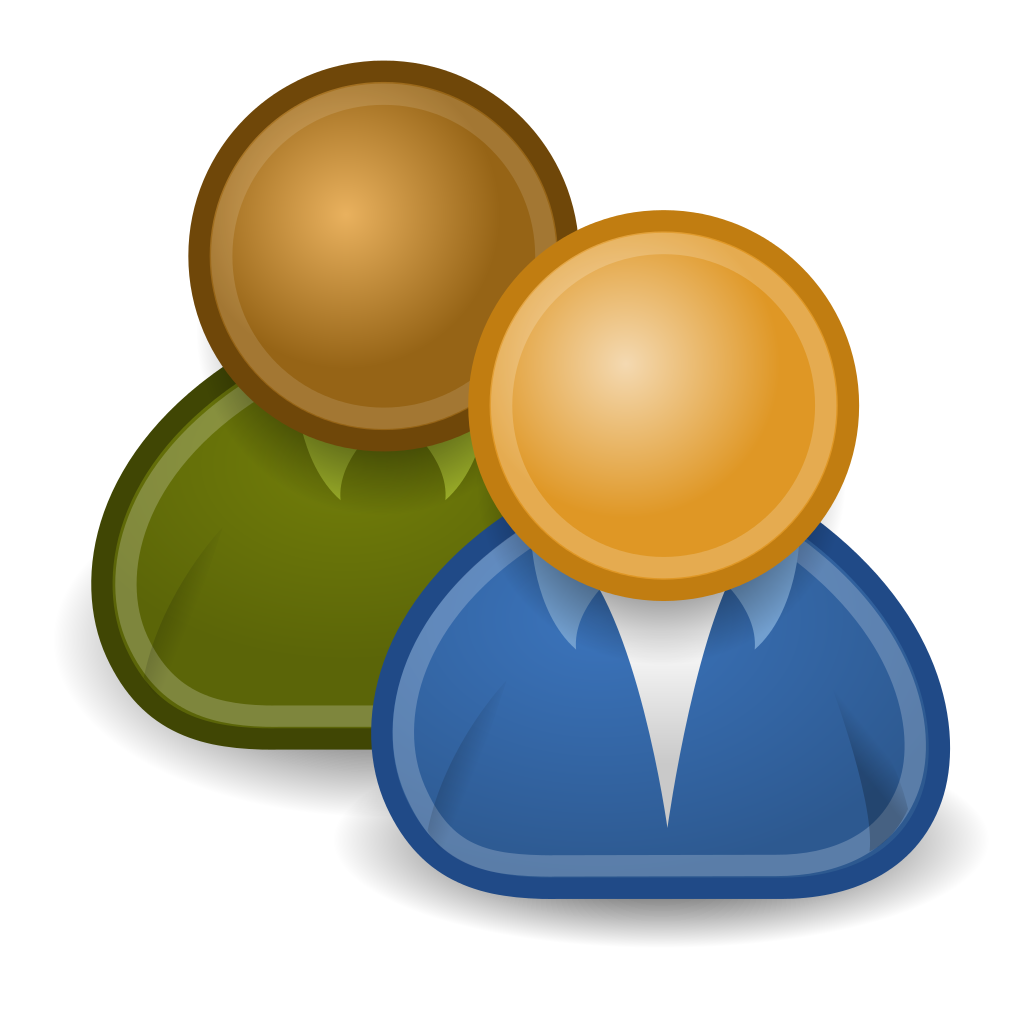 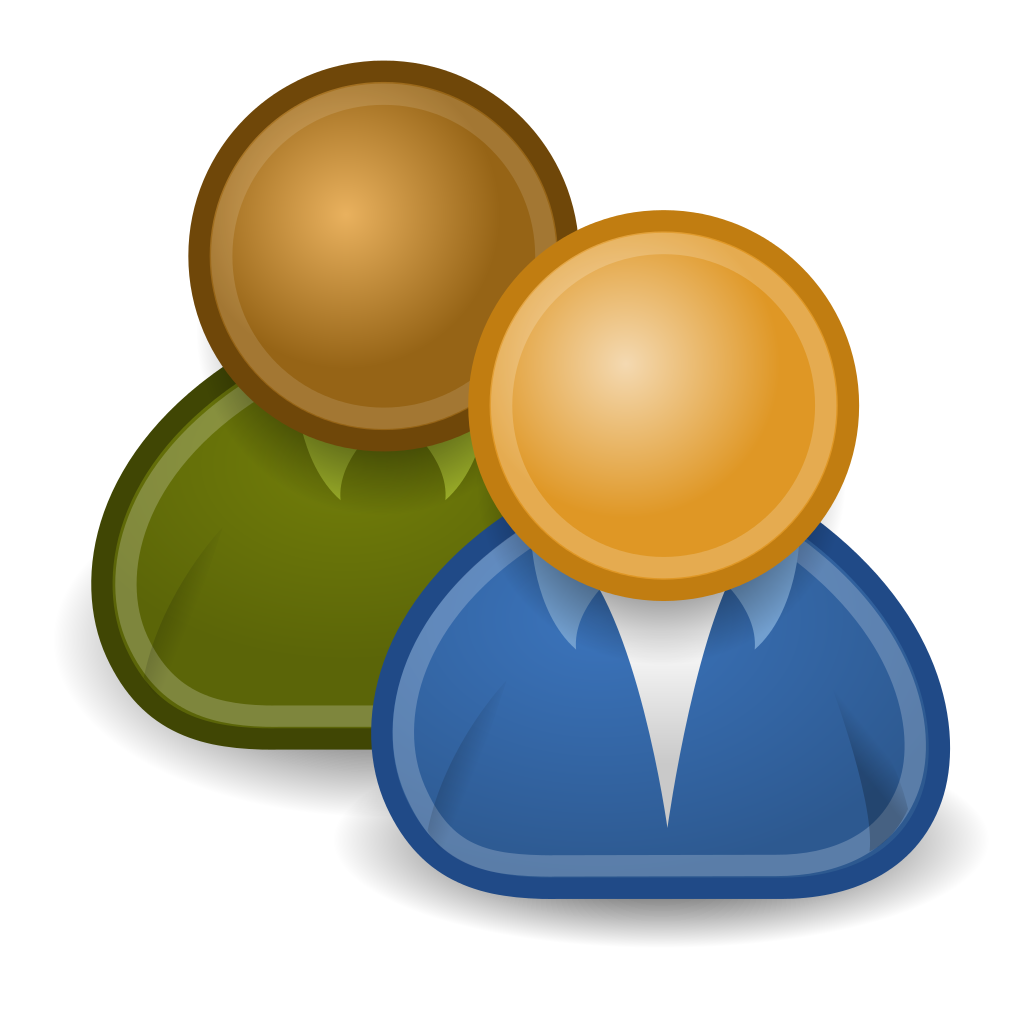 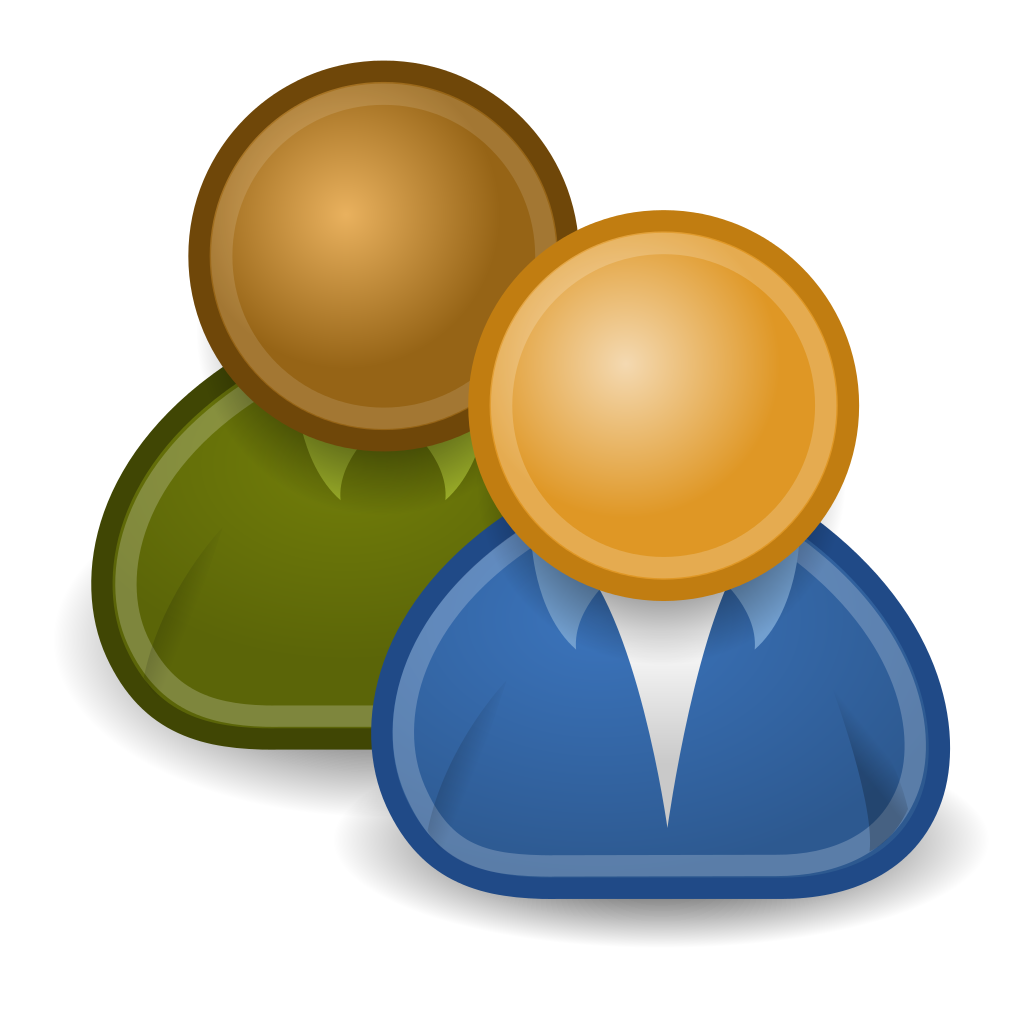 [Speaker Notes: Imagine a future where the NOAA environmental data are connected and linked with other related data and that you can explore those connections.
This is the vision we have to improve the discovery, access, and usability of NOAA data to support the NOAA priorities of Climate, the Blue Economy, and equity, enabling everyone to innovate and leverage the value of NOAA’s data.]
In 2 years we anticipate additional features:
Self guided Data Manager training so they can develop their archive workflows
Interoperability with other Knowledge Graphs
Application of appropriate data license and regulation-based data restrictions 
Improved usage-based tiered storage
Transparent tracking of archival resource utilization
More data discoverable and accessible to more user communities
Machine readable and actionable metadata
Feature Comparison - Today, Tomorrow, Two Years
[Speaker Notes: This table attempts to summarize the differences between our current on-premise systems, what our initial OISS capabilities will be at the end of 2024, and where we hope to be two years later.]
Requirements Management for the OISS Ecosystem
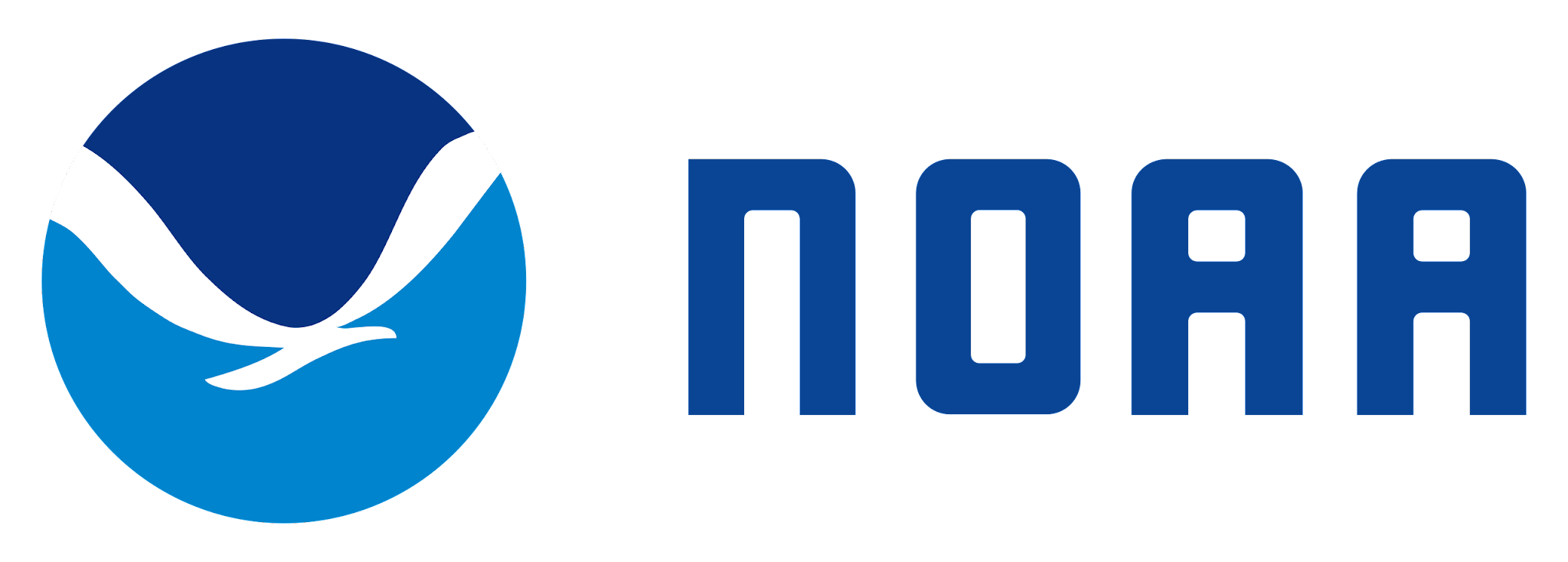 [Speaker Notes: For the Next 30 minutes, let’s explore future directions and priorities for OISS in the NCCF.]
First, Some Context on OISS Requirements…
Baseline requirements from NARA, OAIS-RM (ISO 14721), GSA COOP recommendations, law, and NOAA Procedural Directives/Data Handbook
Ran pilot projects to explore the problem space and test out ideas
“First principles” led to a requirements traceability matrix that identified key features and an initial schedule (now called our “two-year forecast”)
Some items, not yet scheduled, remain on the Program Backlog
User stories have been gathered along the way - both new and existing - and used to add nuance and detail, and set success criteria
Each quarter, curate the backlog, develop the detailed plan for that quarter (aka the “program increment”), and update the two-year forecast
Managed by the Archive and Data Stewardship (ADS) Agile Release Train (ART), a team of teams in the Scaled Agile Framework (SAFe)
[Speaker Notes: In order to understand what we are asking from the NOAA data community, it is important to review some of the context.

NARA = National Archives and Records Administration
GSA = General Services Administration
COOP = Continuity of Operations Plan
OAIS-RM = Open Archival Information System Reference Model
ADS = Archive and Data Stewardship
ART = Agile Release Train
SAFe = Scaled Agile Framework]
OISS Requirements Management
Two-Year Forecast
(updated quarterly)
First Principles

NARA, GSA COOP, OAIS-RM, federal law, NOAA DGC, Pilot Projects
08
07
09
Review
Prioritize
W1
W2
W3
W4
W1
W2
W3
W4
W1
W2
W3
W4
User Stories

As a <role>, I want the system to do <X> so I can achieve <Y>
Backlog
Curation
Select
Lorem ipsum
Lorem ipsum
Lorem ipsum
[Speaker Notes: Visually, all those words look something like this.  The Traceability matrix is organized by OAIS functional entity areas, like OAIS Ingest, OAIS Access, and OAIS Administration.  We then decompose those down to OAIS functions, like OAIS Access/Deliver Response, which are then broken down into one or more features, like OAIS Access/Deliver Response/”Search and Discovery of collection and granule metadata”.  We then established an initial schedule, now known as our Two-Year Forecast.  Not everything emanating from these first principles made it onto the initial schedule… the remaining items populated our original Program Backlog. They can be big things, “Capabilities”, or smaller things, “Features”. Throughout it all, we have been collecting User Stories, which either result in new feature requests or often provide details and success criteria for existing features.  They can even represent whole new “Capabilities”.   These go onto the Program Backlog too (once accepted and understood).  Every quarter, we then prioritize, selecting new items from the backlog and adding them to to the schedule.  The current quarter is planned out in detail, and goes through extensive SAFe planning ceremonies to build reliability and confidence in the plan.  Quarters further out in the forecast are not planned in as much detail.]
User Stories
Now that we have established our initial Requirements Traceability Matrix and Two Year Forecast, we want to begin focusing on capturing user stories so we can identify new features and collect nuances and success criteria on existing features
The goal is to make OISS a truly user-driven service
User stories collection form
User Stories Form responses
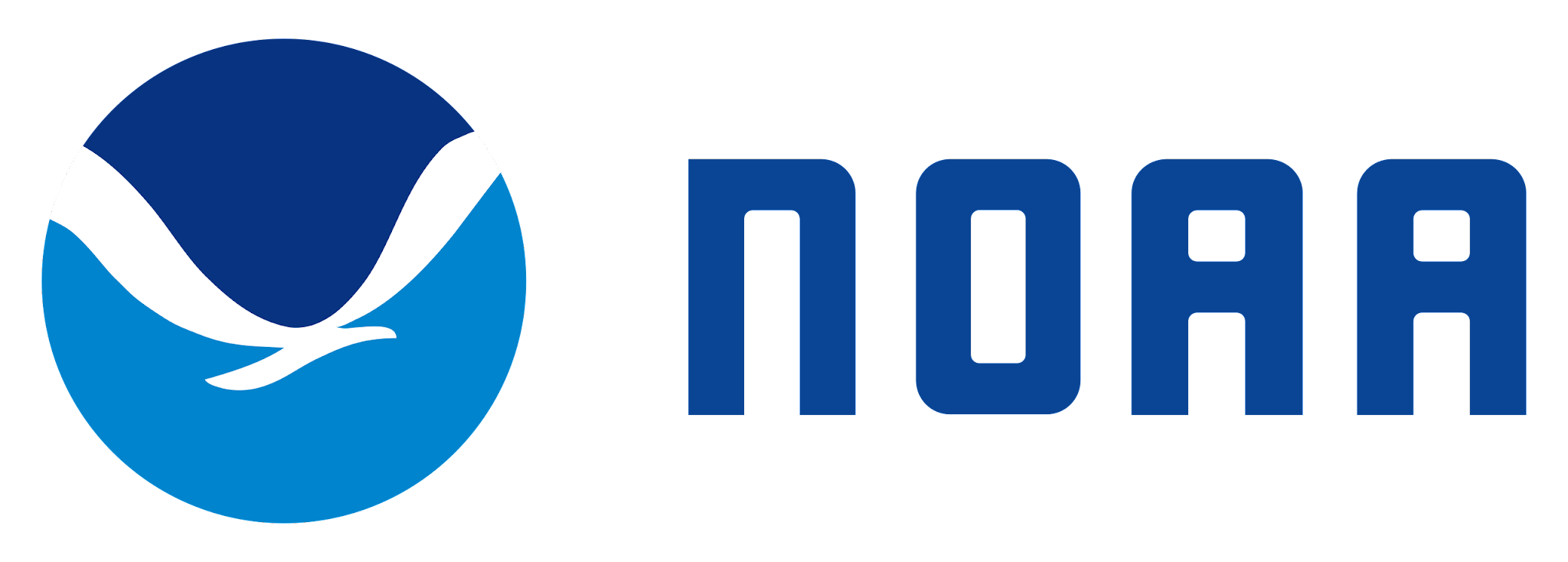 What is a User Story?
An explanation of a feature written from the perspective of a user (aka, you!!):
As a <role>, I want the system to <do X> so that I <can achieve Y>
Example:
As a Data Producer, I want the system to provide a dashboard listing the status of my requests to archive so I can easily see which ones have been successfully archived
User stories help us identify and define feature requirements, nuances, and success criteria that will make OISS truly user driven
[Speaker Notes: This slide explains what a user story is]
How will User Stories be incorporated into OISS?
Each quarter, the ADS ART Product Management Team (PMT) will review the submitted stories and translate approved stories into Jira tickets to add to the ADS Program Backlog
Some stories may be scheduled for the upcoming quarter, some may be scheduled later in the two-year forecast, and some may not be scheduled at all and simply remain on the Program Backlog until the next review 
Some submitted user stories may result in new Jira tickets, some will be updates to existing ones
Note: submission of a user story via this form is not a guarantee that the story will be prioritized in any given quarter or even accepted onto the ADS ART backlog
The PMT will provide an update to the submitter on how their user story is being adjudicated
[Speaker Notes: This slide explains how we intend to turn user stories into work for the ADS ART.]
How to track progress of User Stories?
If you are a NESDIS Jira User:
If your user story is accepted, PMT will email you with a link to the Jira ticket
Submitters are added as “watchers” to tickets
Watchers will receive email updates anytime there is activity on the ticket
If you are NOT a NESDIS Jira User:
We will directly communicate with you via email to give you updates
When stories are being worked on, submitters should attend ADS demos to see progress on the work
More details on the next slide.
Details: What happens after submitting a User Story?
PMT will communicate how story is adjudicated during quarterly preplanning
Story is rejected
Story is scheduled
Story is added to the backlog but not scheduled
PMT will create a Jira ticket for the story or update an existing ticket, and add submitter will be added as a watcher
Watchers receive email notifications from Jira when there is an update to the ticket 
When the story is selected for development, PMT will: 
Communicate with submitter that the work is upcoming
Invite submitter to upcoming demos
Identify and connect submitter with POs of teams doing the work
PO will continue to work with submitter to define and clarify requirements
Story is completed
NOTE: if you are not a NESDIS Jira user, PMT will communicate with you directly
[Speaker Notes: PMT is the Product Management Team of the Archive and Data Stewardship ART (ADS ART)]
Acronyms
AA = Access Aid
ADS = Archive and Data Stewardship
AIP = Archival Information Package
AIU = Archival Information Unit
AIC = Archival Information Collection
ART = Agile Release Train
ATRAC = Advanced Tracking and Resource tool for Archive Collections
CC0 = Creative Commons Zero data use license
CC BY = Creative Commons BY data use license, requiring attribution
CMR = Common Metadata Repository
COOP = Continuity of Operations Plan
DIP = Dissemination Information Package
DOI = Digital Object Identifier
ERDDAP = Ecosystem Research Division Data Access Protocol
GCMD = Global Change Master Directory
KG = Knowledge Graph
NCCF = NESDIS Common Cloud Framework
NIEM = National Information Exchange Model
OAIS RM = Open Archival Information System Reference Model
OGC= Open Geospatial Consortium
OISS = Open Information Stewardship Service
ORCiD = Open Researcher and Contributor ID
OSIM = OneStop Inventory Manager
PARR =  Public Access to Research Results 
PID = Persistent Identifier
PMT = Product Management Team
ROR = Research Organization Registry 
SAFe = Scaled Agile Framework
SIP = Submission Information Package
S2N = Send2NCEI
SOSO = Science on Schema.org
SSN = Semantic Sensor Network ontology
SWEET = Semantic Web for Earth and Environmental Terminology 
TDS = THREDDS Data Server
UBL = User Business Logic